Circuiti combinatori
Circuiti combinatori
Circuiti dotati di uno o più ingressi e una o più uscite, il cui funzionamento è descritto 
da una funzione Booleana.
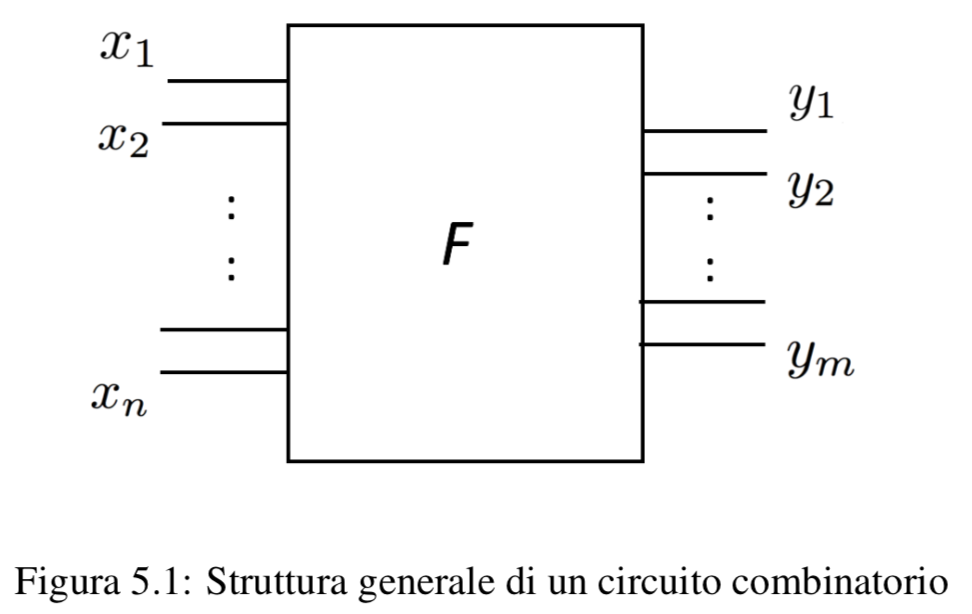 1
Circuiti combinatori
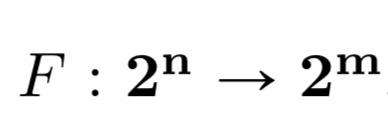 La funzione Booleana in oggetto è del tipo
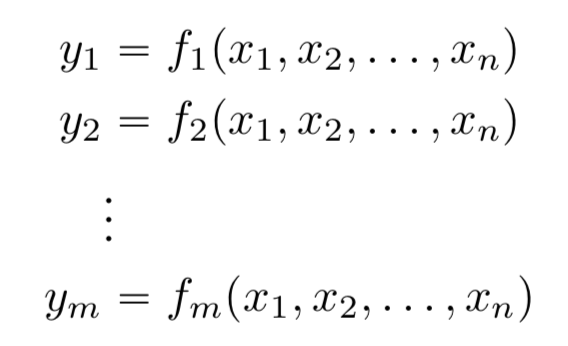 Logica positiva: convenzione secondo la quale il valore 1 viene associato al livello alto h
di tensione
Logica negativa: quello in cui il valore 1 è associato al livello basso l di tensione
2
Circuiti combinatori
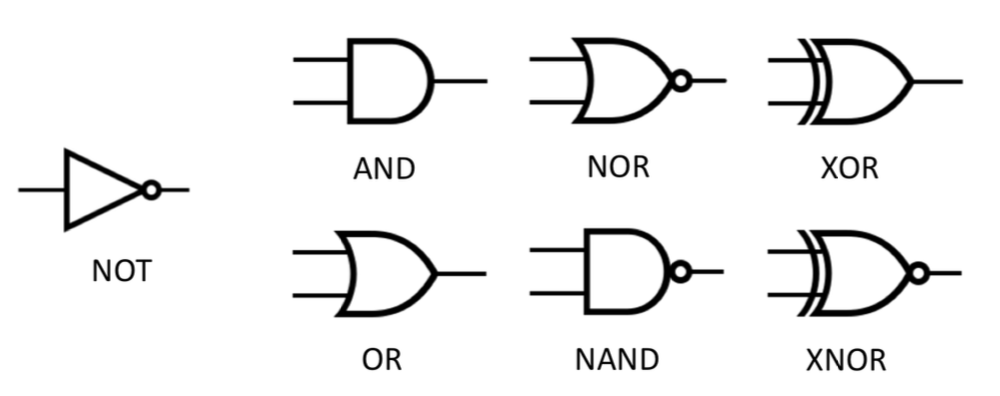 Porta logica: circuito a 1 o 2 ingressi e un’uscita il cui valore è 1 in corrispondenza 
delle configurazioni degli ingressi descritte dalle funzioni logiche NOT (per 1 ingresso), 
OR, AND, NAND, NOR, XOR, XNOR (per 2 ingressi).
3
Itinerari e livelli
Itinerari e livelli
Sia assegnata una rete logica comunque complessa
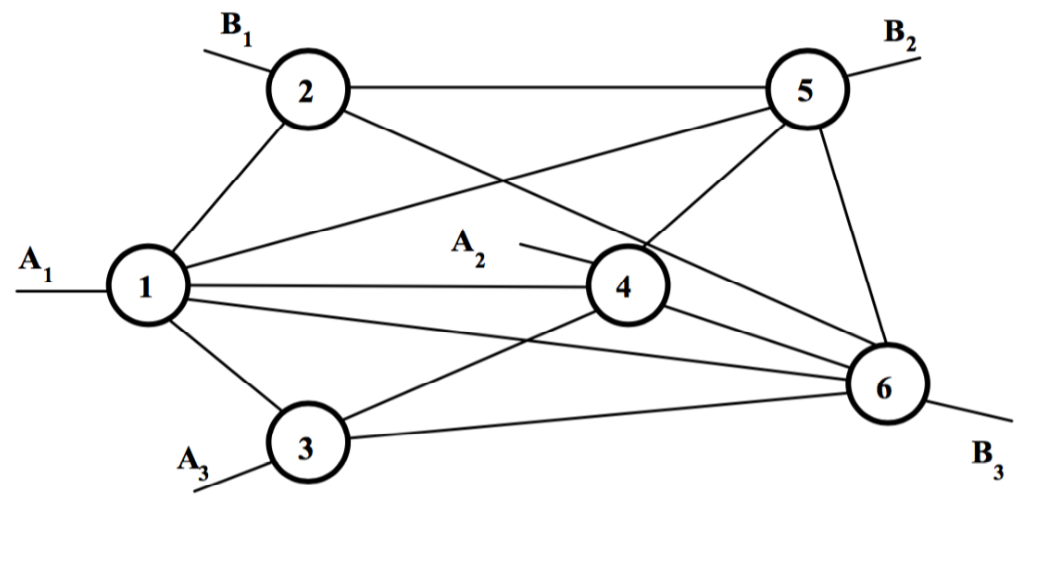 Si dice itinerario tra due elementi X e Y qualsiasi percorso che colleghi X con Y.
Si dice livello di un elemento X rispetto all’uscita Bj e a un determinato itinerario I, 
il numero di elementi, X compreso, disposti lungo l’itinerario a partire dall’uscita Bj
Si dice livello di una variabile rispetto all’uscita Bj e all’itinerario I il numero di 
elementi compresi tra il rispettivo ingresso e l’uscita Bj lungo l’itinerario I.
4
Itinerari e livelli
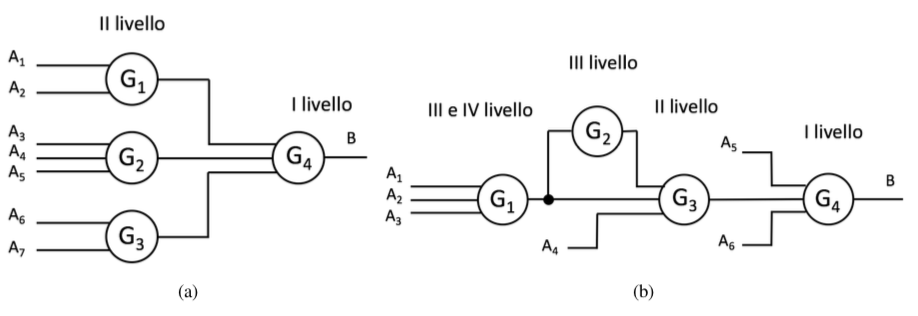 Uno stesso elemento può avere più livelli a secondo dell’itinerario scelto.
G1 è di III livello secondo l’itinerario G4, G3, G1 e di IV livello secondo 
l’itinerario G4, G3, G2, G1

A5 e A6 sono di I livello, A4 di II, A1, A2 e A3 sono di III o IV livello
5
Analisi dei circuiti combinatori
Per i circuiti combinatori, come per ogni altro tipo di circuito, si pongono 
due problemi opposti: da un lato quello dell’analisi, cioè della descrizione 
del funzionamento del circuito, una volta che sia nota la sua configurazione, 
il che significa la definizione della funzione Booleana associata; 

dall’altro quello della sintesi, cioè del progetto di un circuito che realizzi una 
certa funzione logica, comunque descritta.
Analisi dei circuiti combinatori
Obiettivo: ottenere una rappresentazione della funzione d’uscita y
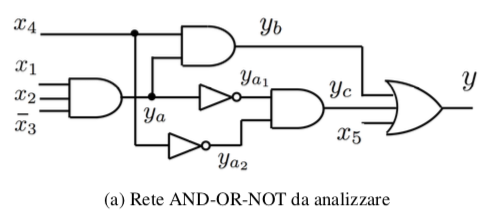 6
Analisi dei circuiti combinatori
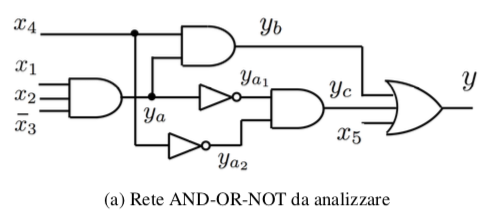 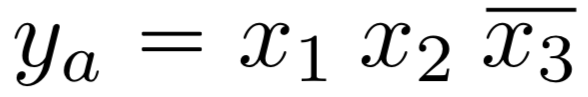 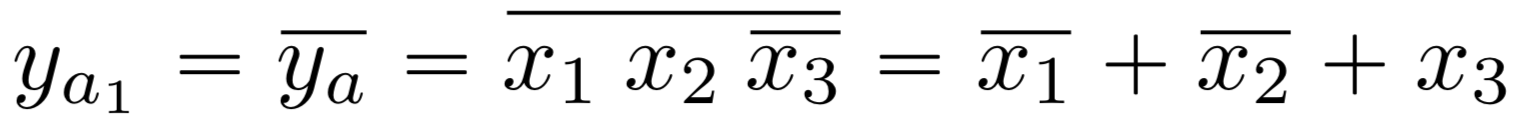 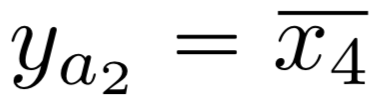 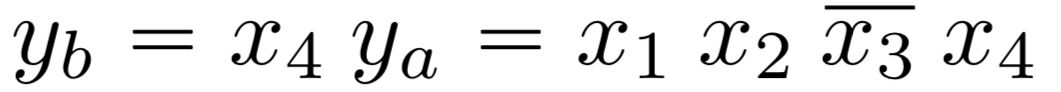 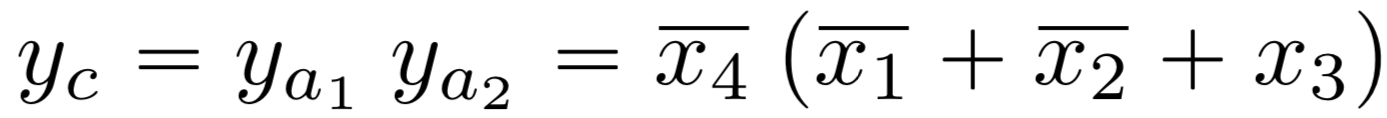 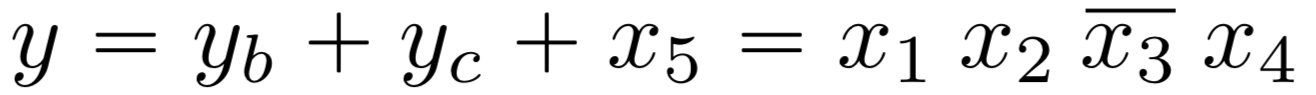 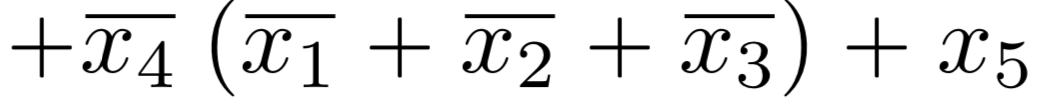 7
Sintesi dei circuiti combinatori
Sintesi dei circuiti combinatori
Obiettivo: progettare un circuito a n ingressi che soddisfi una determinata 
funzione di uscita y di progetto.
La funzione y che il circuito deve soddisfare può essere assegnata in diverse 
forme. Più precisamente:
descrizione a parole del funzionamento del circuito;
con una vera e propria tavola di verità, che è l’effettivo punto di partenza della sintesi cui tutti gli altri tipi di assegnazione devono essere ricondotti;
con un’espressione analitica;
con uno schema logico (procedura usata quando un determinato circuito logico debba esser riprogettato con componenti diversi).
Qualunque sia il metodo di assegnazione, la sintesi procede partendo dalla tavola 
di verità o da un’espressione analitica.

Applicando i metodi di semplificazione delle funzioni logiche si giunge alla forma 
più conveniente per gli scopi che ci si propone.
8
Sintesi dei circuiti combinatori
Osservazioni:

non sempre la forma più ‘’conveniente’’ corrisponde alla forma minima della funzione; 
vi possono essere dei vincoli sul numero massimo di livelli;
il tempo di commutazione ∆ di qualsiasi porta logica non è mai nullo;
il tempo di risposta di un circuito a n livelli è n⋅∆;
la forma minima può contenere un numero elevato di livelli; la sua diretta realizzazione circuitale potrebbe dar luogo a ritardi intollerabili;
il minimo ritardo è quella a due livelli (minterm, maxterm).
Cerchiamo di capire perché ci sono ritardi 
nella propagazione dei valori delle variabili
Booleane
9
Induttanza parassita
Induttanza
Induttore reale
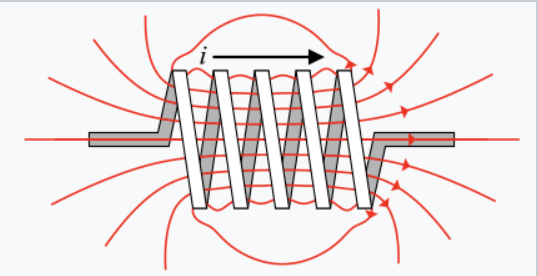 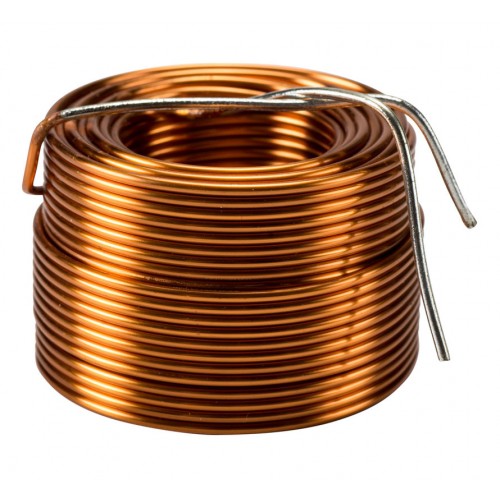 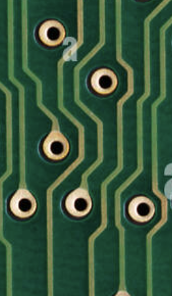 Capacità parassita
Capacità
Condensatore reale
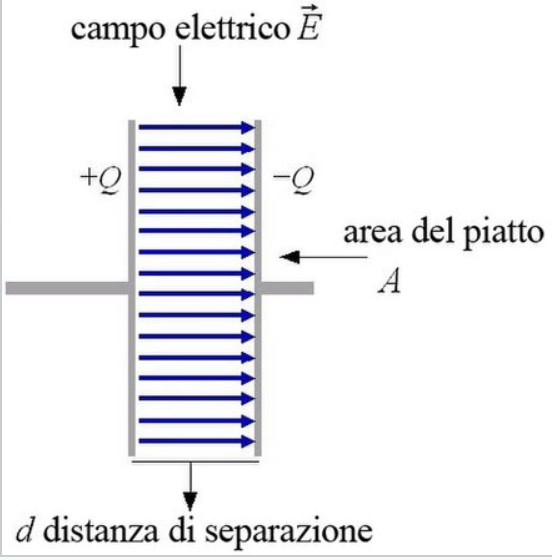 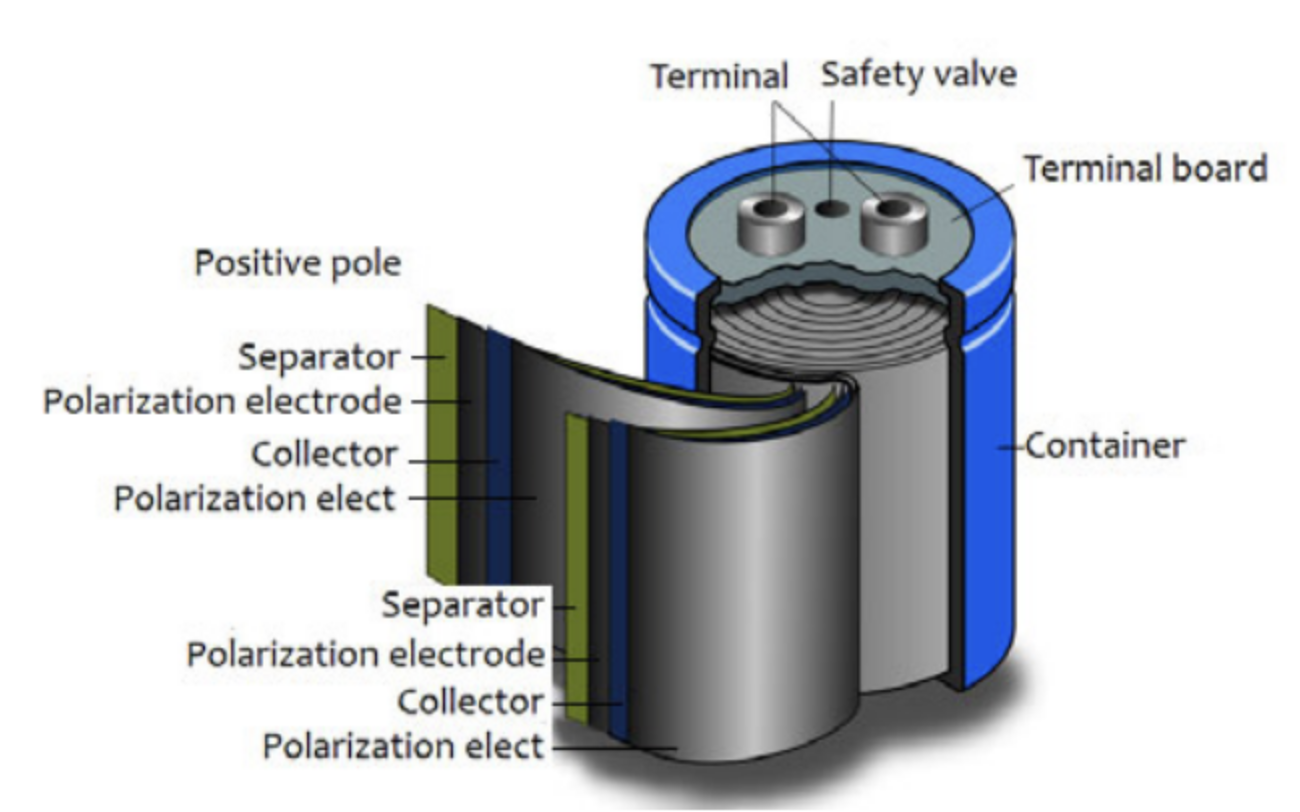 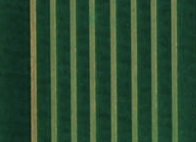 10
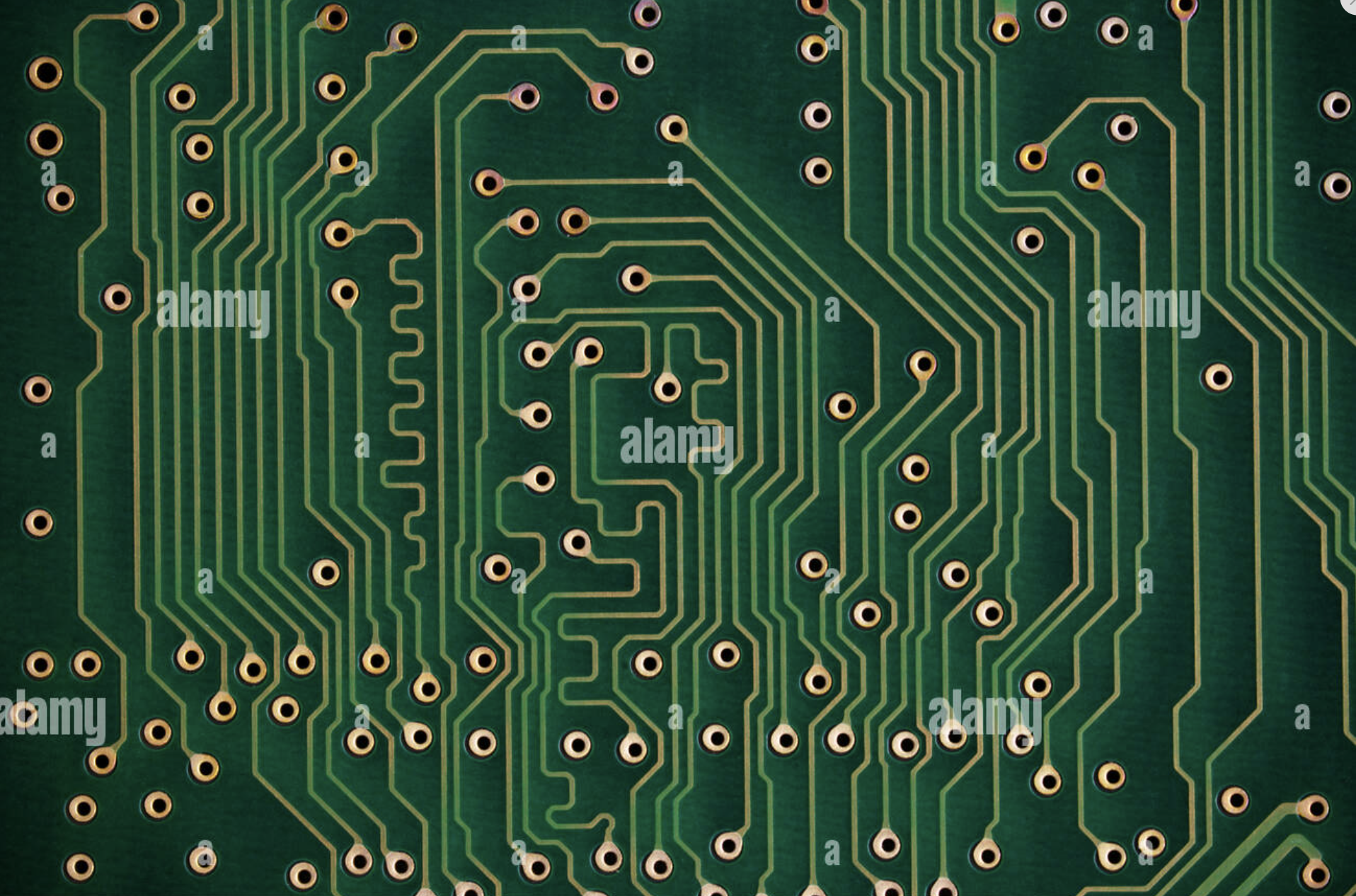 induttanza realizzata
su circuito stampato
induttanza parassita
capacità parassita
11
Effetto sulle correnti e sulle tensioni
i(t)
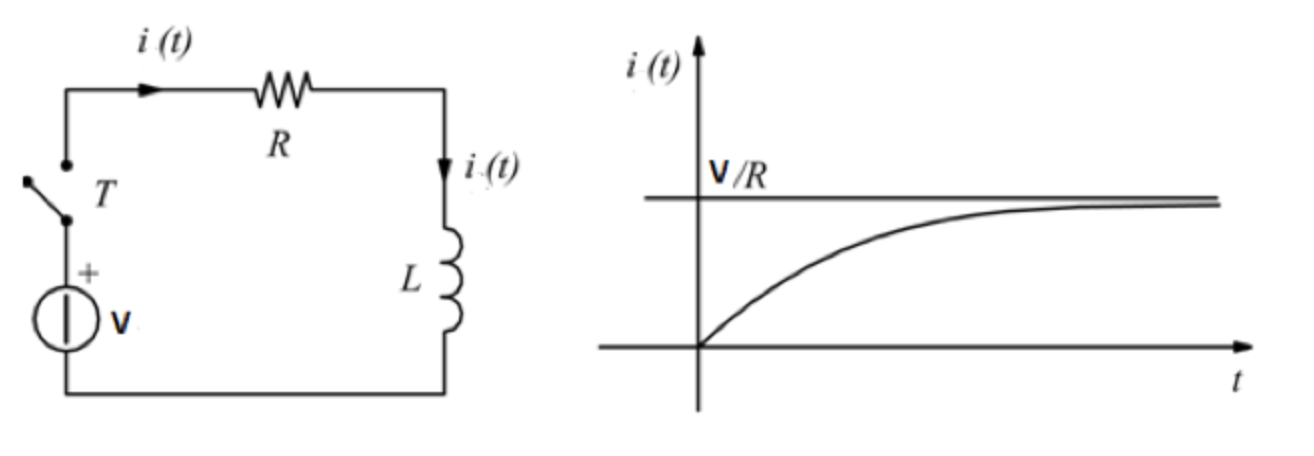 i(t)
V/R
i(t)
V
t
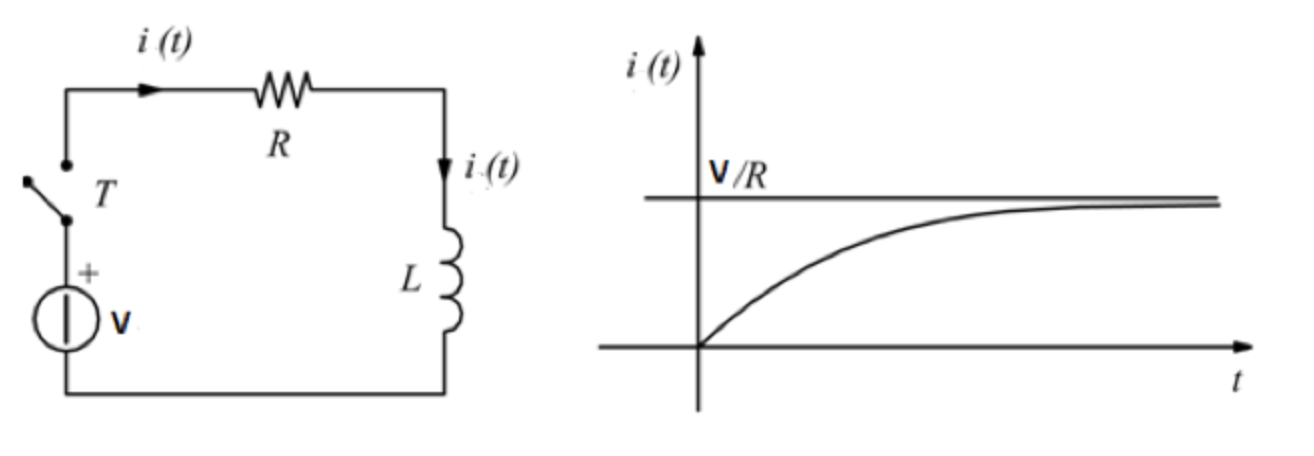 v(t)
V
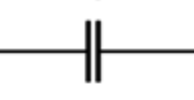 v(t)
C
V
t
Una variazione di tensione si propaga con un certo ritardo ∆
12
+Vcc
1
1
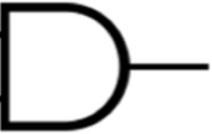 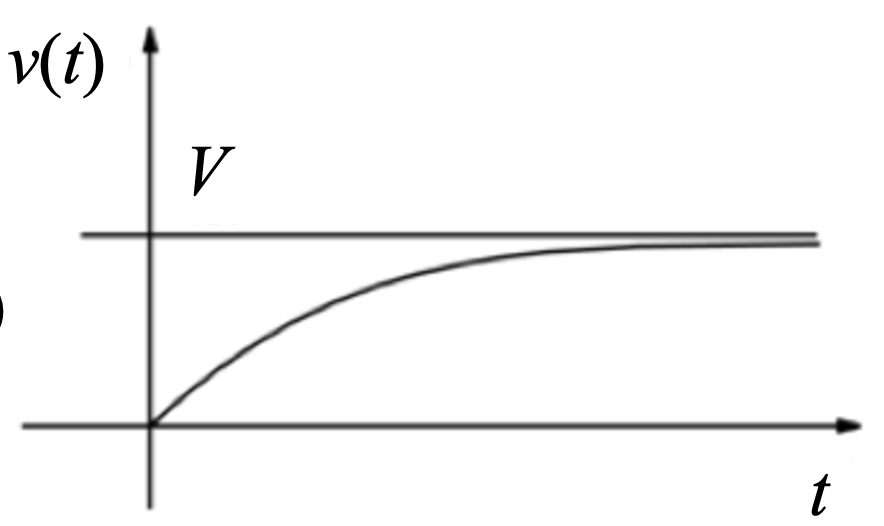 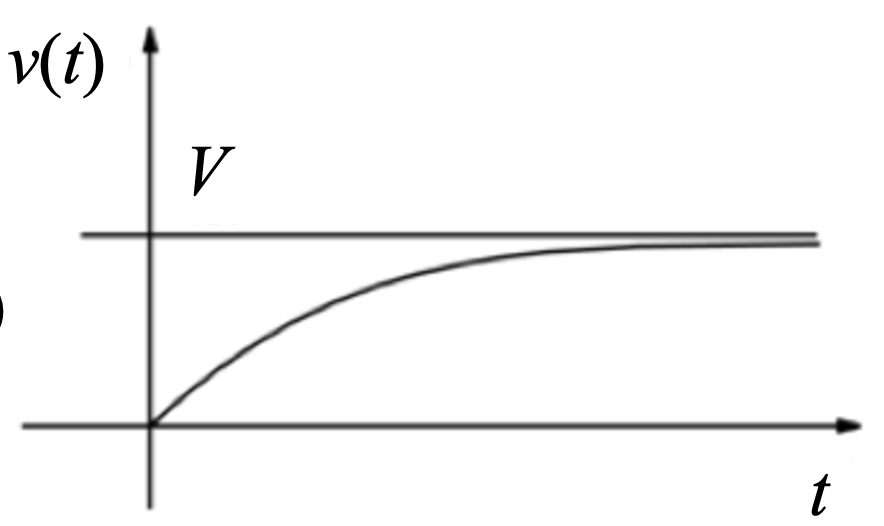 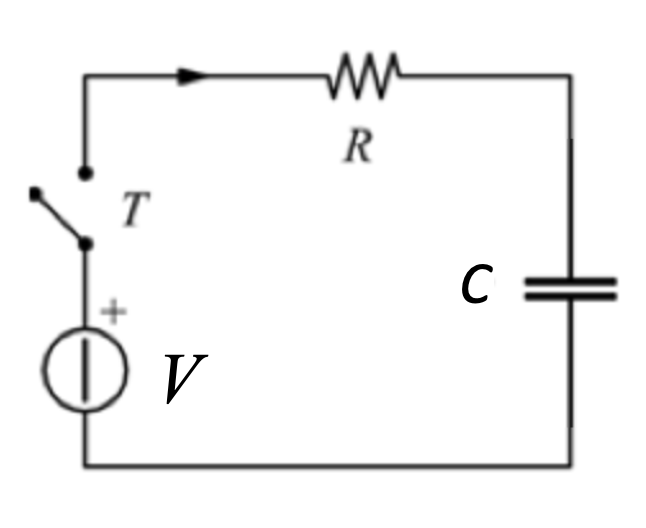 1
0
0
∆
CPAR
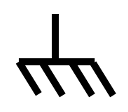 -Vcc
13
Sintesi dei circuiti combinatori
Situazione iniziale: i due ingressi x1  e x4 sono a 0
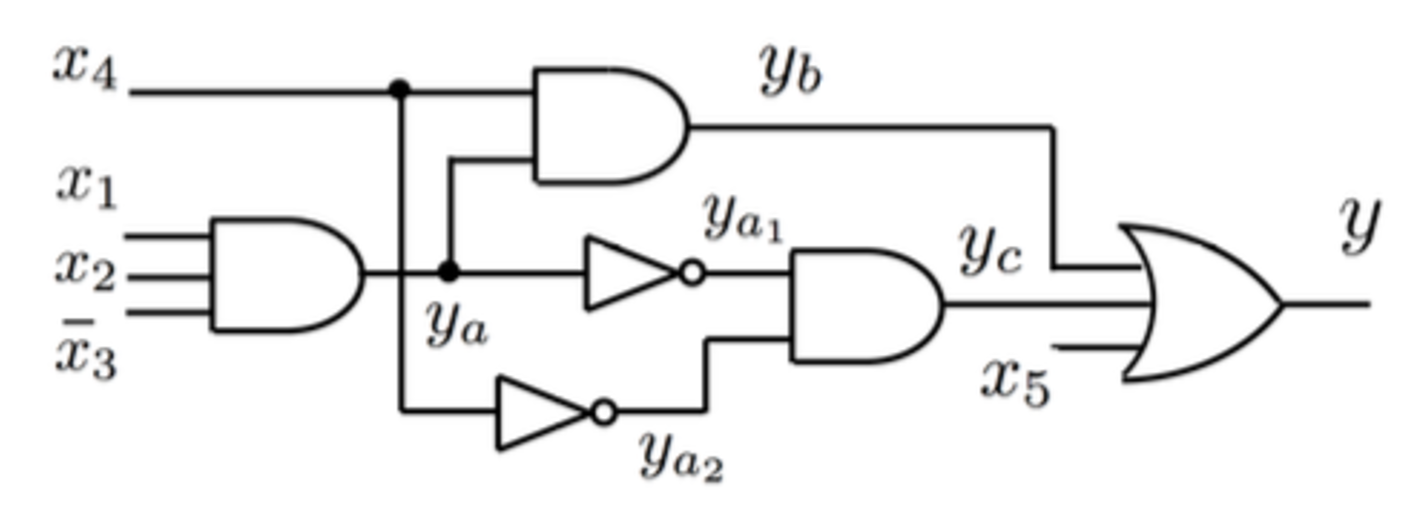 0
0
0
1
1
0
1
1
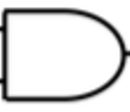 0
1
1
14
Sintesi dei circuiti combinatori
Ora i due ingressi x1  e x4 sono passati contemporaneamente a 1
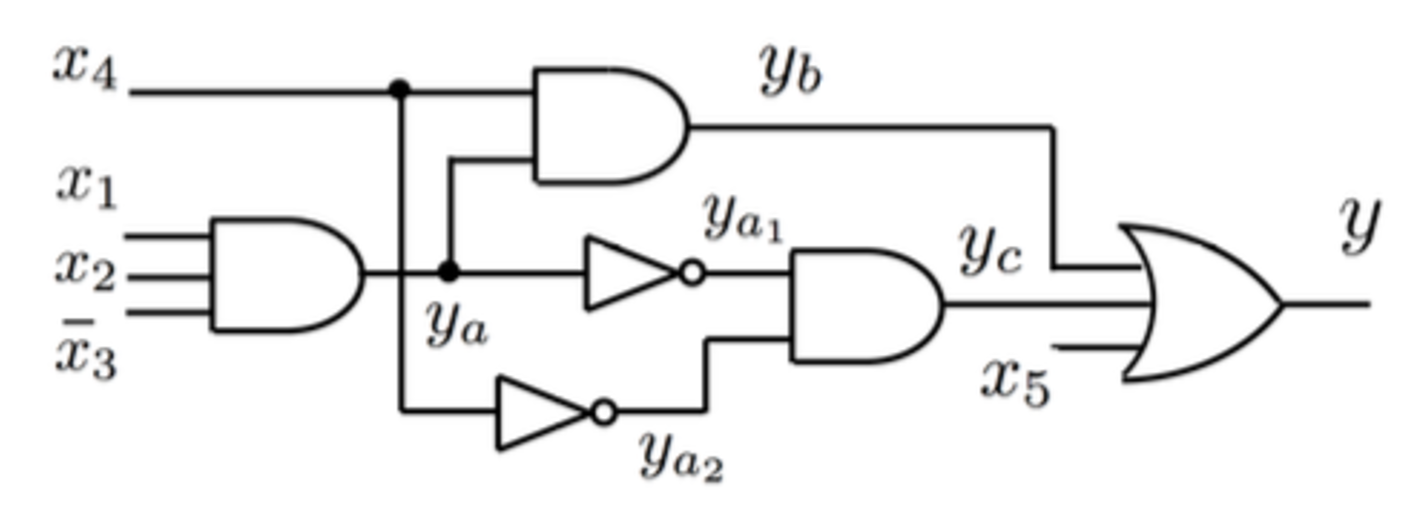 0
1
1
1
1
0
1
1
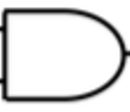 0
1
1
15
Sintesi dei circuiti combinatori
Situazione dopo ∆ secondi
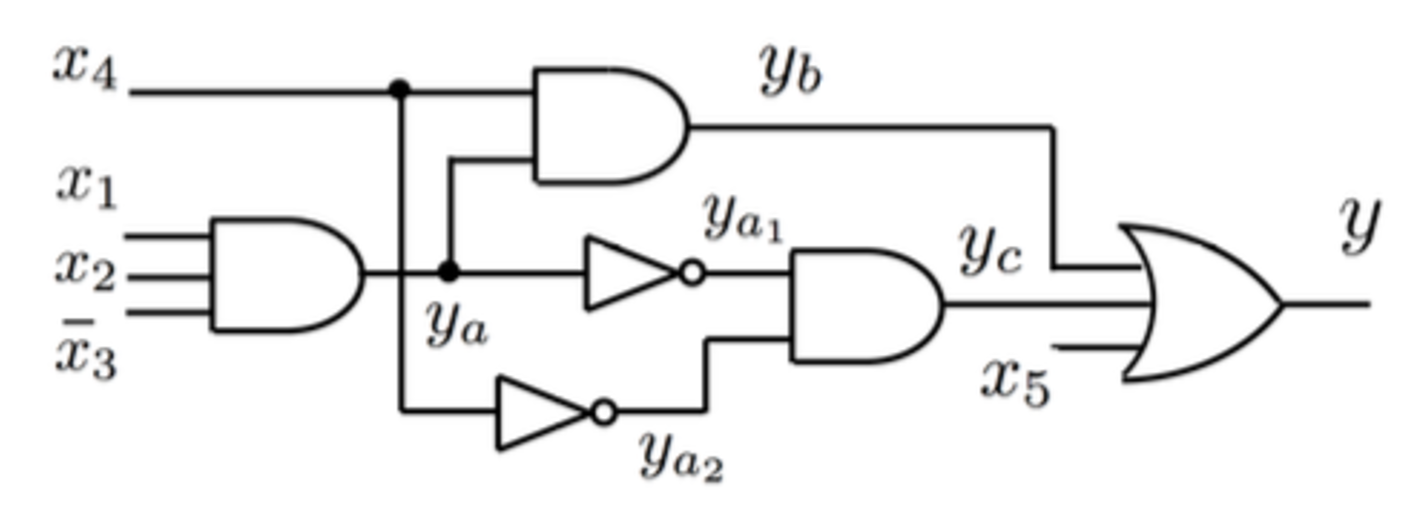 0
1
1
1
1
1
1
1
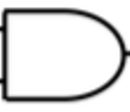 0
1
1
16
Sintesi dei circuiti combinatori
Situazione dopo 2∆ secondi
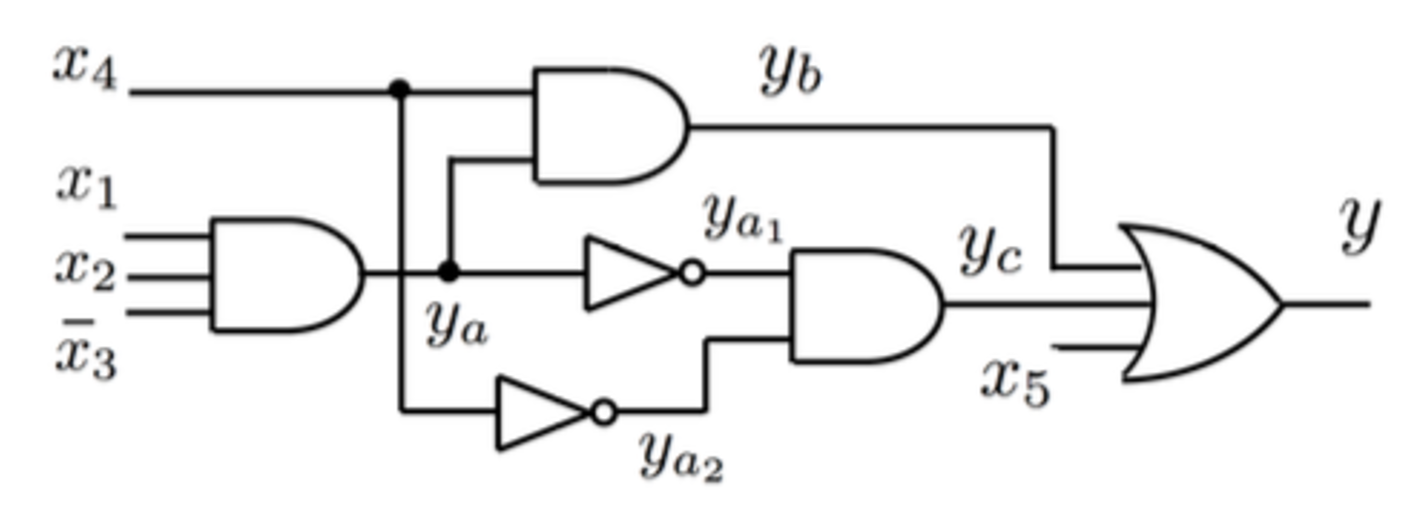 1
1
1
1
1
1
1
1
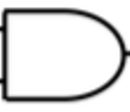 0
1
1
17
Sintesi dei circuiti combinatori
Situazione dopo 3∆ secondi
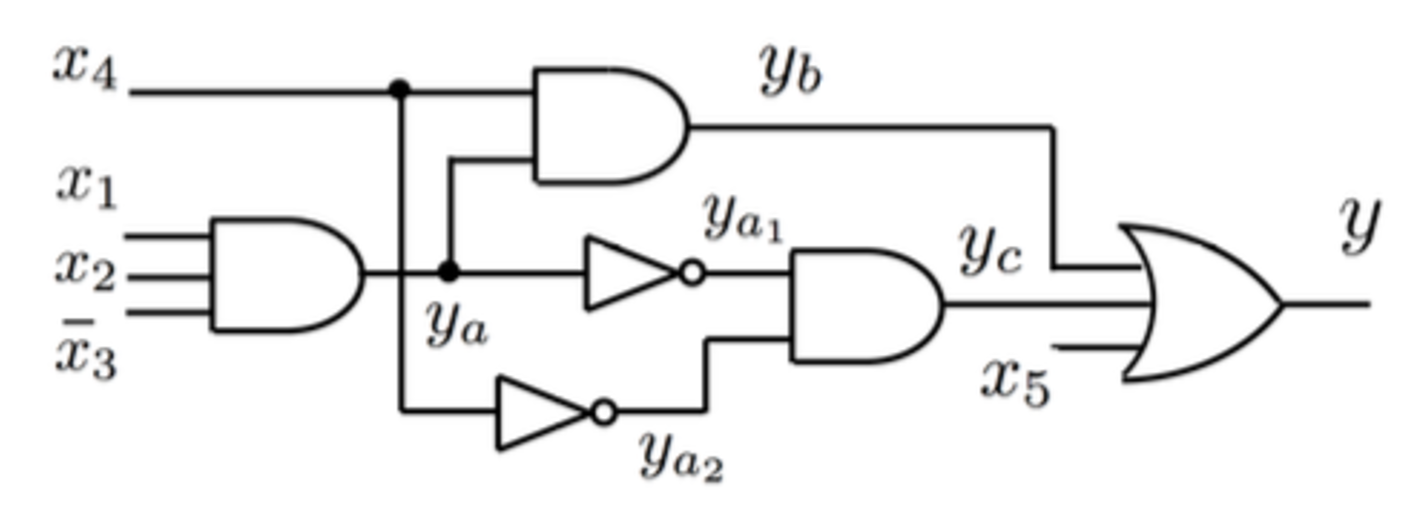 1
1
1
1
1
1
1
1
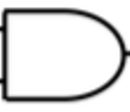 1
1
1
18
Nei circuiti logici si possono generare anche le cosiddette ‘’alee’’:
1
Alea statica
0
∆
1
Alea dinamica
0
∆
19
Sintesi dei circuiti combinatori
Sintesi di un circuito combinatorio:
La sintesi di un circuito combinatorio procede attraverso 
i seguenti passi:
Descrizione del funzionamento del circuito;
Determinazione della tavola di verità;
Sintesi della funzione Booleana;
Semplificazione della funzione logica relativa;
Determinazione della forma minima più conveniente;
Disegno del circuito.
20
Sintesi dei circuiti combinatori
Esempio: circuito che moltiplica per 3 in binarioSi voglia realizzare un circuito a tre ingressi e quattro uscite; sugli ingressi si può 
presentare un numero binario compreso tra 0 e 5. All’uscita di tale circuito si deve 
ottenere il prodotto per 3 del numero in ingresso. Il massimo numero di uscita 
rappresentabile con 4 bit è 15 e sarà necessario sintetizzare quattro funzioni logiche.
3
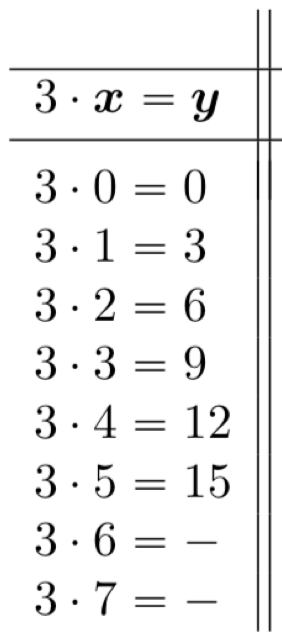 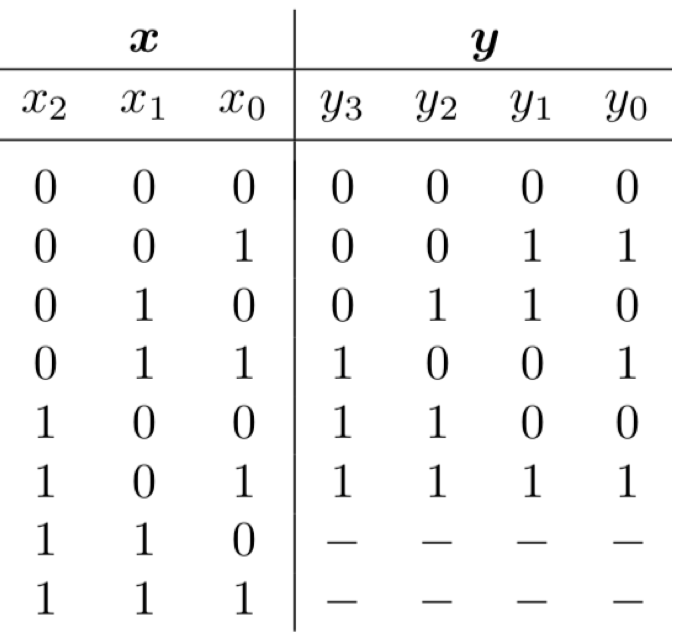 9
Eccedono la capacità di rappresentazione dell’uscita
Condizioni non specificate
21
Sintesi dei circuiti combinatori
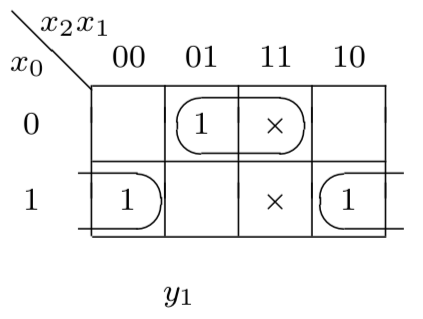 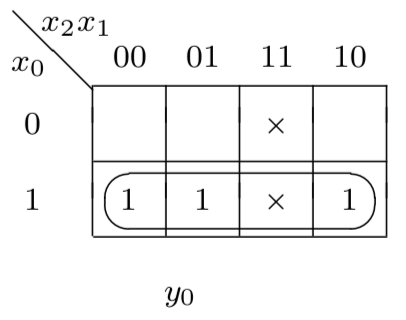 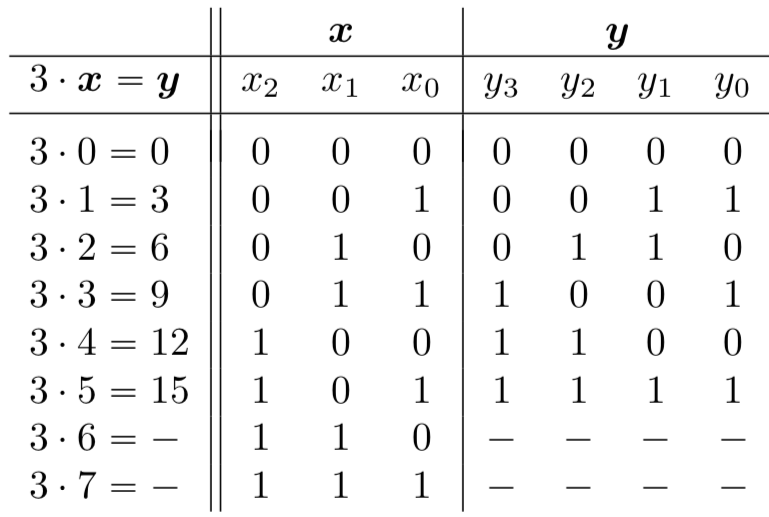 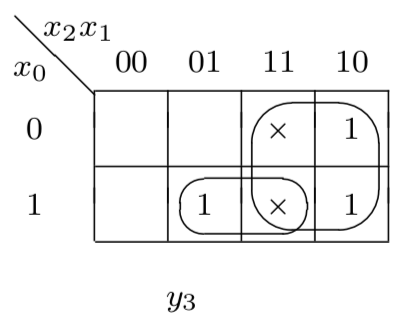 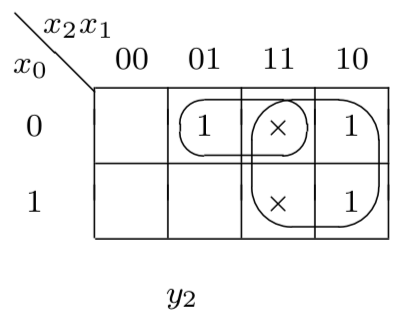 22
Sintesi dei circuiti combinatori
Utilizzando le condizioni non specificate si ottiene:
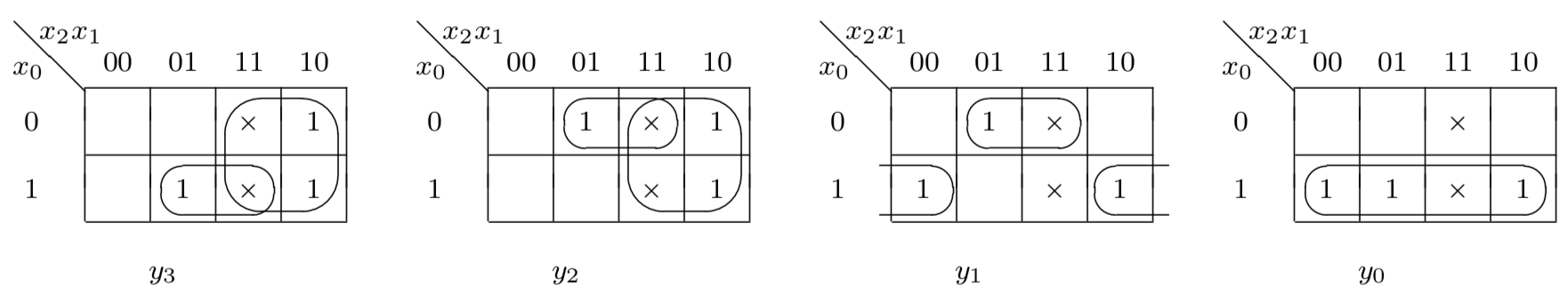 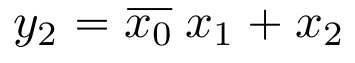 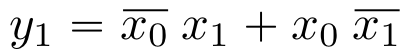 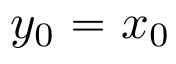 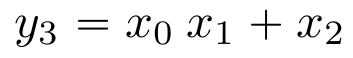 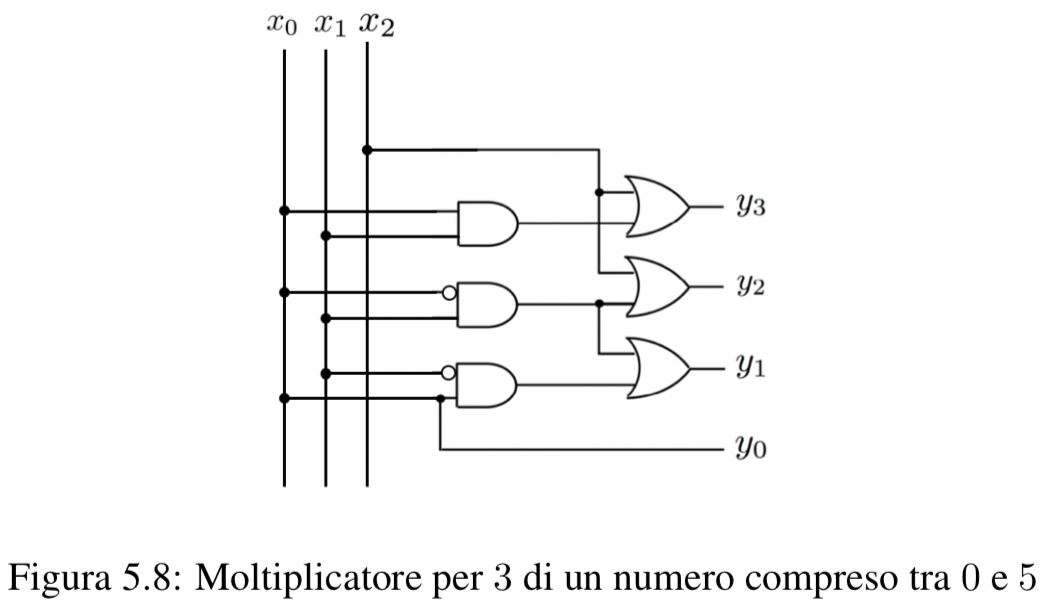 23
Sintesi dei circuiti combinatori
Esempio - Si voglia sintetizzare un circuito con la stessa funzione Booleana di quello 
illustrato in figura, ma possibilmente più economico.
L’analisi del circuito porta all’espressione
analitica della funzione Booleana:
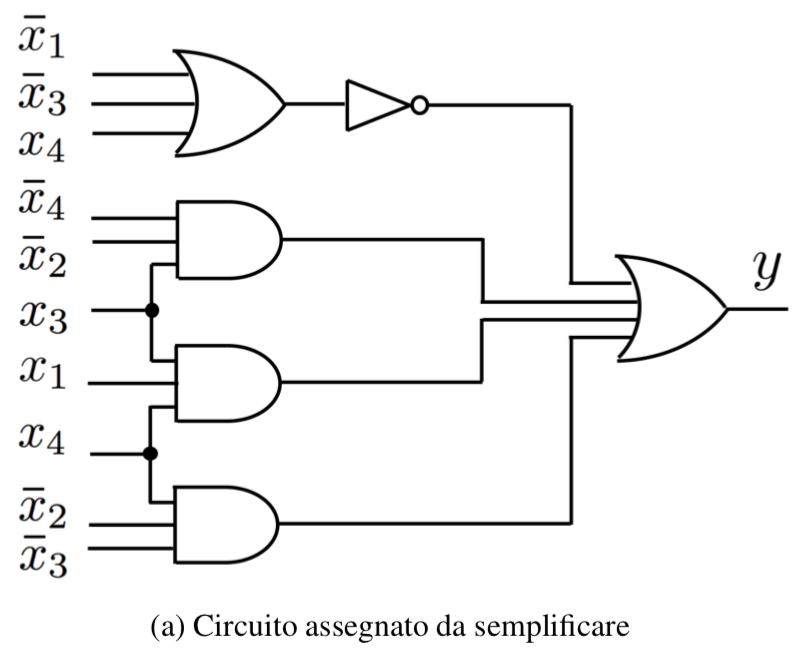 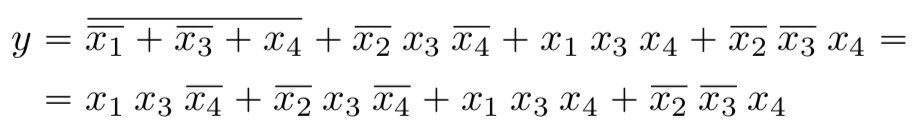 24
Sintesi dei circuiti combinatori
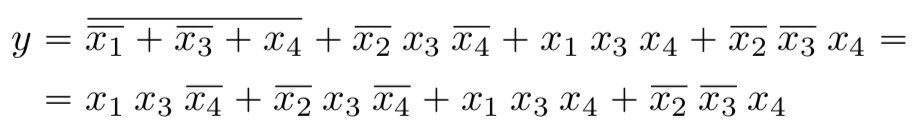 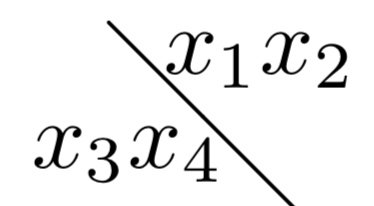 00     01     11    10
00

01

11

10
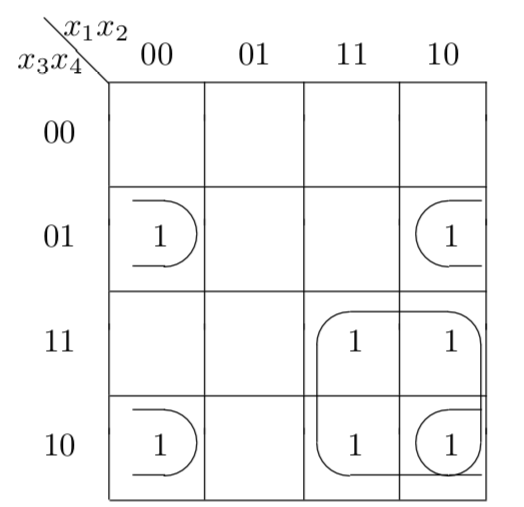 1
1
1
1
1
1
1
Semplificando mediante la mappa si possono fondere
i due sottocubi rosso in un sottocubo più grande
25
Sintesi dei circuiti combinatori
L’espressione minima a due livelli è allora
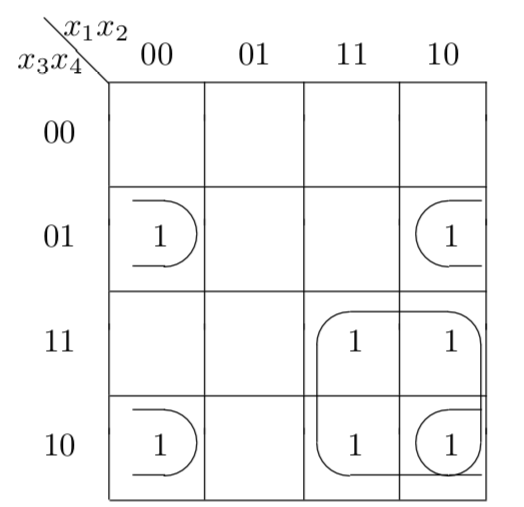 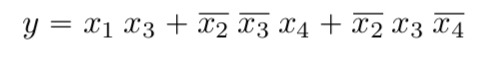 Il circuito semplificato che si ottiene è
mentre il vecchio circuito era
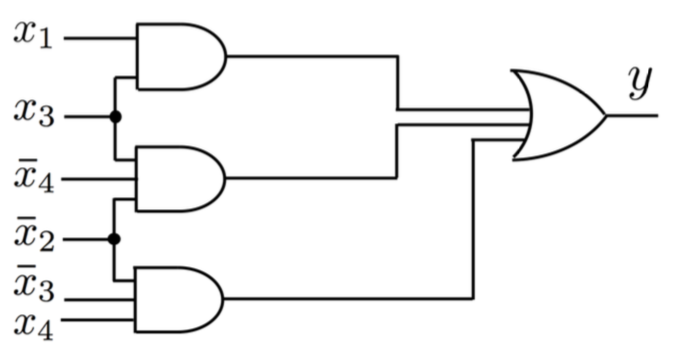 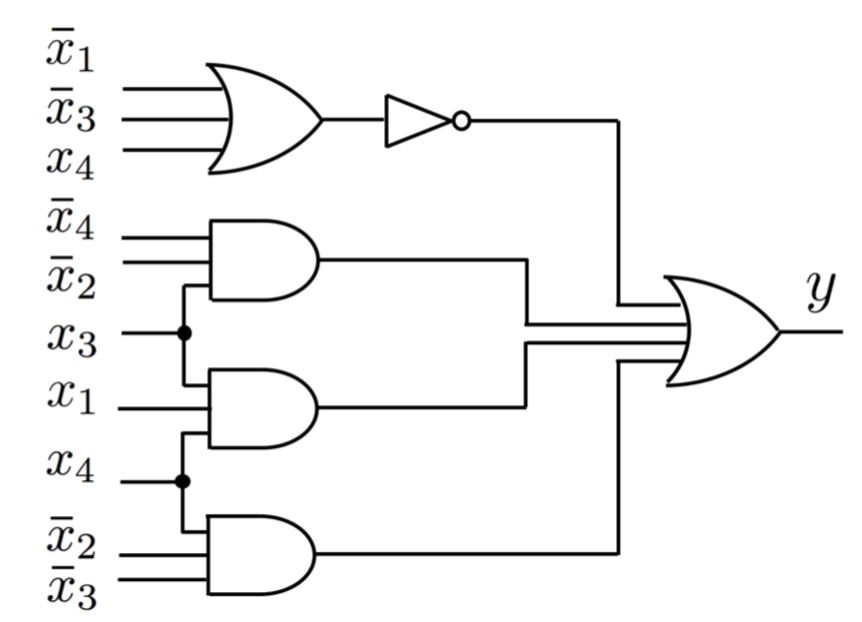 26
Sintesi dei circuiti combinatori
Esempio – Moltiplicatore binario.
Si voglia costruire un circuito che esegue la moltiplicazione tra due numeri espressi 
in notazione posizionale (in base 2) con due bit.
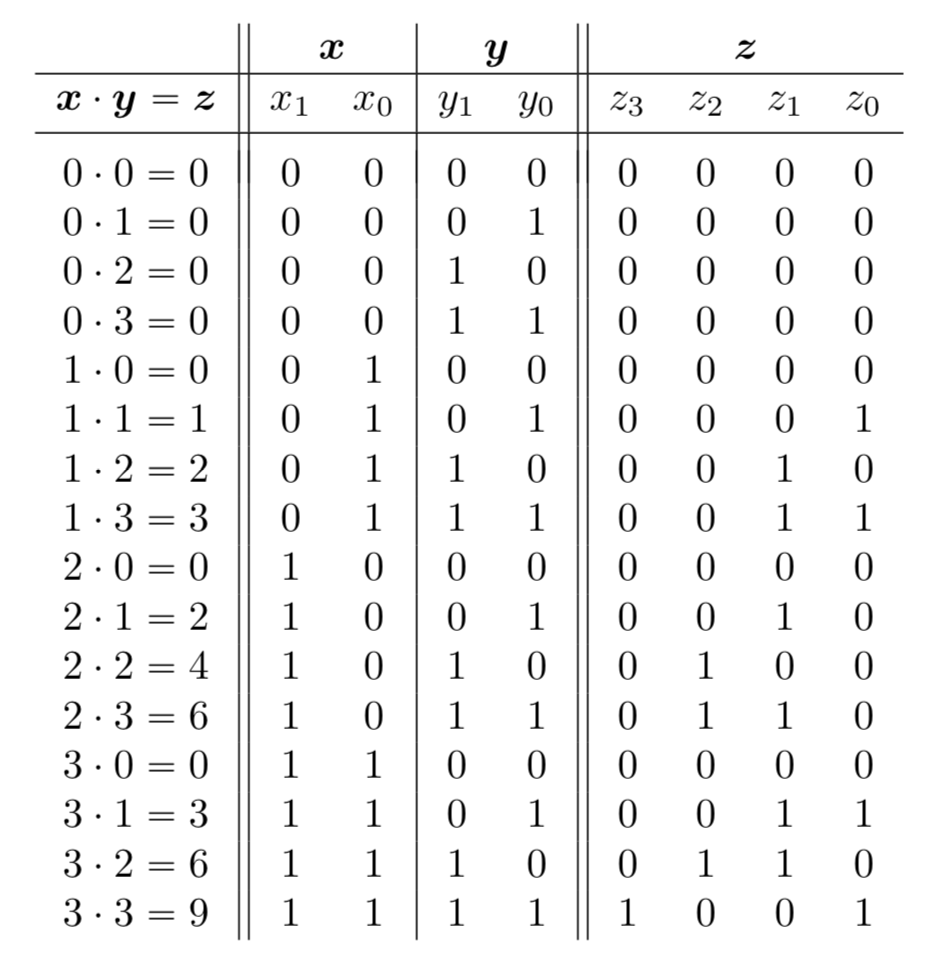 27
Sintesi dei circuiti combinatori
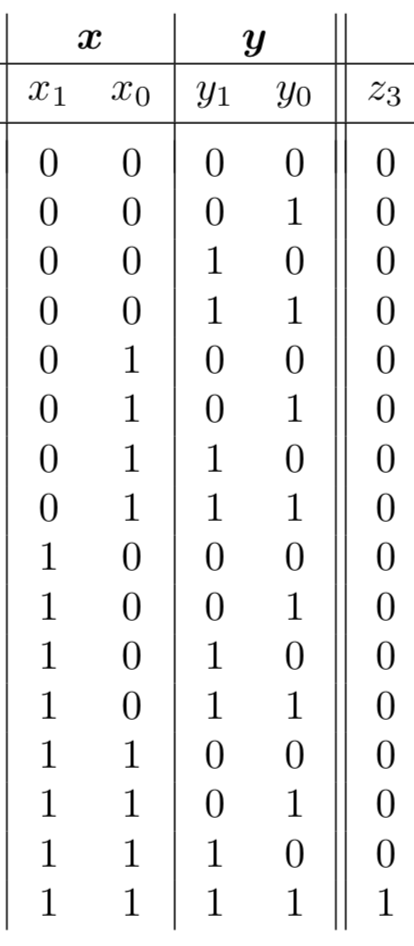 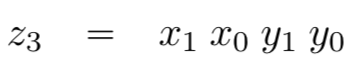 28
Sintesi dei circuiti combinatori
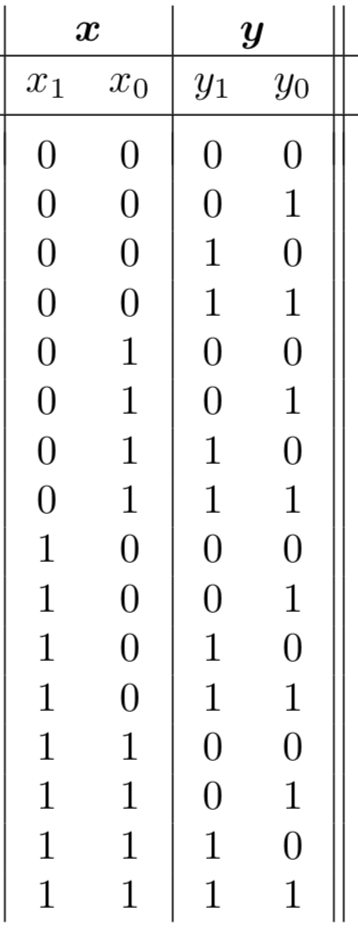 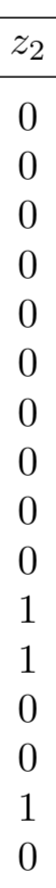 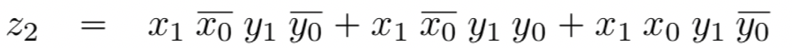 29
Sintesi dei circuiti combinatori
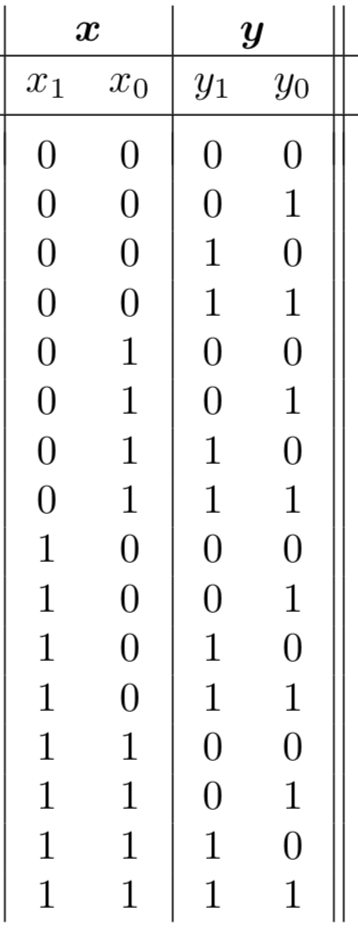 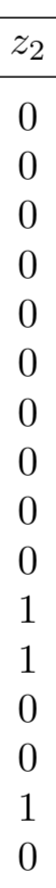 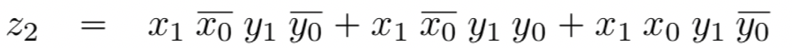 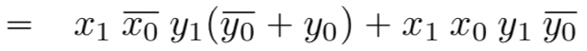 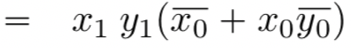 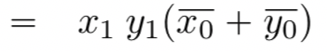 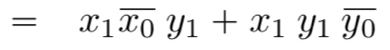 30
Sintesi dei circuiti combinatori
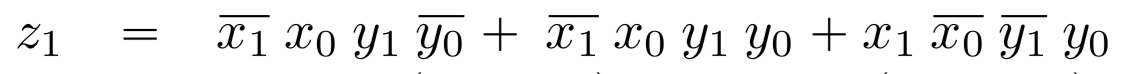 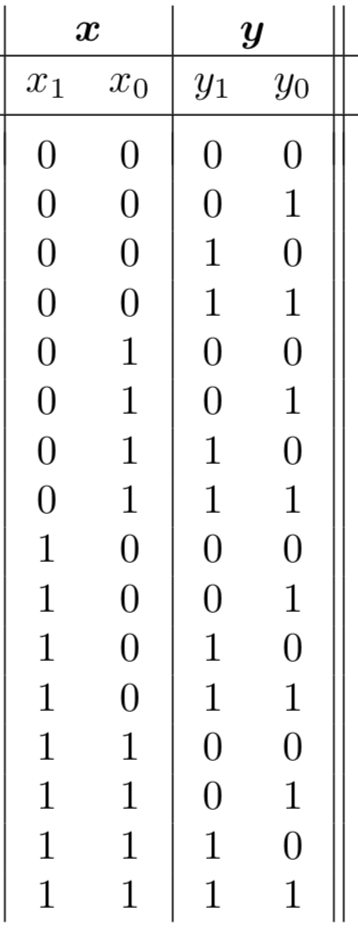 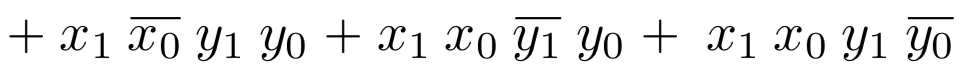 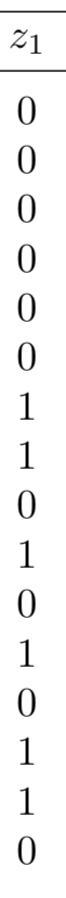 31
Sintesi dei circuiti combinatori
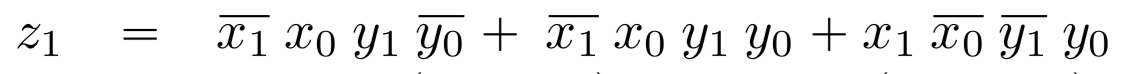 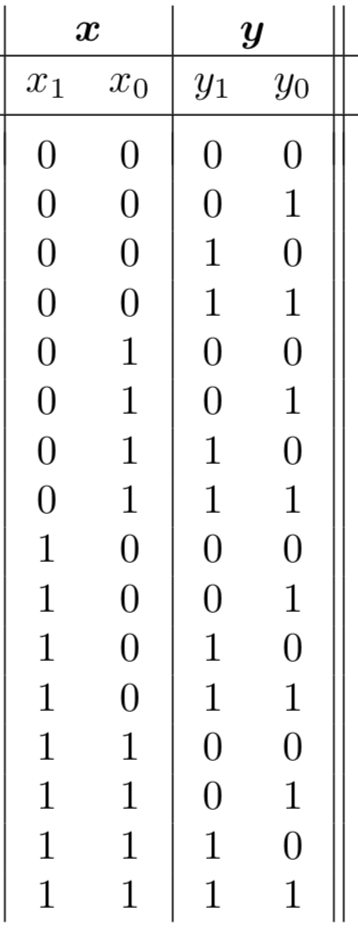 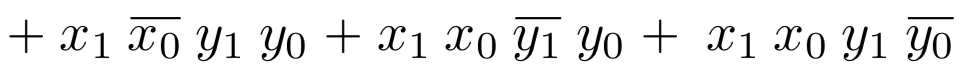 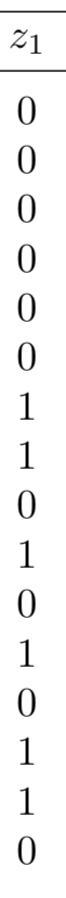 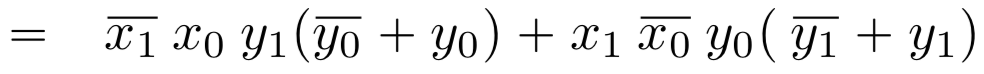 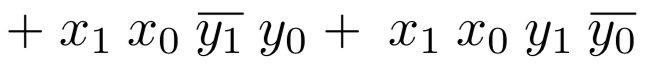 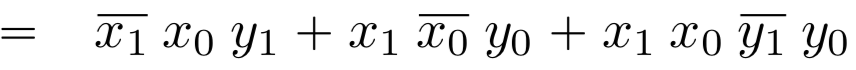 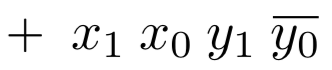 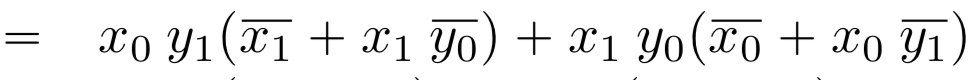 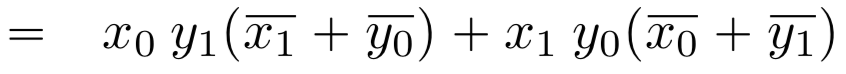 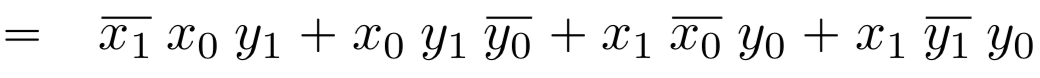 32
Sintesi dei circuiti combinatori
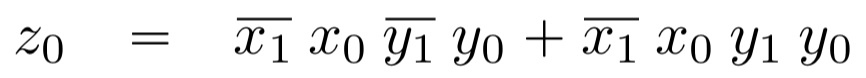 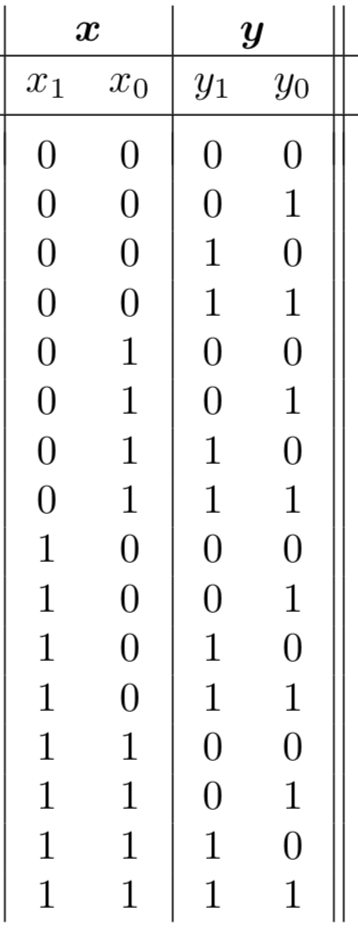 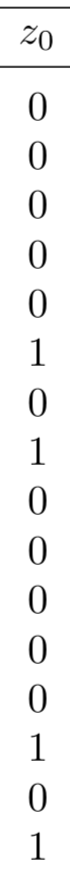 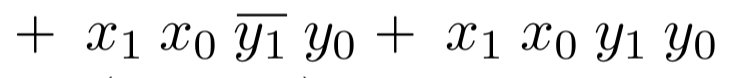 33
Sintesi dei circuiti combinatori
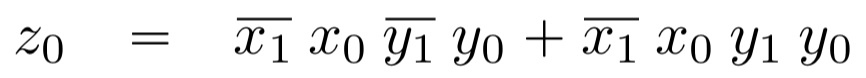 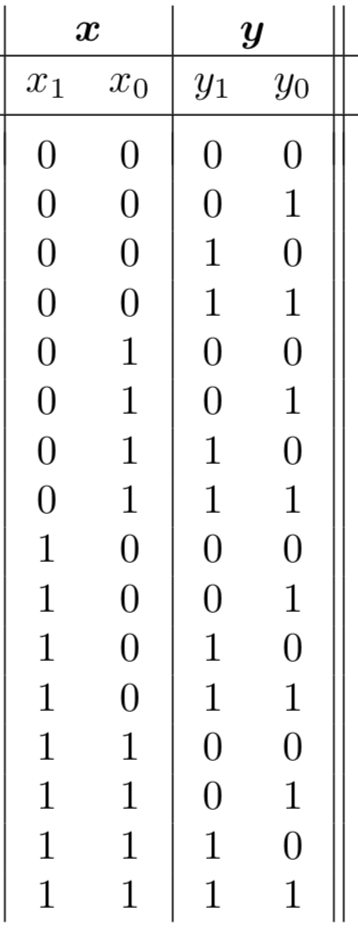 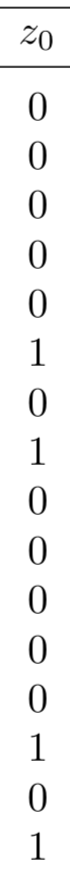 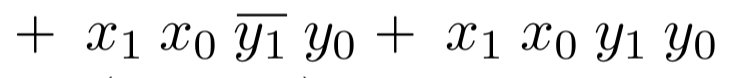 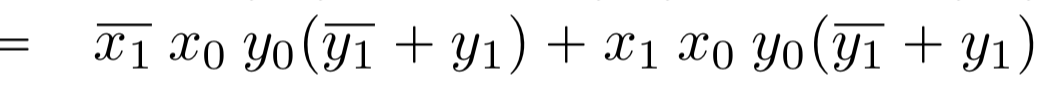 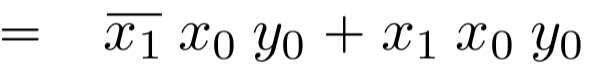 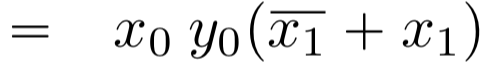 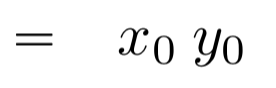 34
Sintesi dei circuiti combinatori
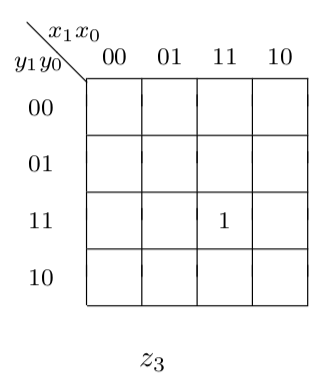 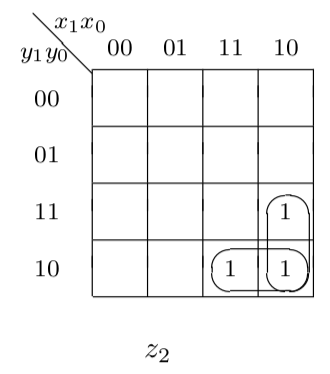 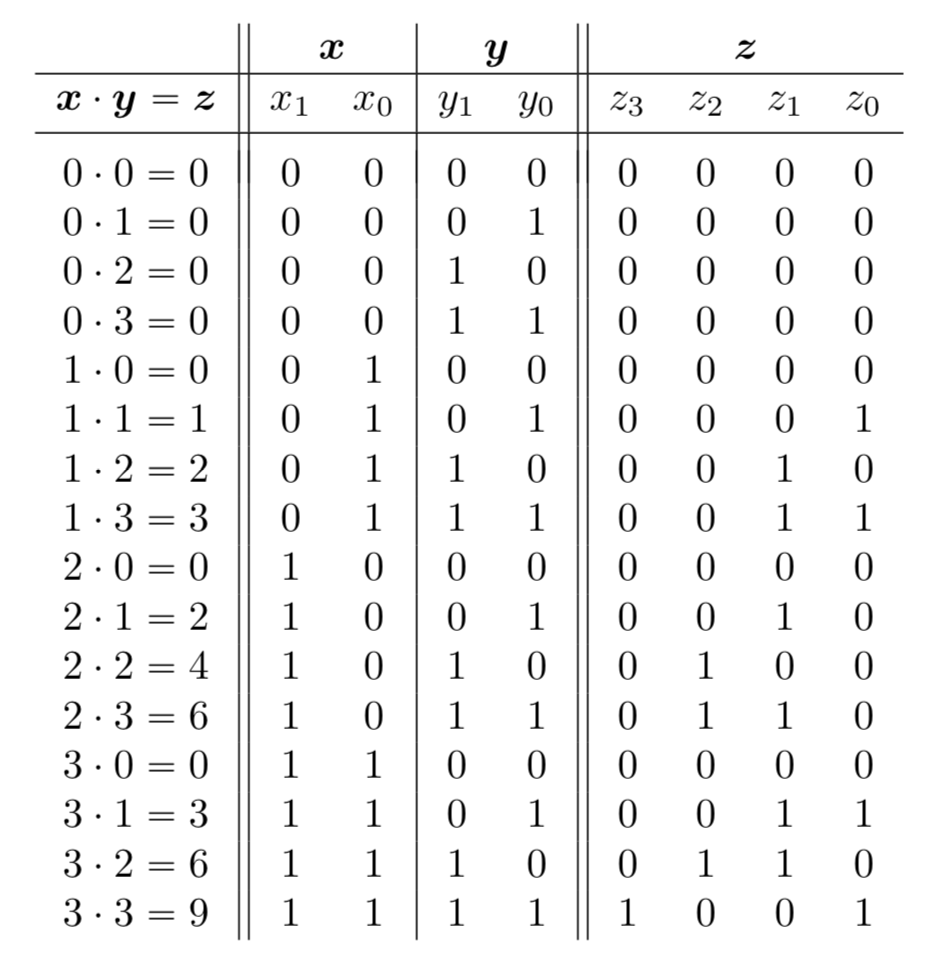 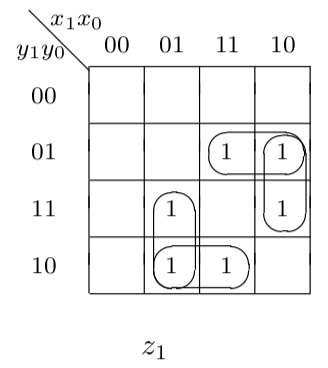 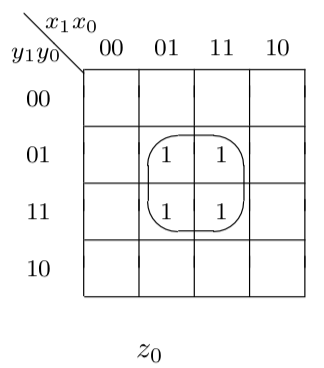 35
Sintesi dei circuiti combinatori
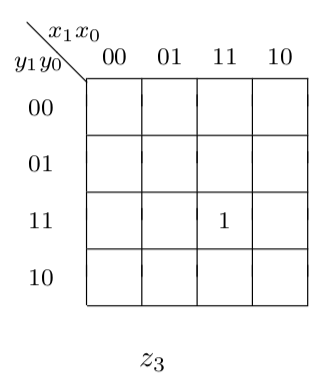 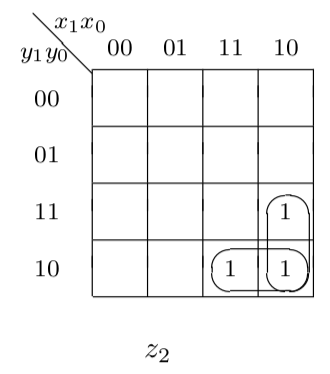 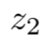 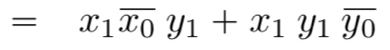 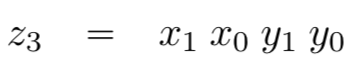 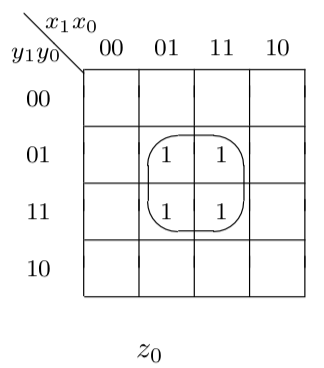 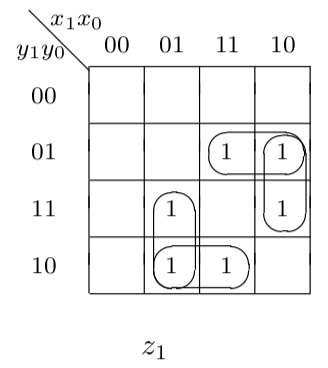 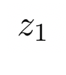 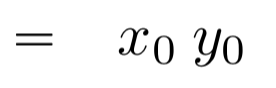 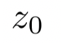 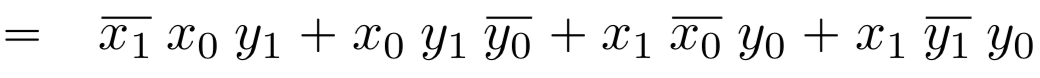 36
Sintesi dei circuiti combinatori
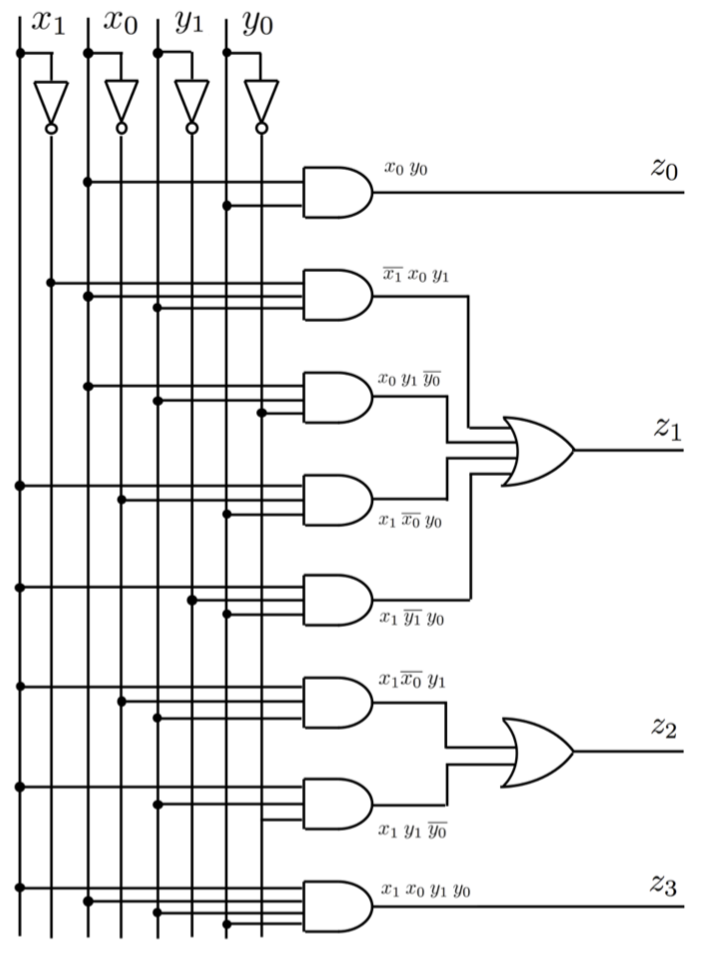 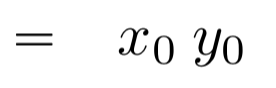 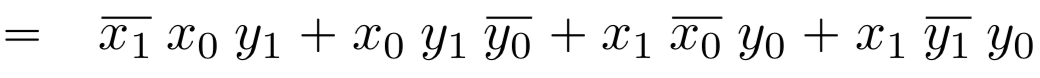 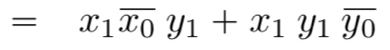 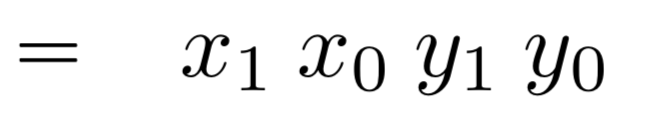 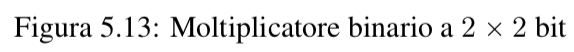 37
Circuito per il controllo di un diplay
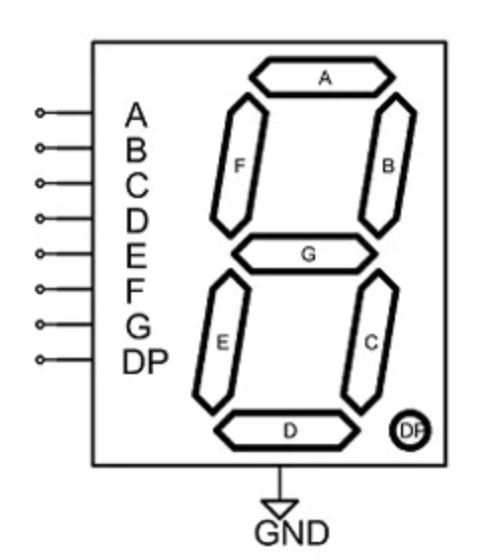 x
y
z
w
38
a
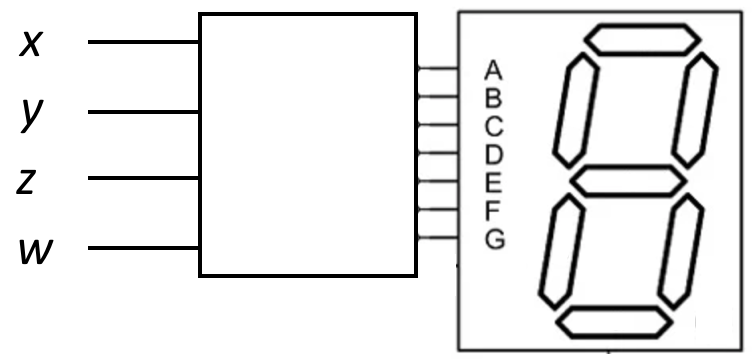 f
b
g
e
c
d
x y z w	a	b	c	d	e	f	g

0 0 0 0	
0 0 0 1	
0 0 1 0	
0 0 1 1	
0 1 0 0	
0 1 0 1	
0 1 1 0	
0 1 1 1	
1 0 0 0	
1 0 0 1	
1 0 1 0	
1 0 1 1	
1 1 0 0	
1 1 0 1	
1 1 1 0	
1 1 1 1
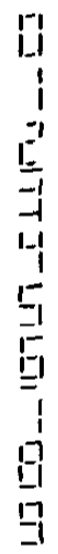 39
a
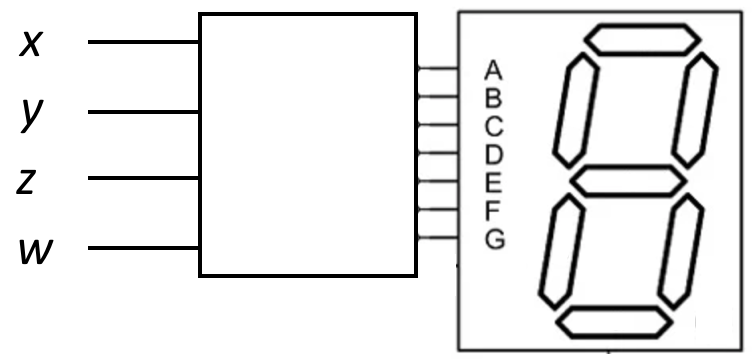 f
b
g
e
c
d
x y z w	a	b	c	d	e	f	g

0 0 0 0	1	1	1	1	1	1	0
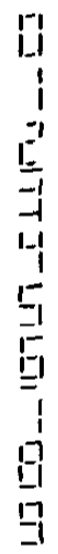 40
a
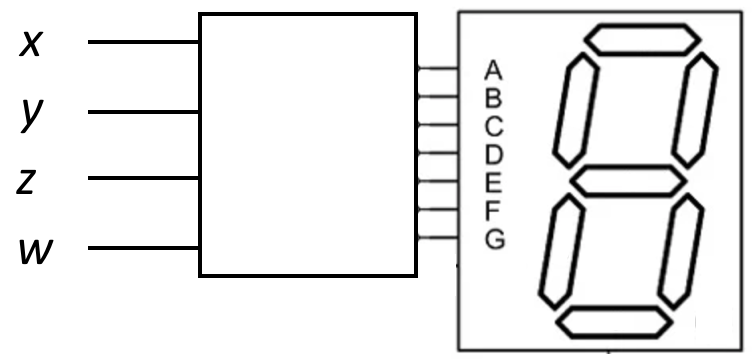 f
b
g
e
c
d
x y z w	a	b	c	d	e	f	g

0 0 0 0	1	1	1	1	1	1	0
0 0 0 1	0	1	1	0	0	0	0
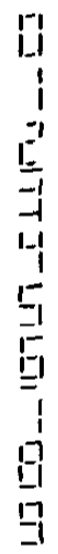 41
a
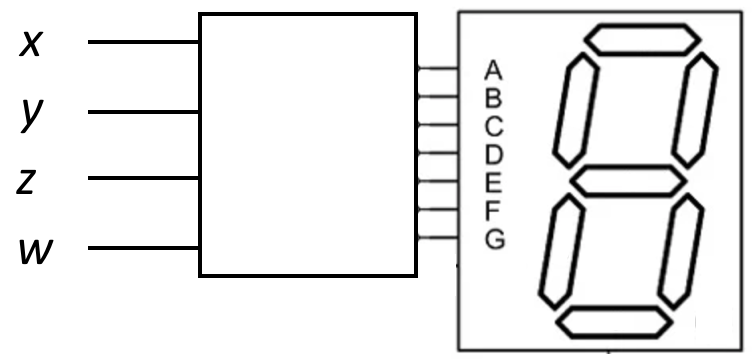 f
b
g
e
c
d
x y z w	a	b	c	d	e	f	g

0 0 0 0	1	1	1	1	1	1	0
0 0 0 1	0	1	1	0	0	0	0
0 0 1 0	1	1	0	1	1	0	1
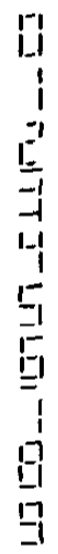 42
a
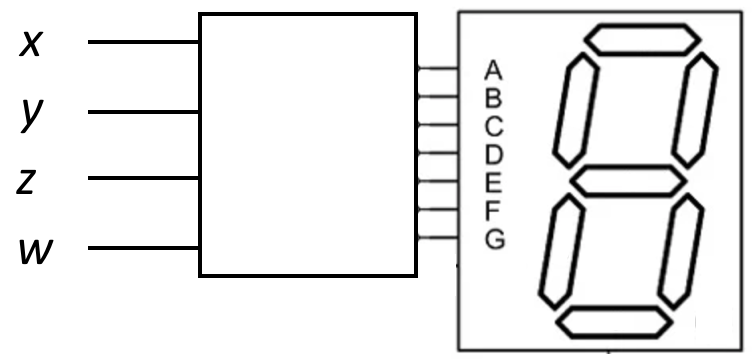 f
b
g
e
c
d
x y z w	a	b	c	d	e	f	g

0 0 0 0	1	1	1	1	1	1	0
0 0 0 1	0	1	1	0	0	0	0
0 0 1 0	1	1	0	1	1	0	1
0 0 1 1	1	1	1	1	0	0	1
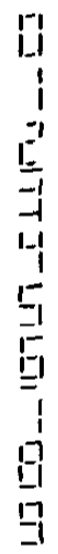 43
a
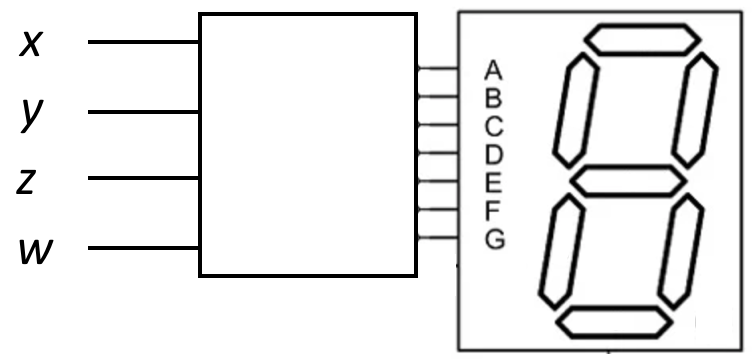 f
b
g
e
c
d
x y z w	a	b	c	d	e	f	g

0 0 0 0	1	1	1	1	1	1	0
0 0 0 1	0	1	1	0	0	0	0
0 0 1 0	1	1	0	1	1	0	1
0 0 1 1	1	1	1	1	0	0	1
0 1 0 0	0	1	1	0	0	1	1
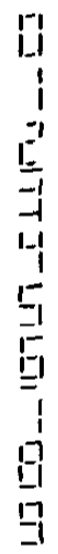 44
a
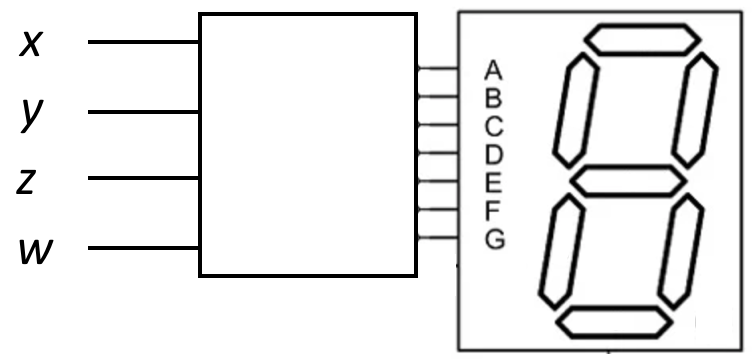 f
b
g
e
c
d
x y z w	a	b	c	d	e	f	g

0 0 0 0	1	1	1	1	1	1	0
0 0 0 1	0	1	1	0	0	0	0
0 0 1 0	1	1	0	1	1	0	1
0 0 1 1	1	1	1	1	0	0	1
0 1 0 0	0	1	1	0	0	1	1
0 1 0 1	1	0	1	1	0	1	1
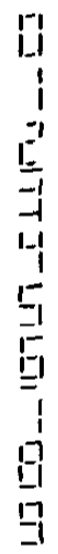 45
a
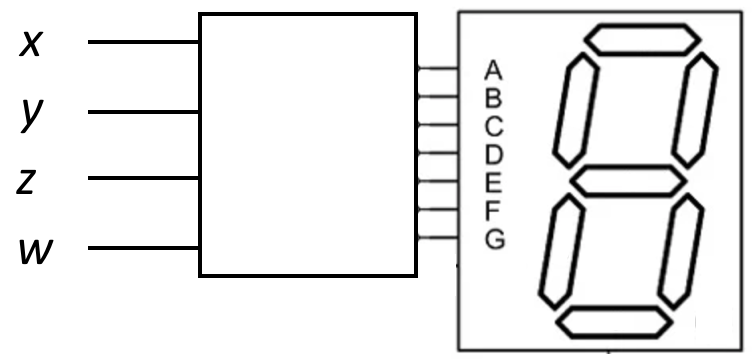 f
b
g
e
c
d
x y z w	a	b	c	d	e	f	g

0 0 0 0	1	1	1	1	1	1	0
0 0 0 1	0	1	1	0	0	0	0
0 0 1 0	1	1	0	1	1	0	1
0 0 1 1	1	1	1	1	0	0	1
0 1 0 0	0	1	1	0	0	1	1
0 1 0 1	1	0	1	1	0	1	1
0 1 1 0	1	0	1	1	1	1	1
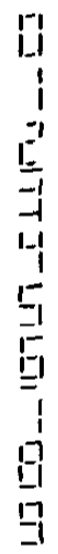 46
a
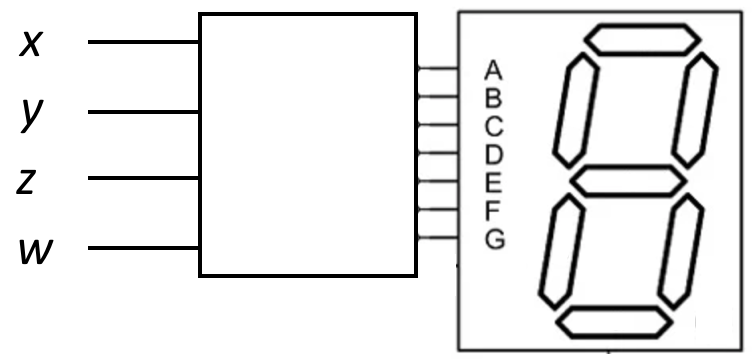 f
b
g
e
c
d
x y z w	a	b	c	d	e	f	g

0 0 0 0	1	1	1	1	1	1	0
0 0 0 1	0	1	1	0	0	0	0
0 0 1 0	1	1	0	1	1	0	1
0 0 1 1	1	1	1	1	0	0	1
0 1 0 0	0	1	1	0	0	1	1
0 1 0 1	1	0	1	1	0	1	1
0 1 1 0	1	0	1	1	1	1	1
0 1 1 1	1	1	1	0	0	0	0
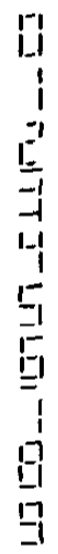 47
a
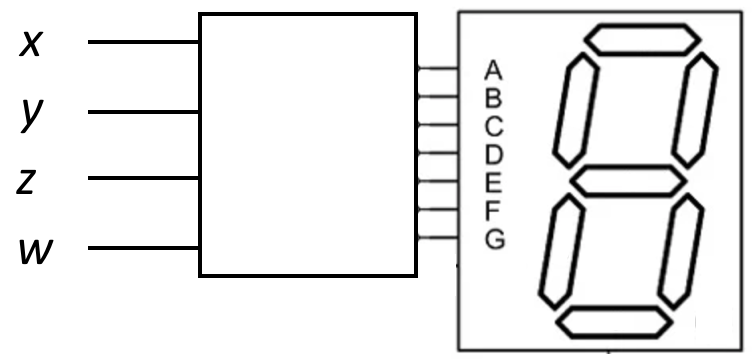 f
b
g
e
c
d
x y z w	a	b	c	d	e	f	g

0 0 0 0	1	1	1	1	1	1	0
0 0 0 1	0	1	1	0	0	0	0
0 0 1 0	1	1	0	1	1	0	1
0 0 1 1	1	1	1	1	0	0	1
0 1 0 0	0	1	1	0	0	1	1
0 1 0 1	1	0	1	1	0	1	1
0 1 1 0	1	0	1	1	1	1	1
0 1 1 1	1	1	1	0	0	0	0
1 0 0 0	1	1	1	1	1	1	1
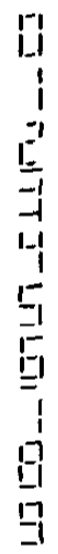 48
a
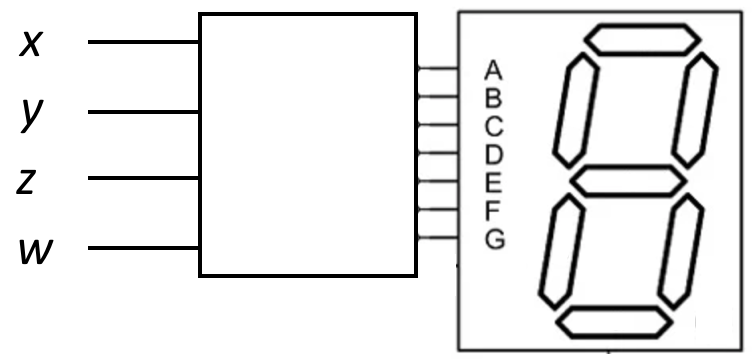 f
b
g
e
c
d
x y z w	a	b	c	d	e	f	g

0 0 0 0	1	1	1	1	1	1	0
0 0 0 1	0	1	1	0	0	0	0
0 0 1 0	1	1	0	1	1	0	1
0 0 1 1	1	1	1	1	0	0	1
0 1 0 0	0	1	1	0	0	1	1
0 1 0 1	1	0	1	1	0	1	1
0 1 1 0	1	0	1	1	1	1	1
0 1 1 1	1	1	1	0	0	0	0
1 0 0 0	1	1	1	1	1	1	1
1 0 0 1	1	1	1	1	0	1	1
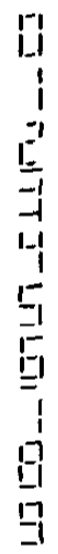 49
a
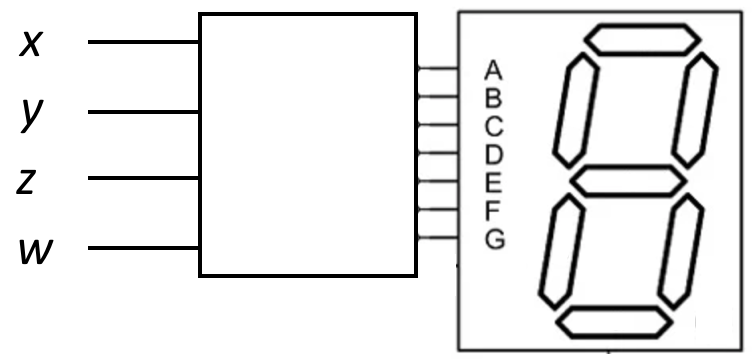 f
b
g
e
c
d
x y z w	a	b	c	d	e	f	g

0 0 0 0	1	1	1	1	1	1	0
0 0 0 1	0	1	1	0	0	0	0
0 0 1 0	1	1	0	1	1	0	1
0 0 1 1	1	1	1	1	0	0	1
0 1 0 0	0	1	1	0	0	1	1
0 1 0 1	1	0	1	1	0	1	1
0 1 1 0	1	0	1	1	1	1	1
0 1 1 1	1	1	1	0	0	0	0
1 0 0 0	1	1	1	1	1	1	1
1 0 0 1	1	1	1	1	0	1	1
1 0 1 0	x	x	x	x	x	x	x
1 0 1 1	x	x	x	x	x	x	x
1 1 0 0	x	x	x	x	x	x	x
1 1 0 1	x	x	x	x	x	x	x
1 1 1 0	x	x	x	x	x	x	x
1 1 1 1	x	x	x	x	x	x	x
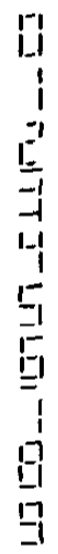 50
_   _ _
_ _
b = y+zw+zw
a = x+z+yw+yw
1                   x        1

          1         x        1

1        1         x        x

1        1         x        x
xy
xy
xy
xy
1        1         x        1

1                   x        1

1        1         x        x

1                   x        x
00
00
00
00
11
11
11
11
10
10
10
10
01
01
01
01
zw
zw
zw
zw
00
00
00
00
01
01
01
01
11
11
11
11
_
_ _ _        _   _           _
c = z+w+y+x
d = x+zwy+zwy+zwy+zwy
10
10
10
10
1                   x        1

          1         x        1

1                   x        x

          1         x        x
1        1        x         1

1        1         x        1

1        1         x        x

          1         x        x
51
_ _   _        _
_ _     _
e = yw+zw
f = x+zw+zy+yw
1                   x        1

                     x         

                     x        x

1        1         x        x
xy
xy
xy
1        1         x        1

          1         x        1

                     x        x

          1         x        x
00
00
00
11
11
11
10
10
10
01
01
01
zw
zw
zw
00
00
00
01
01
01
11
11
11
_      _   _
g = x+zw+zy+zy
10
10
10
1         x        1

          1         x        1

1                   x        x

1        1         x        x
52
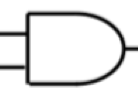 x y z w
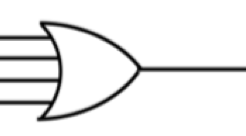 a
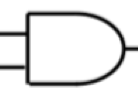 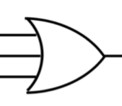 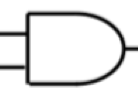 b
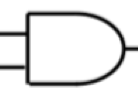 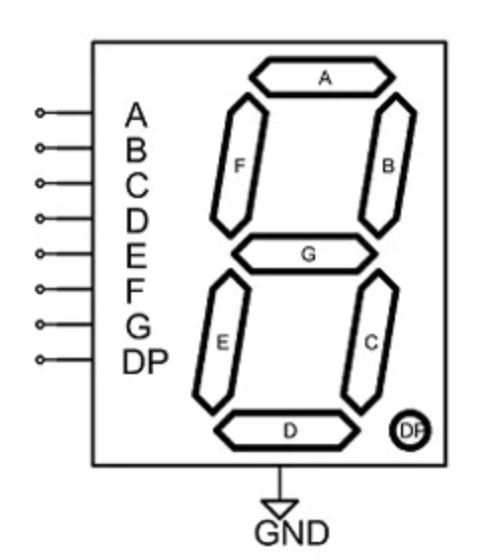 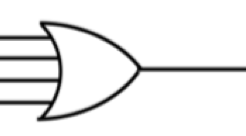 c
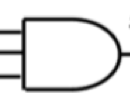 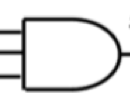 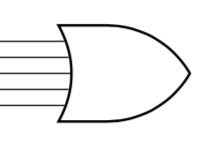 d
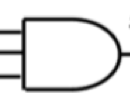 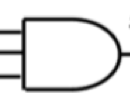 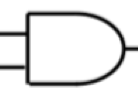 e
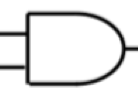 a
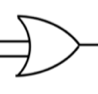 b
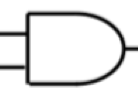 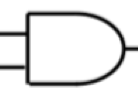 c
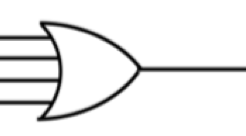 d
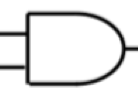 f
e
f
g
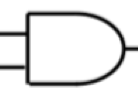 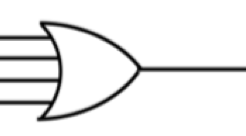 g
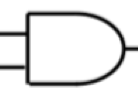 53
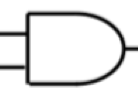 Moduli combinatori
Moduli combinatori
Nella pratica si preferisce affrontare il progetto di una rete complessa secondo 
una tecnica di scomposizione della rete in blocchi funzionali, detti moduli combinatori.
Noi analizzeremo i seguenti moduli combinatori:
Codificatori 

Decodificatori 

Selettori 

Sommatori
54
Codificatori
Codificatori
I codificatori convertono un numero intero in base 10 in un numero espresso in 
notazione posizionale in base 2.

Un decodificatore presenta 2n linee d’ingresso, numerate da 0 a 2n-1, ed n linee
di uscita, che rappresentano la notazione posizionale in base 2 del numero intero 
da codificare.

Per rappresentare il numero intero in ingresso si manda a 1 la sola linea xj che 
viene fatta corrispondere all’intero j .
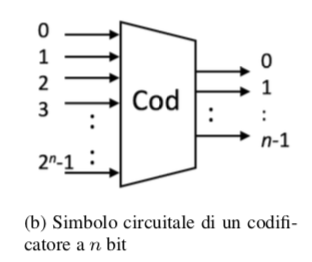 55
Esempio
x0	0

x1	0

x2	1

x3	0

x4	0

x5	0

x6	0

x7	0
2
56
Esempio
x0	0

x1	0

x2	0

x3	0

x4	0

x5	1

x6	0

x7	0
5
57
Esempio
x0	1

x1	0

x2	0

x3	0

x4	0

x5	0

x6	0

x7	0
0
58
Codificatori
Caso n=2
Le uniche configurazioni ammesse per gli ingressi sono quelle in cui c’è 
esattamente un solo 1 in corrispondenza della linea xj
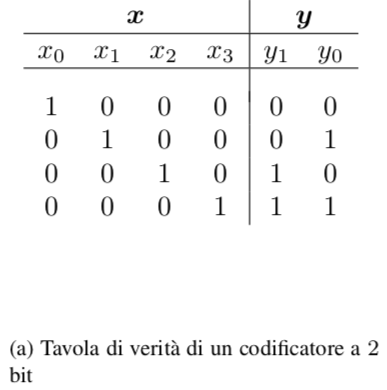 0
3
59
Codificatori
Caso n=2
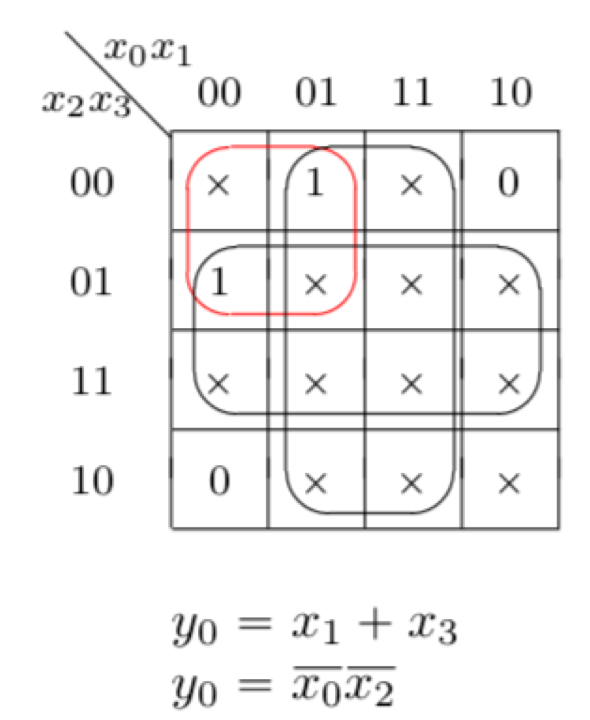 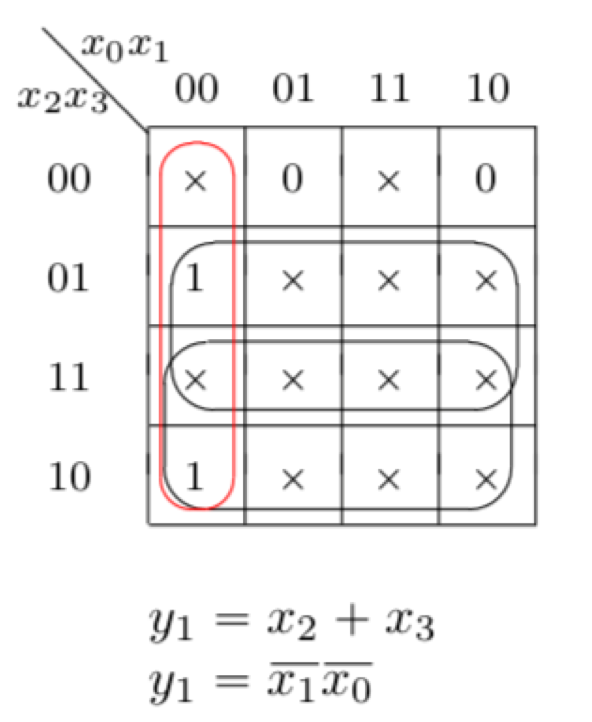 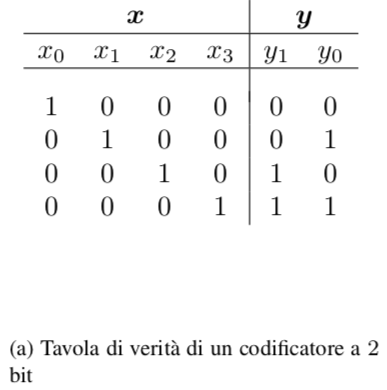 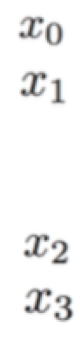 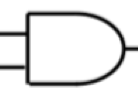 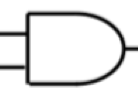 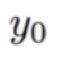 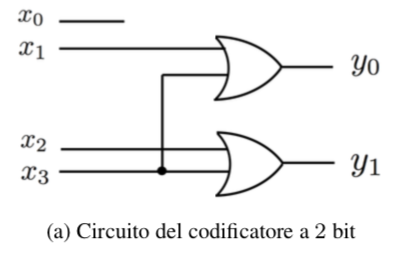 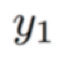 60
Codificatori
Caso n=3
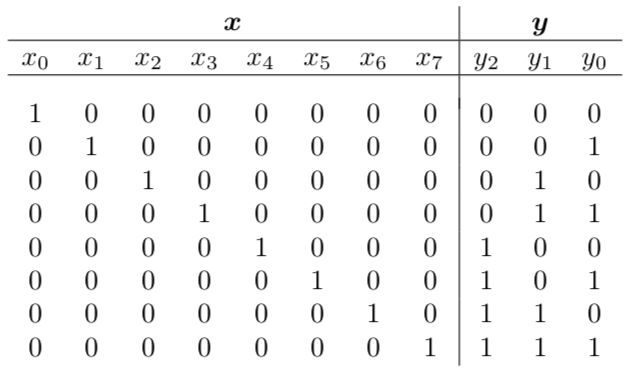 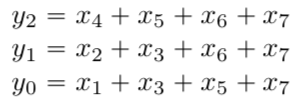 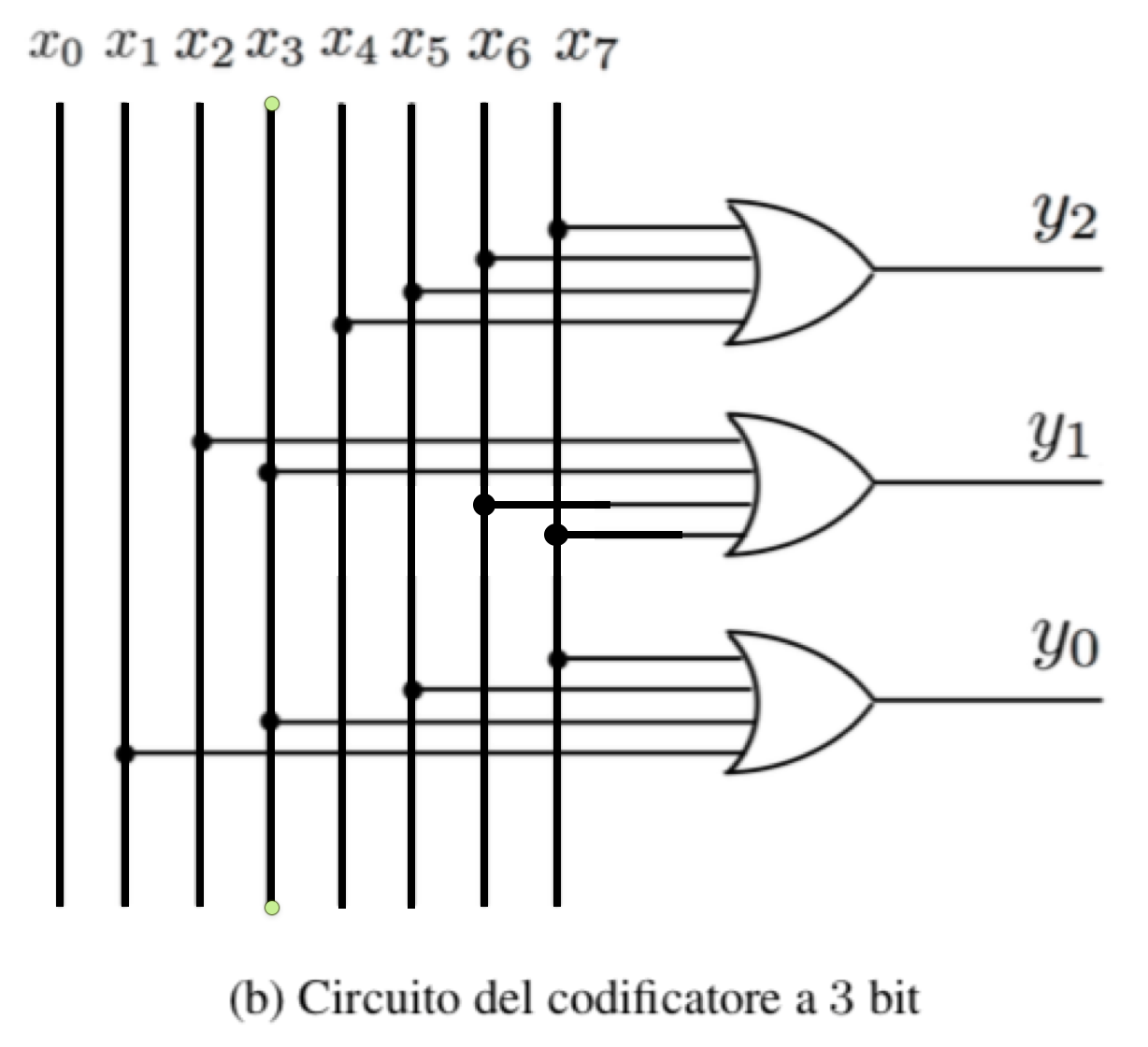 61
Codificatori
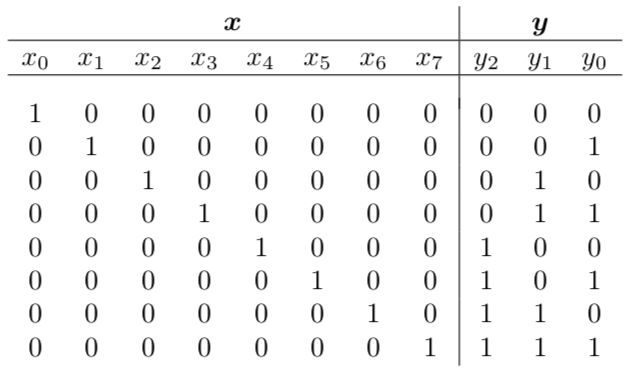 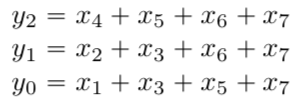 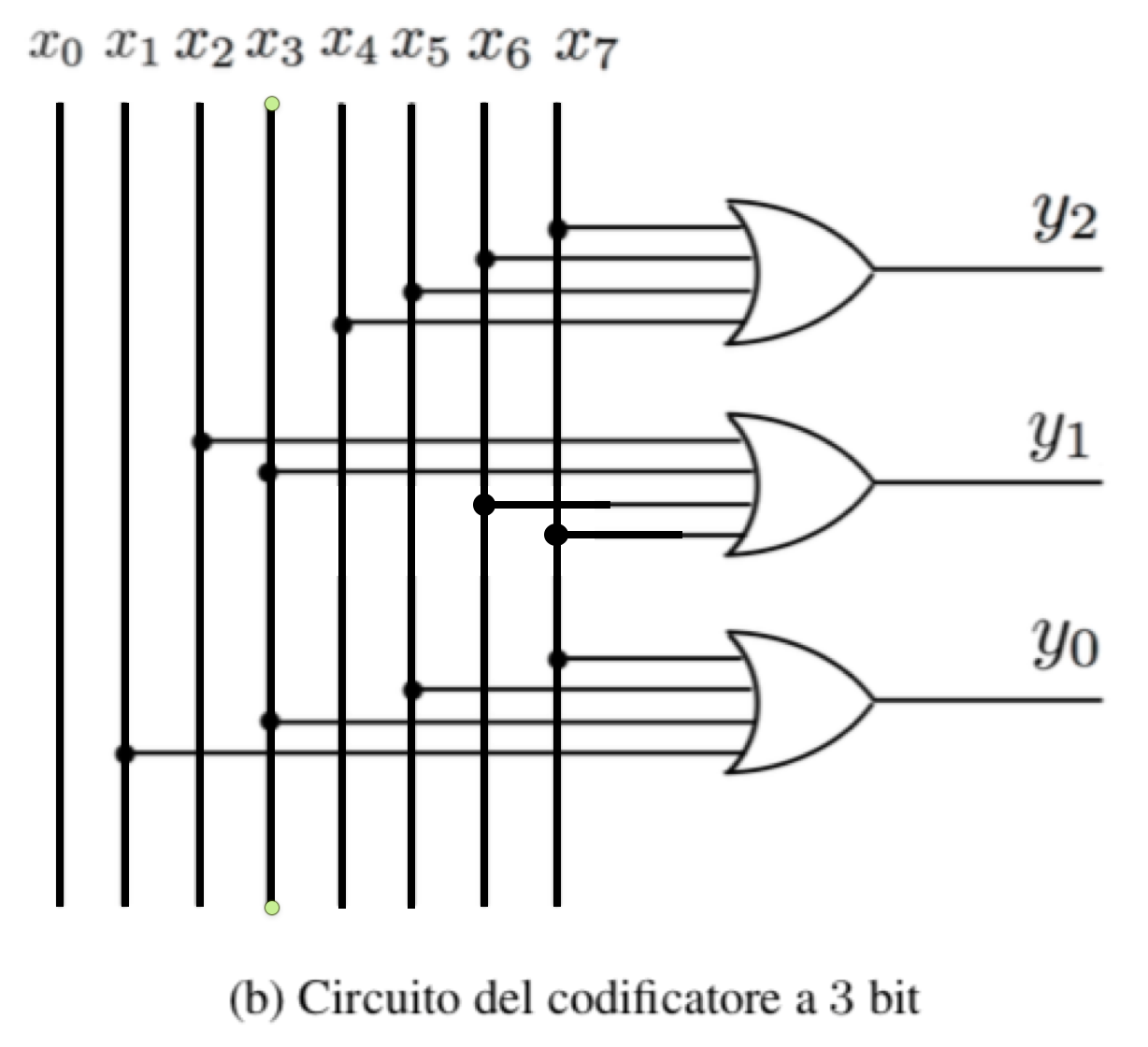 62
Codificatori
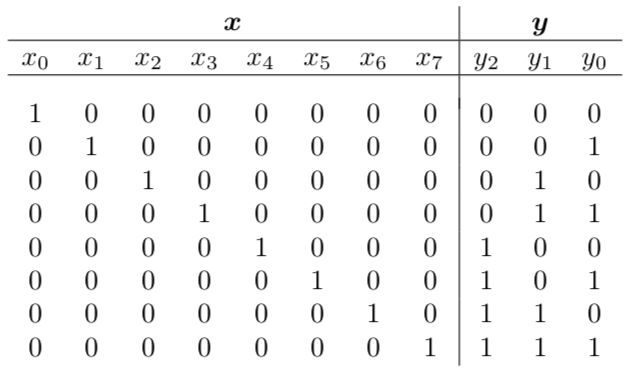 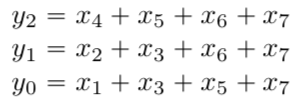 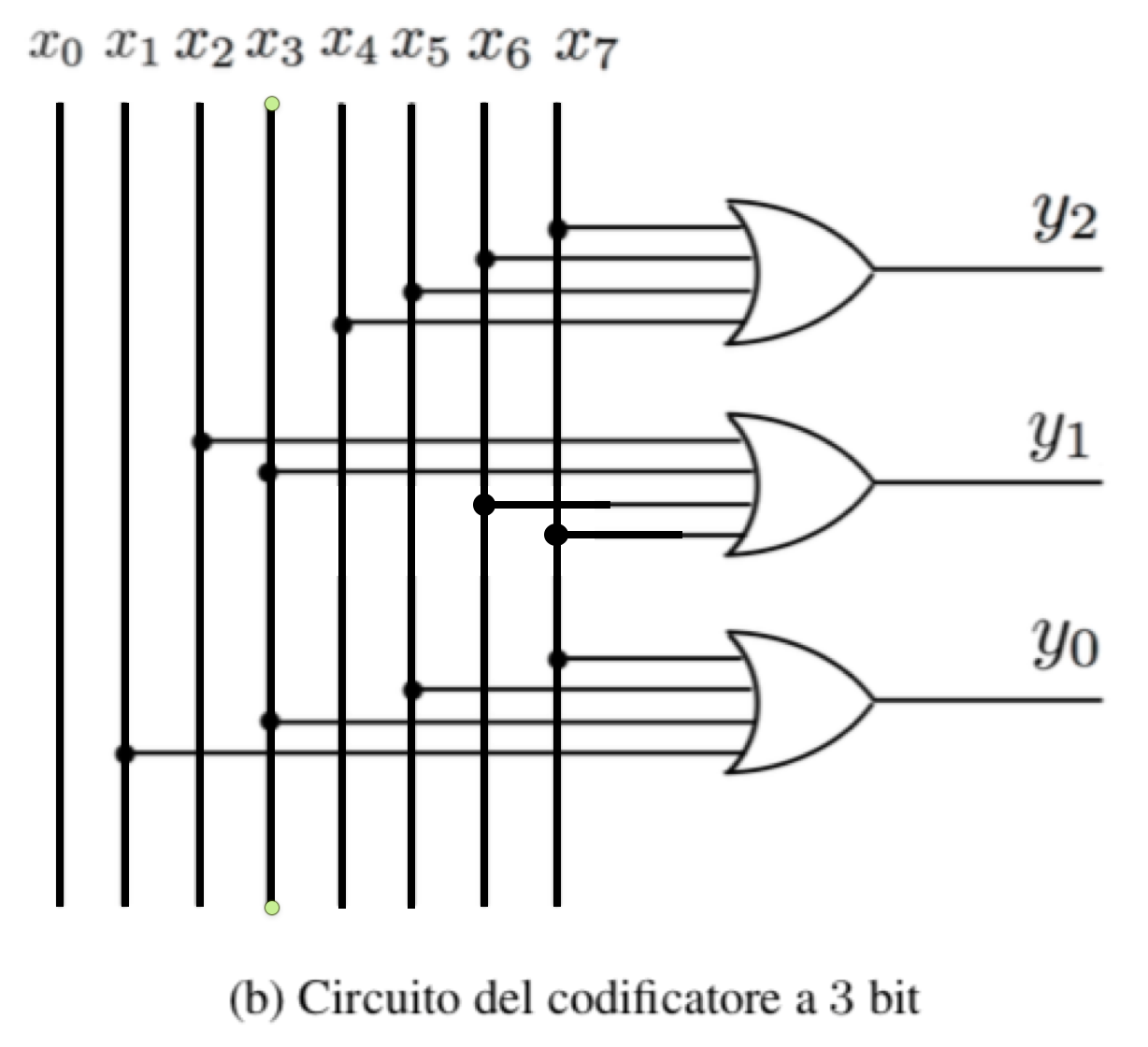 63
Decodificatori
Decodificatori
Convertono un numero espresso in notazione posizionale in base 2 in un numero 
intero in base 10;  svolge dunque la funzione inversa di un codificatore.
Un decodificatore accetta in ingresso n bit e presenta in uscita 2n linee, numerate da 0 a 2n-1, in modo tale che va a 1 la sola linea yj che corrisponde all’intero j codificato in notazione posizionale dagli n bit d’ingresso.
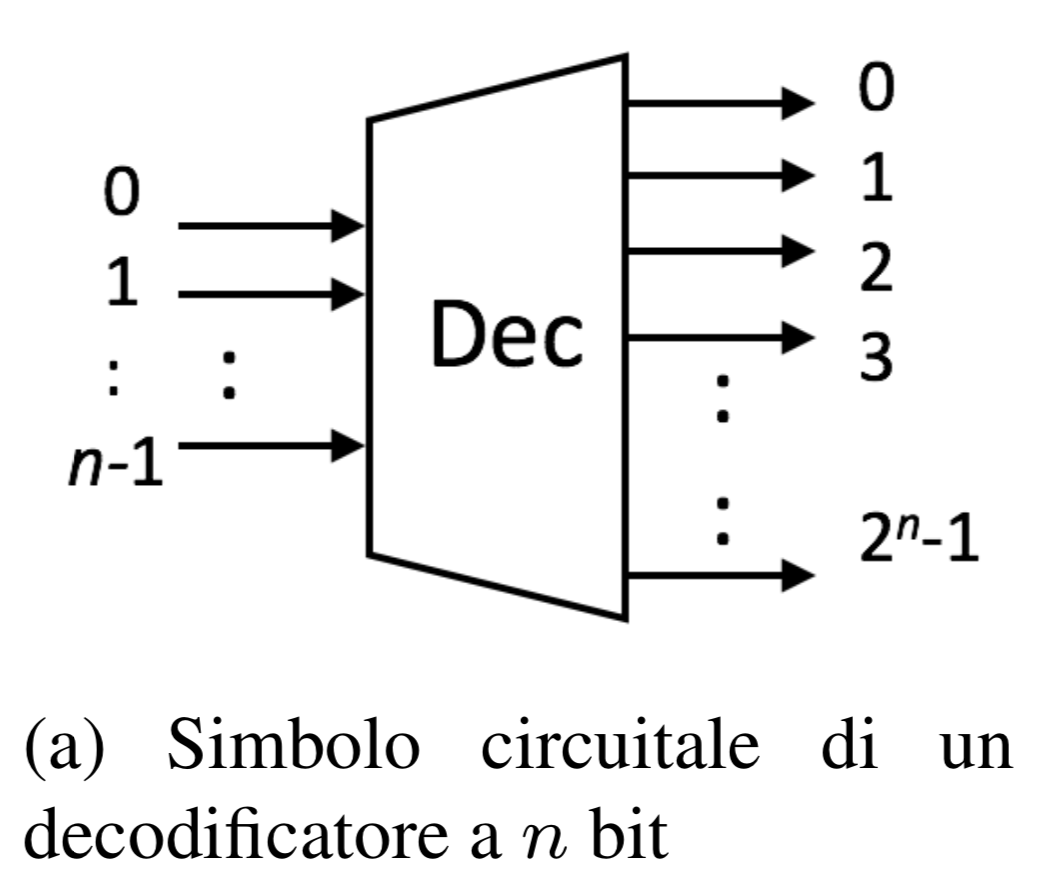 64
Decodificatori
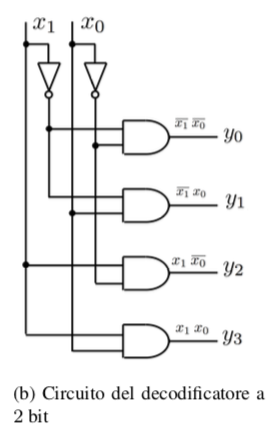 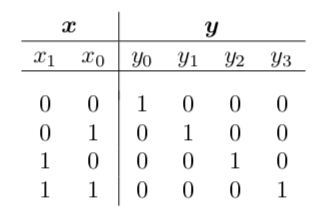 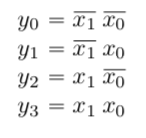 0
3
Tavola di verità di un decodificatore a 2 bit
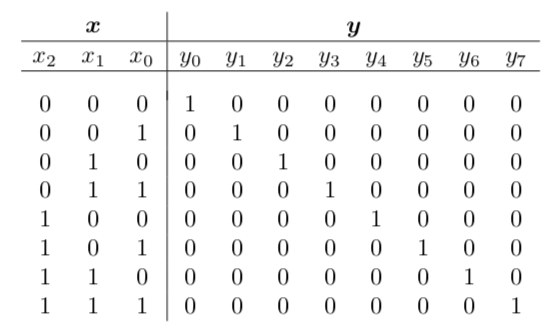 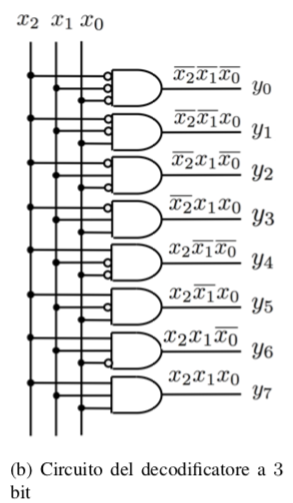 Tavola di verità di un decodificatore a 3 bit
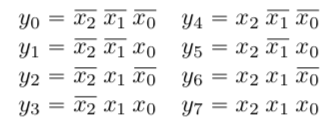 65
Selettori
Selettori d’ingresso (Multiplexer)
Un selettore d’ingresso (o Multiplexer o Mux) è un modulo che permette di 
selezionare uno tra 2n ingressi e presentarlo sull’unica uscita. 
La selezione si effettua attraverso n linee di comando.
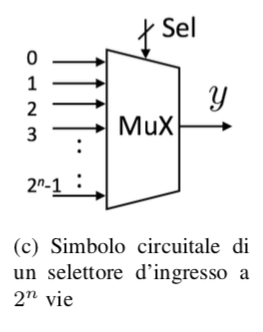 n
:
:
equivalente elettrico: commutatore a n vie
in ingresso
66
n
3
Significato della notazione
...
0  1  2
0  1          n-1
Esempio:
67
Selettori
Multiplexer a 1 linea di selezione (2 vie)
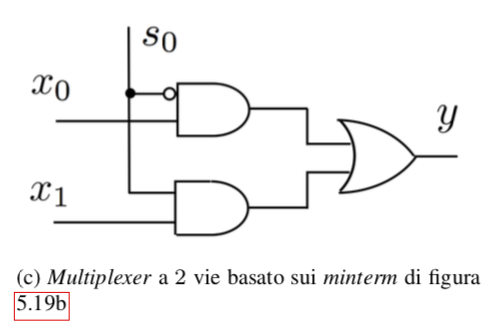 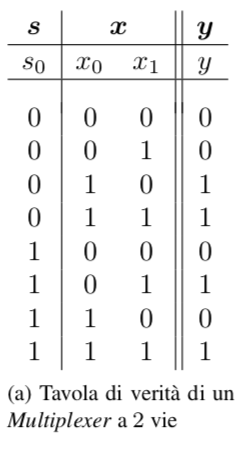 0
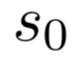 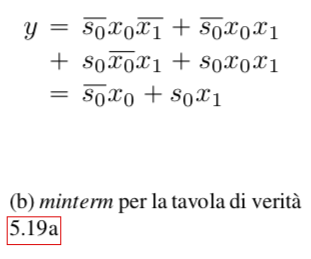 x0 x1
s0
00      01       11        10
0

1
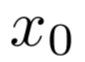 1
1
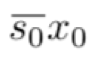 MuX
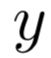 1
1
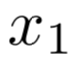 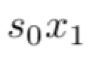 68
Selettori
Multiplexer a 1 linea di selezione (2 vie)
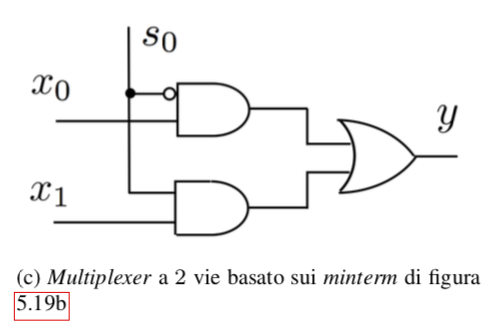 1
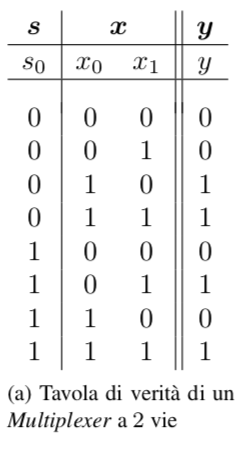 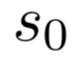 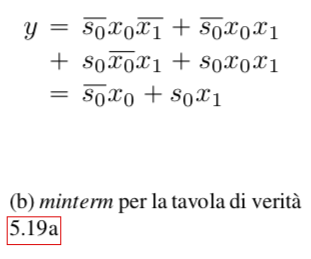 x0 x1
s0
00      01       11        10
0

1
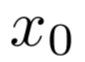 1
1
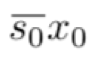 MuX
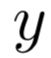 1
1
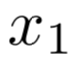 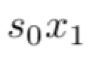 69
Selettori
Multiplexer a 2 e 3 linee di selezione (4 e 8 vie)
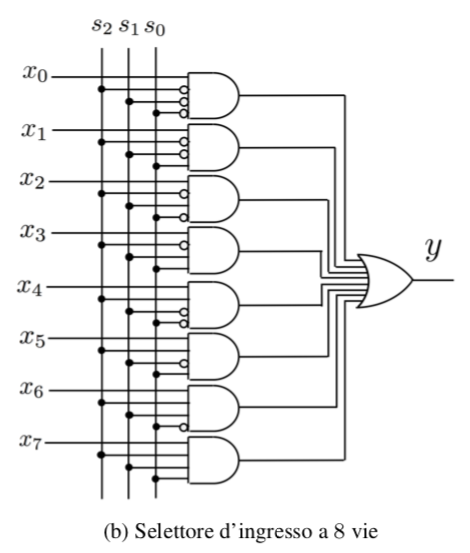 0 0
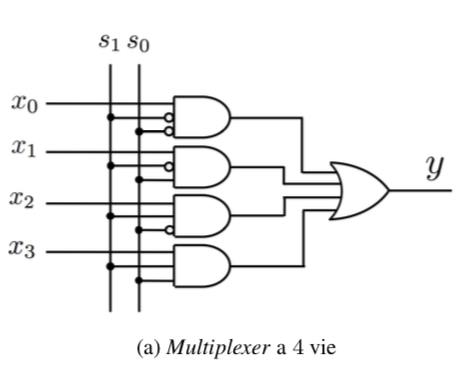 70
Selettori
Multiplexer a 2 e 3 linee di selezione (4 e 8 vie)
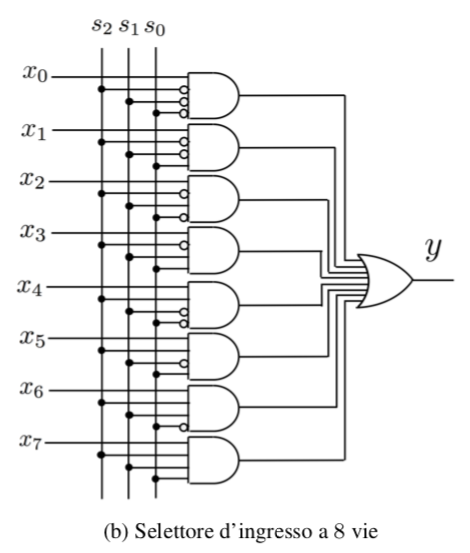 0 1
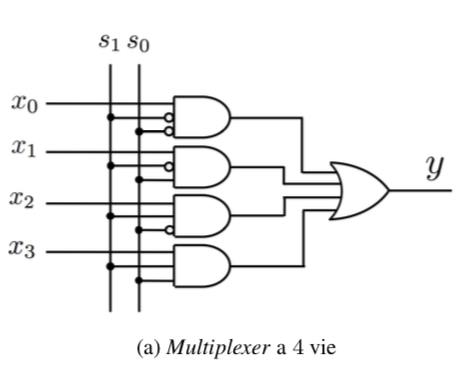 71
Selettori
Multiplexer a 2 e 3 linee di selezione (4 e 8 vie)
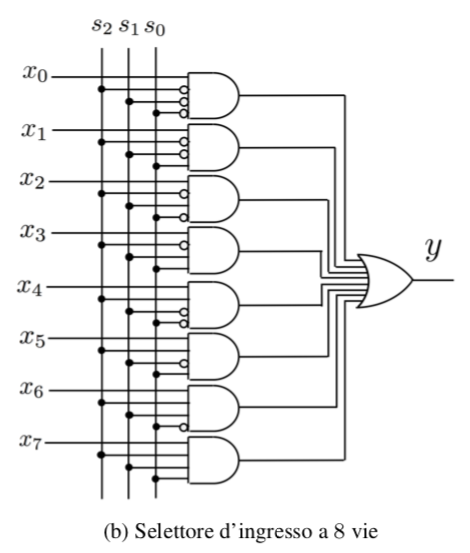 1 0
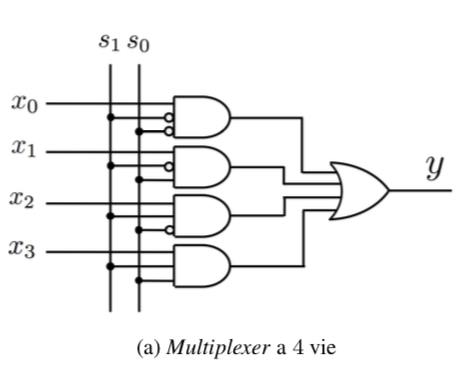 72
Selettori
Multiplexer a 2 e 3 linee di selezione (4 e 8 vie)
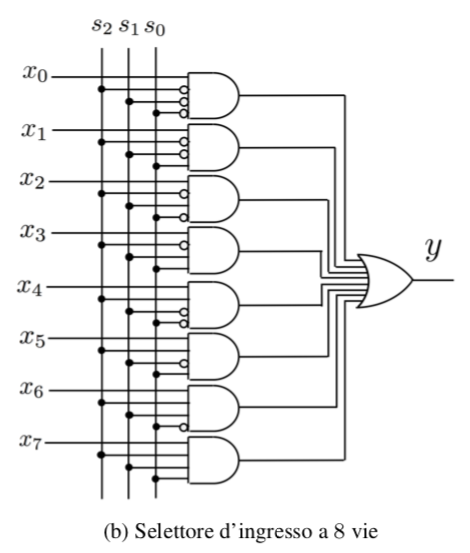 1 1
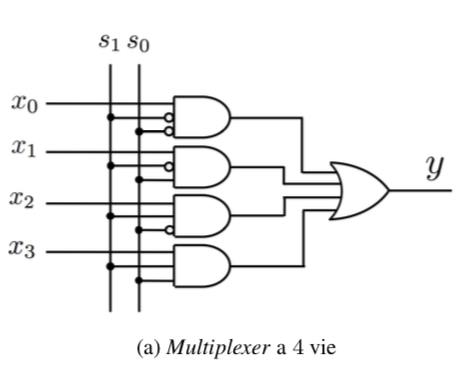 73
Selettori
Multiplexer a 2 e 3 linee di selezione (4 e 8 vie)
0 0 0
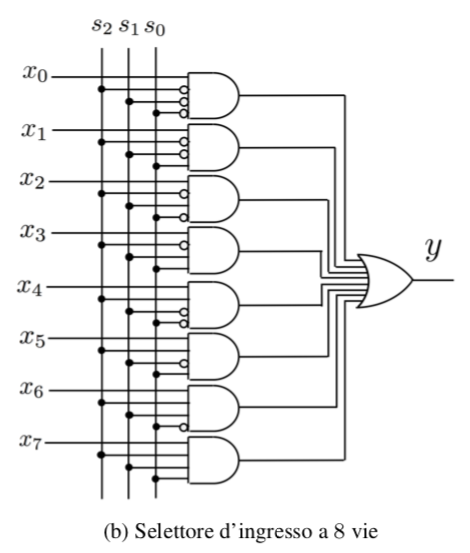 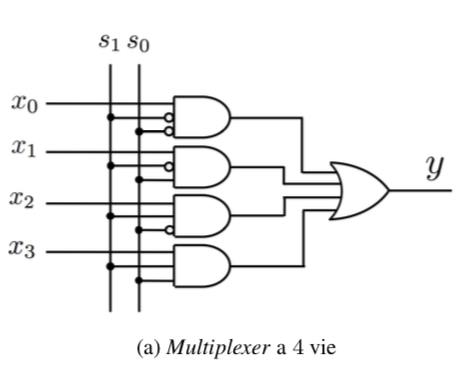 74
Selettori
Multiplexer a 2 e 3 linee di selezione (4 e 8 vie)
0 1 1
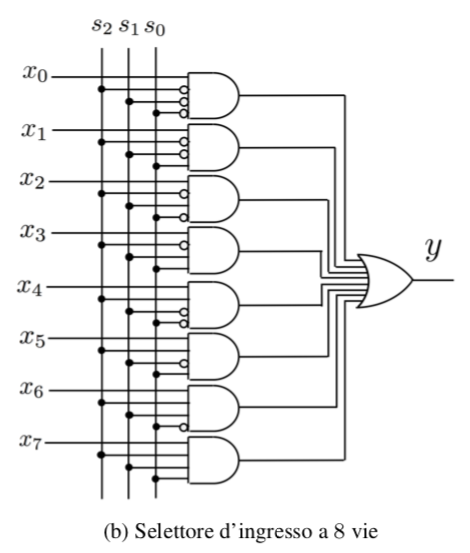 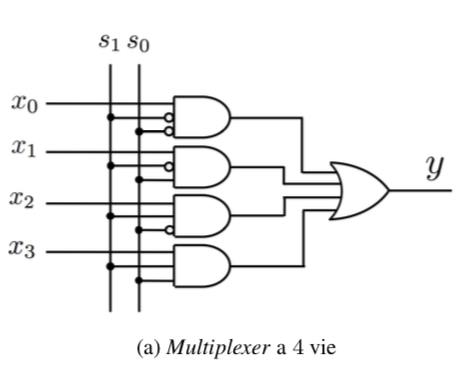 75
Selettori
Multiplexer a 2 e 3 linee di selezione (4 e 8 vie)
1 1 0
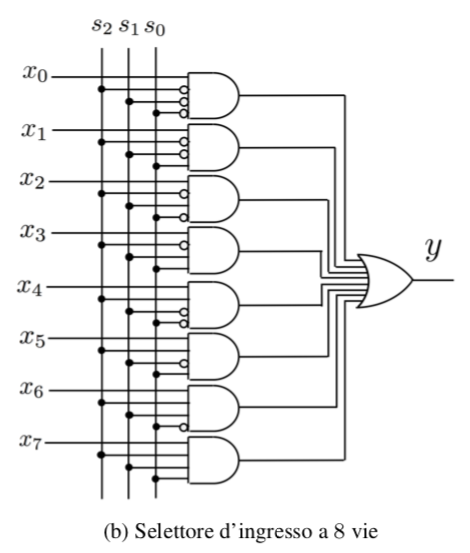 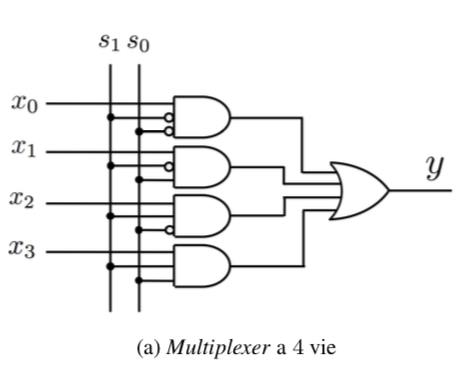 76
Selettori
Multiplexer a 2 e 3 linee di selezione (4 e 8 vie)
1 1 1
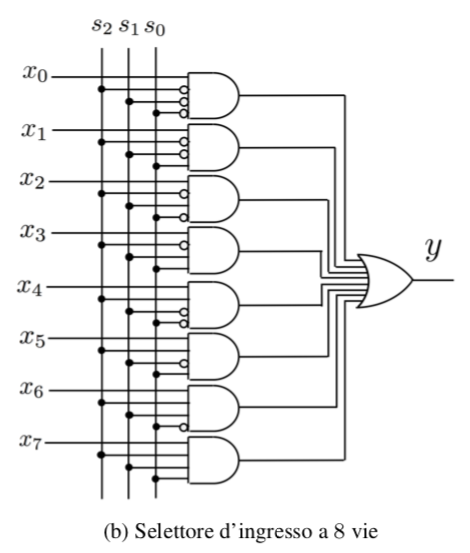 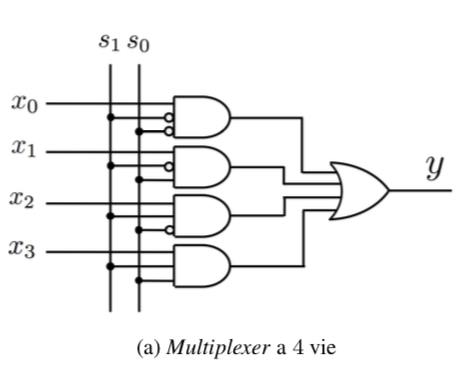 77
Selettori
Selettori d’uscita (Demultiplexer)
Un selettore d’uscita (o DeMultiplexer o DeMux) è un modulo che permette di 
dirottare l’unico ingresso su una delle possibili  2n uscite. 
La selezione si effettua attraverso n linee di comando.
n
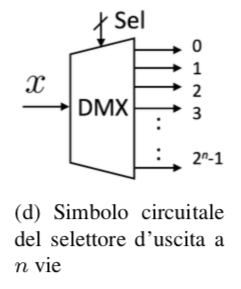 :
:
Equivalente elettrico: commutatore a n vie
in uscita
78
Selettori
Demultiplexer a 1, 2 e 3 linee di selezione (2, 4 e 8 vie)
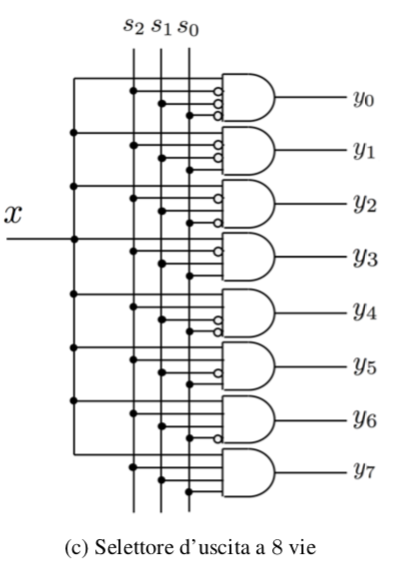 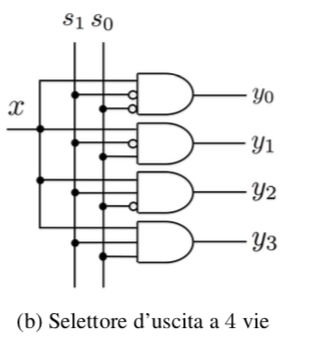 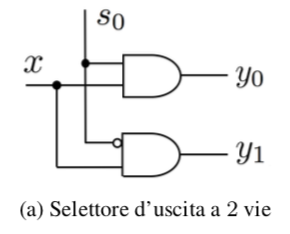 79
Costruzione modulare di una funzione Booleana
Costruzione modulare di una funzione Booleana
Con un multiplexer a 2n vie è possibile realizzare una qualunque funzione 
Booleana di n variabili
Usiamo come esempio la seguente funzione Booleana:
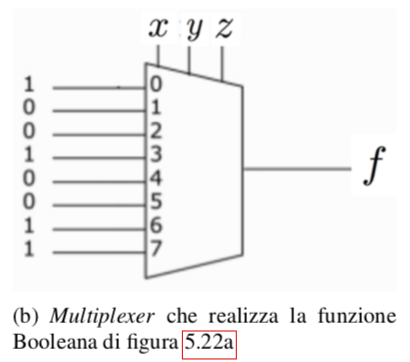 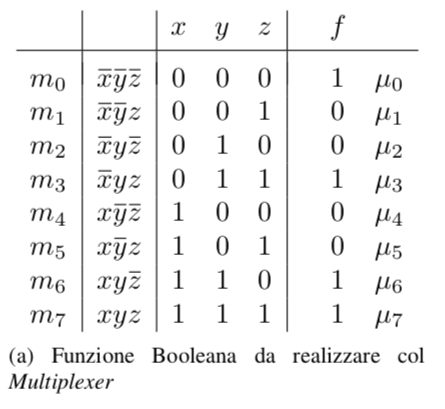 La funzione può essere scritta come:
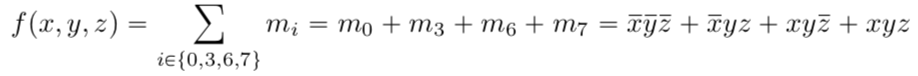 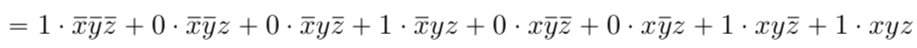 80
Costruzione modulare di una funzione Booleana
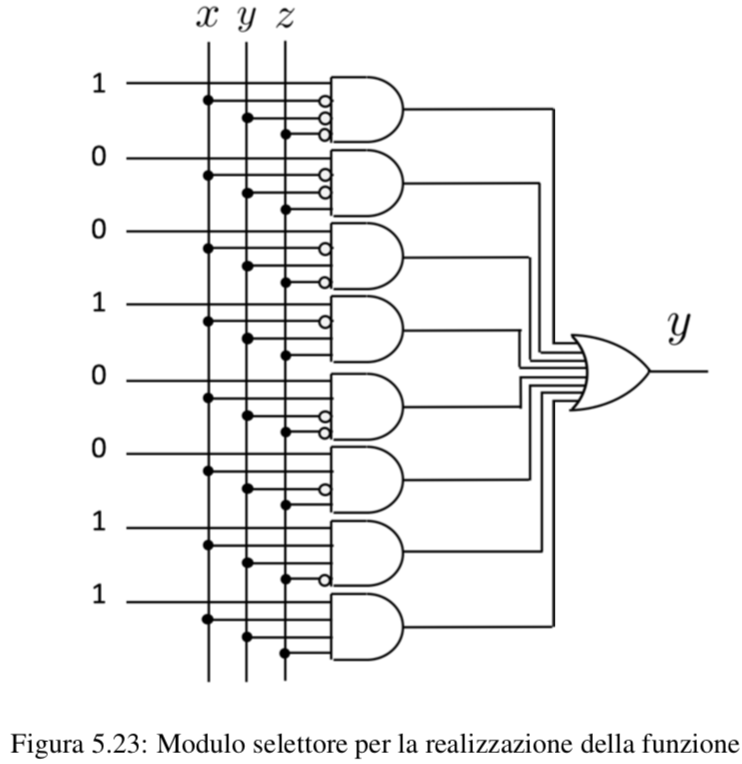 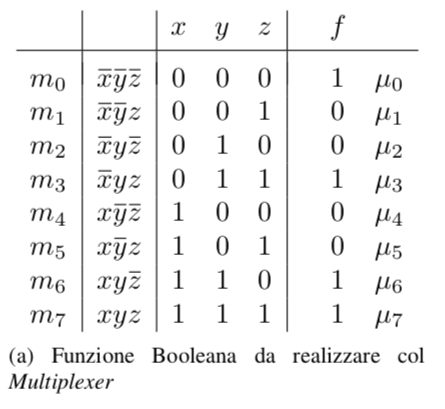 Vantaggi: 
anche se il circuito è molto più complesso rispetto alla forma minima, la sua costruzione su larga scala consente un risparmio sui costi di produzione;
si può usare un unico modulo per qualunque funzione;
la funzione è programmabile, cambiando i valori delle costanti in ingresso.
81
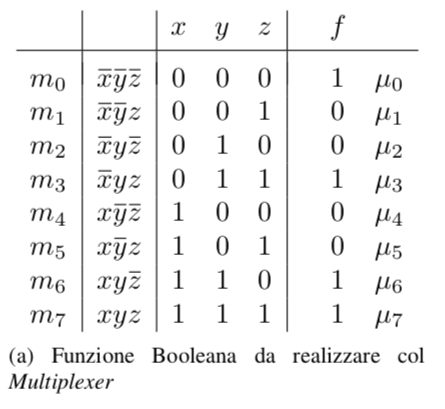 xy
01
11
10
00
z
1
0
1
1
1
1
_
x y z
_
_
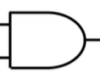 x y z + y z + x y
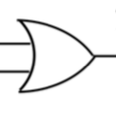 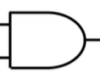 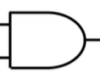 82
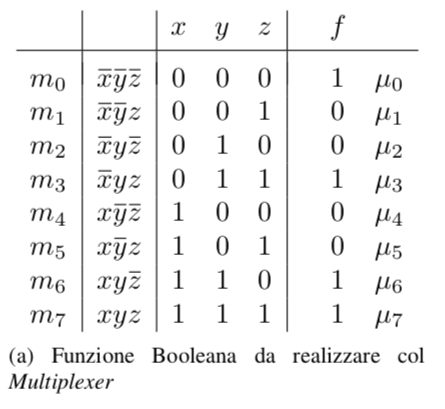 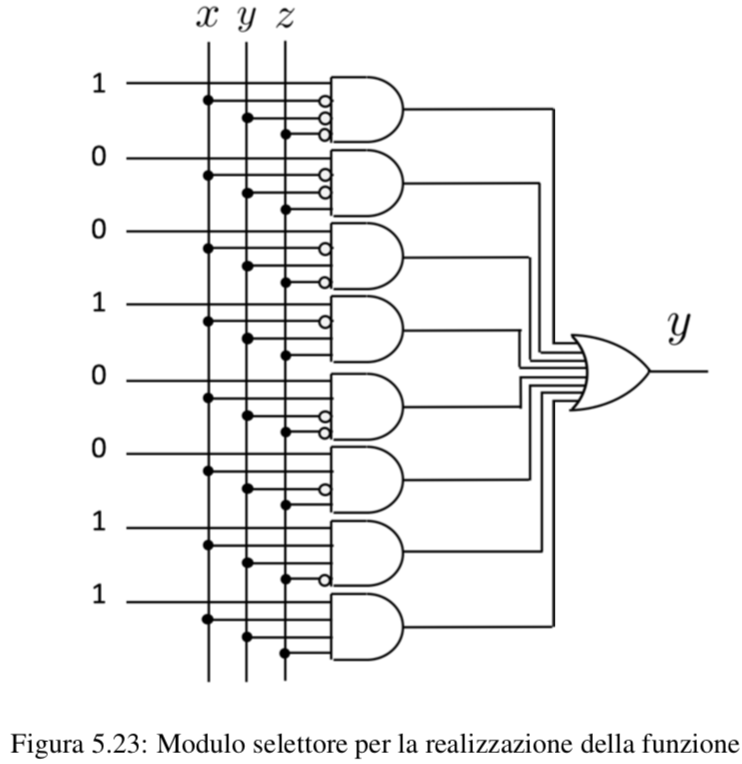 x y z
progetto ad hoc
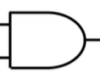 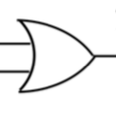 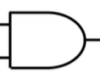 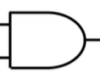 83
84
Matrici di contatti
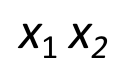 x2      z
x1
0 0	0
0 1	1
1 0	1
1 1	0
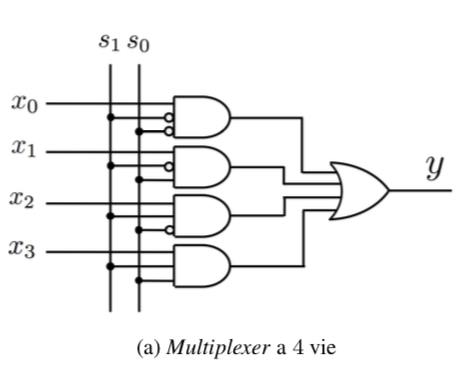 0
1
1
0
Osservazione:
in corrispondenza di uno 0 in ingresso, non passa alcun segnale oltre la 
corrispondente porta AND. Possiamo allora “prolungare” verso la porta OR
le sole uscite AND associate al valore 1 degli ingressi (per i soli minterm 
che entrano nella funzione). Sono queste le cosiddette “matrici di contatto”.
Multiplexer a 4 vie
che realizza la funzione
85
Matrice di contatti
x1 x0
f
x1 x0
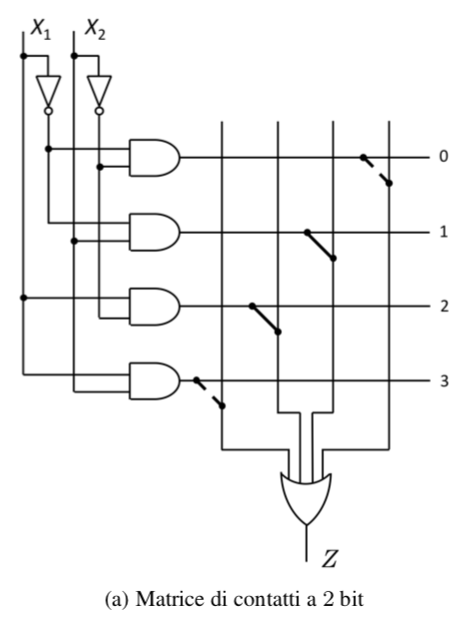 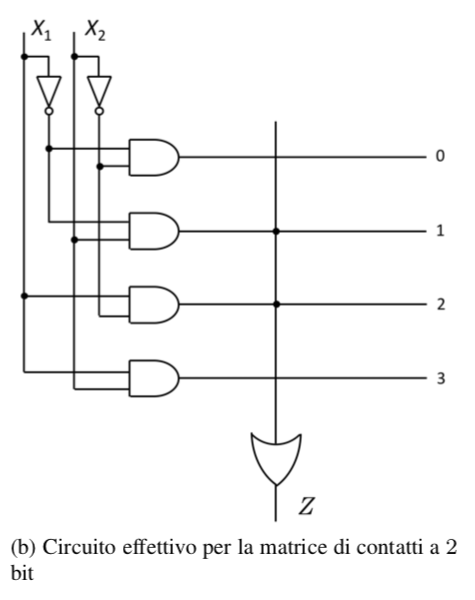 x1 x0
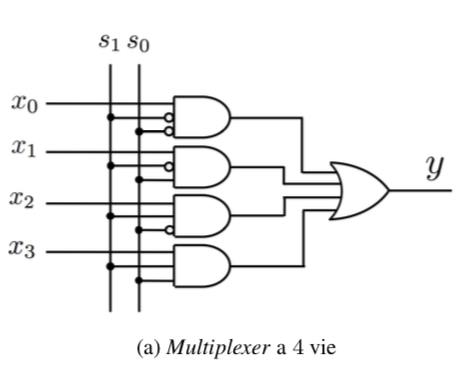 Multiplexer a 4 vie
che realizza la funzione
0
1
1
0
f
f
86
Problema: con ingresso (p.es.) 01, la porta B ha 1 in uscita, 

ma la porta C ha 0 in uscita
ma le due uscite sono
collegate tra loro
01
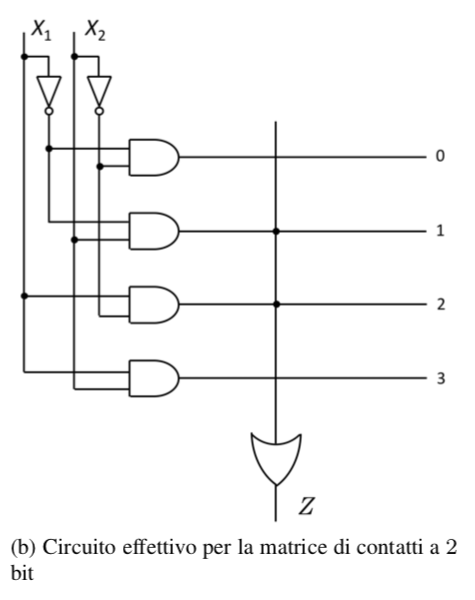 x1 x0
0
A
1
B
0
C
0
D
f
Si dovrebbe fare in modo di tenere isolati l’uno dall’altro i due punti
87
Matrice di contatti
Digressione sui diodi
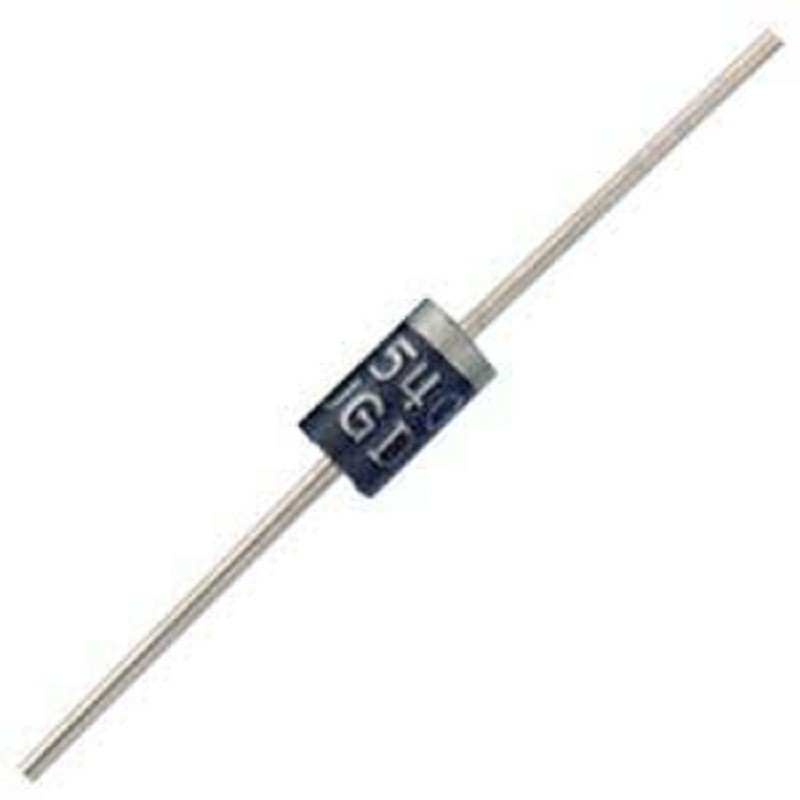 k
a
a             k
simbolo circuitale del diodo
consente il flusso di corrente nella sola direzione della freccia
Id = 0
Id >> 0
88
Matrice di contatti
+
Vcc
IC
_
Rc
polarizzazione inversa
polarizzazione diretta
corto circuito
circuito aperto
+
Vcc
equivalente elettrico
_
Rc
IC = 0
IC = 0
IC
+
+
Vcc
Vcc
_
_
Rc
Rc
IC = Vcc /Rc
IC = Vcc /Rc
89
Matrice di contatti
Il concetto che c’interessa nel nostro contesto è 
la propagazione di una variabile Booleana oltre il diodo
+
Vcc
_
Rc
V=Vcc
V=Vcc
V=0
V=0
corto circuito
circuito aperto
+
Vcc
_
Rc
IC = 0
IC = 0
IC
polarizzazione inversa
V=Vcc
V=Vcc
V=Vcc
V=Vcc
+
+
IC
Vcc
Vcc
_
_
Rc
Rc
IC = Vcc /Rc
IC = Vcc /Rc
polarizzazione diretta
90
+
Vcc
_
Rc
0
1
V=Vcc
V=0
corto circuito
circuito aperto
+
Vcc
_
Rc
IC = 0
IC = 0
IC
V=Vcc
V=Vcc
1
1
polarizzazione diretta
polarizzazione inversa
+
+
IC
Con la polarizzazione diretta si ha la stessa tensione su anodo e catodo del 
diodo, poiché il diodo è conduttore. Il livello logico 1 si propaga oltre il diodo.
Vcc
Vcc
_
_
Rc
Rc
IC = Vcc /Rc
IC = Vcc /Rc
Con la polarizzazione inversa ci sono due livelli diversi di tensione, poiché il 
diodo non è conduttore. I livelli logici rimangono separati tra anodo e catodo:
non c’è propagazione del livello logico 1 oltre il diodo.
91
corto circuito
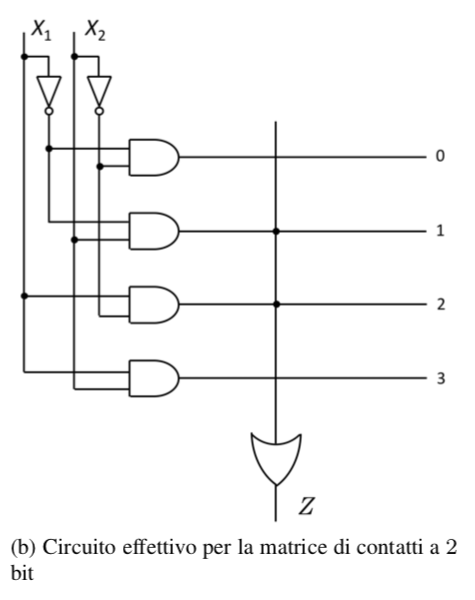 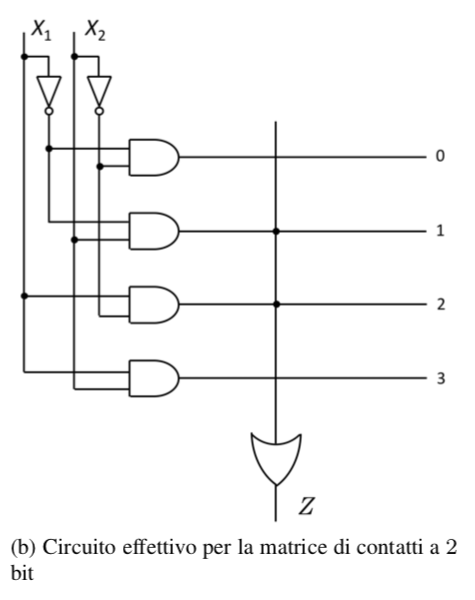 x1 x0
x1 x0
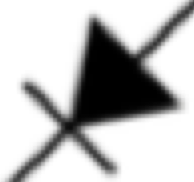 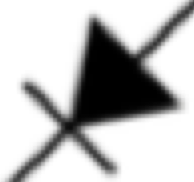 f
f
92
1   0
1   0
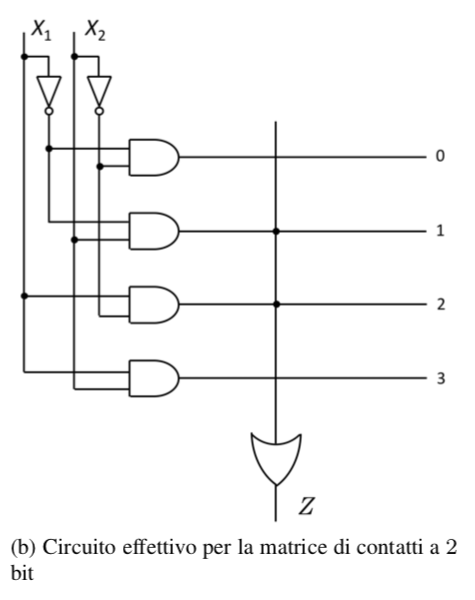 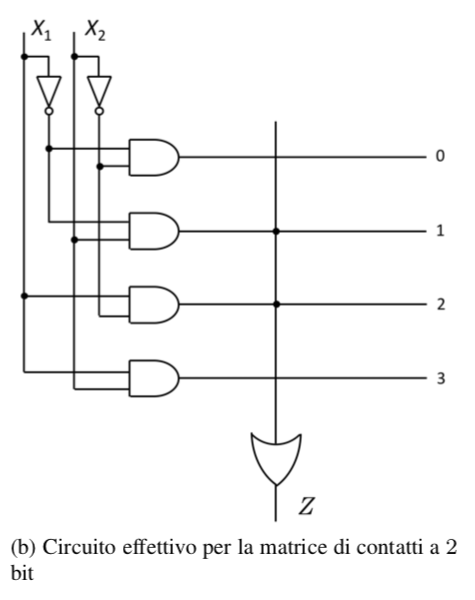 0
0
0
0
+
+
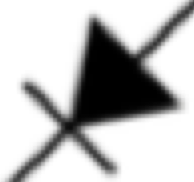 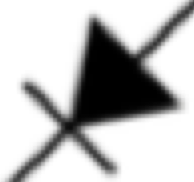 1
1
+
+
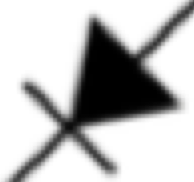 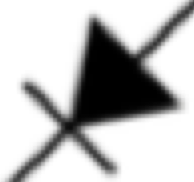 0
0
1
1
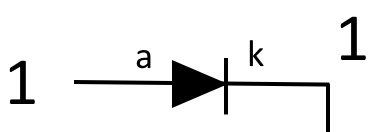 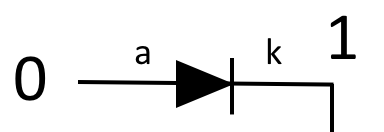 93
Matrice di contatti
La struttura della matrice di contatti è estremamente vantaggiosa se viene realizzata 
direttamente dal costruttore di integrati. Supponiamo di voler realizzare la funzione 
dell’esempio precedente:
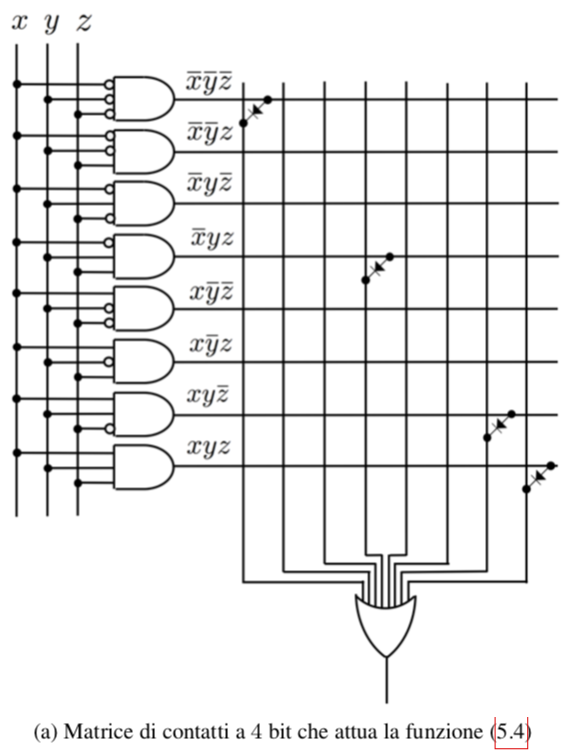 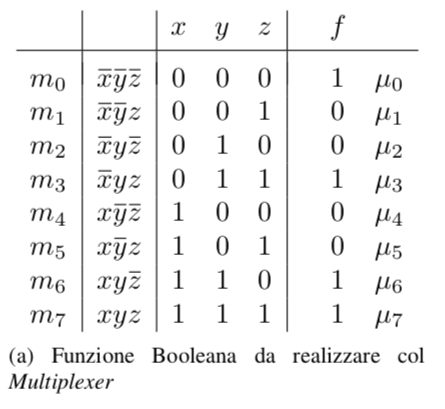 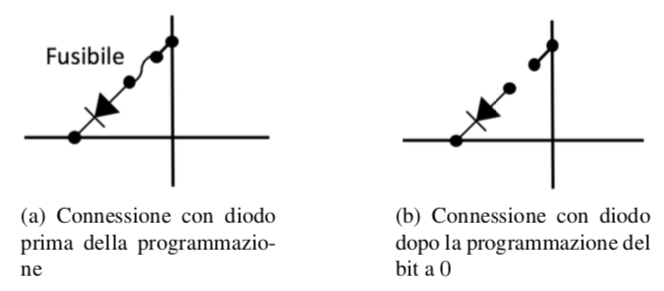 La matrice di contatti può essere
“programmata” in fabbrica
94
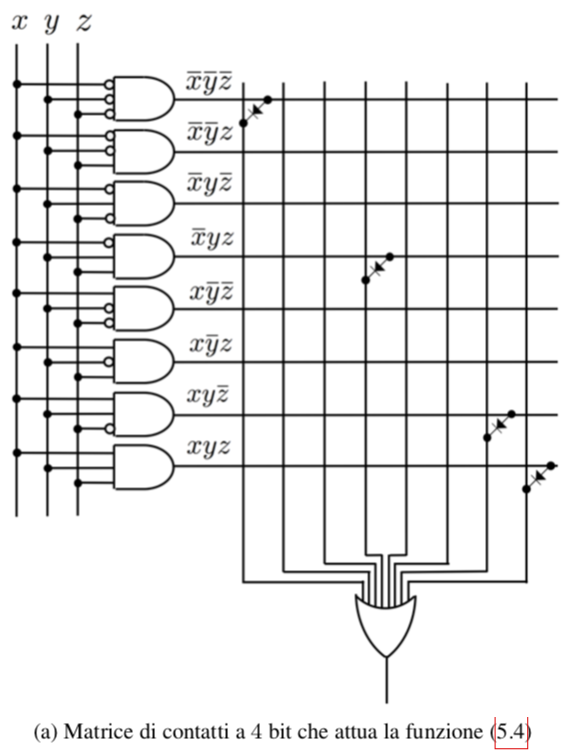 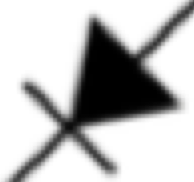 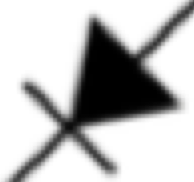 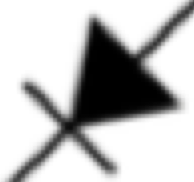 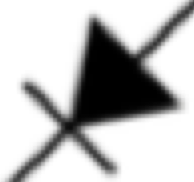 La matrice di contatti può essere “programmata” in fabbrica 
bruciando i fusibili associati agli 0 della funzione, in modo da eliminare i diodi
95
Matrice di contatti
La programmazione in fabbrica dei contatti consente di risparmiare
i 23 piedini d’ingresso
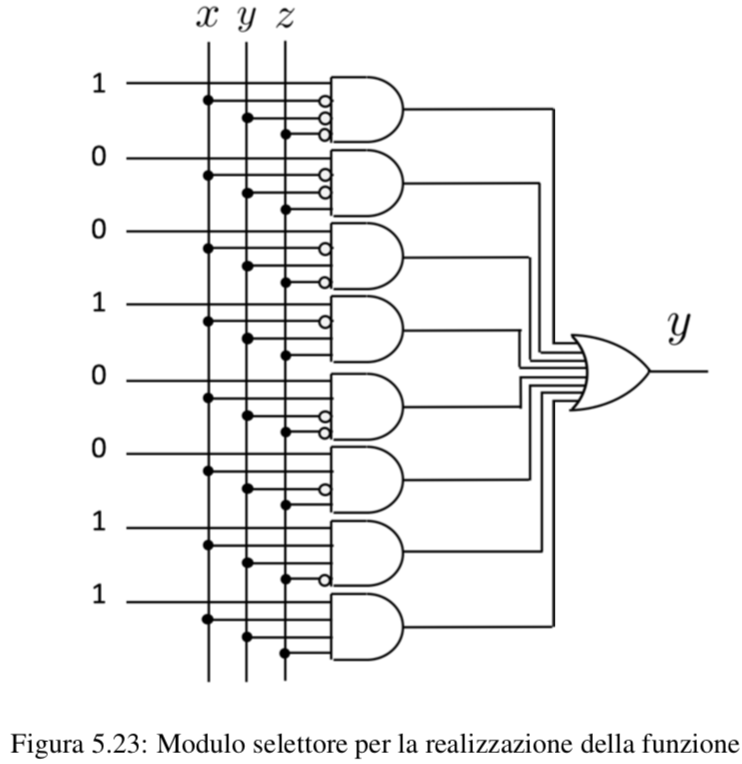 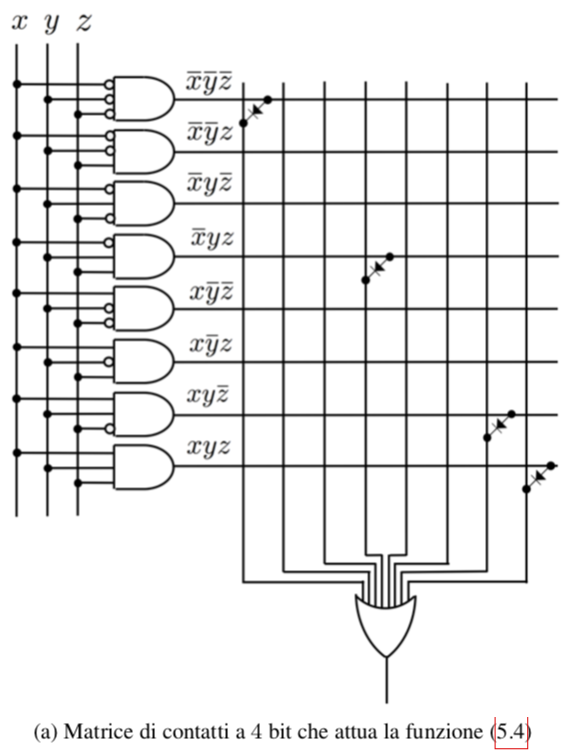 8+3+1 = 11 piedini
In generale:
3+1 = 4 piedini
2n+n+1		       contro		     n+1
96
ROM
Memorie ROM
La struttura vista prima può essere estesa in modo tale da fornire non una, ma più 
funzioni di uscita, passando p.es. a una rete con n ingressi e k uscite. Una simile 
rete fornisce, per ogni configurazione degli n ingressi, una configurazione sulle 
k uscite. Essa corrisponde a una memoria ROM, acronimo di Read Only Memory 
(memoria di sola lettura)
indirizzi delle
celle di memoria
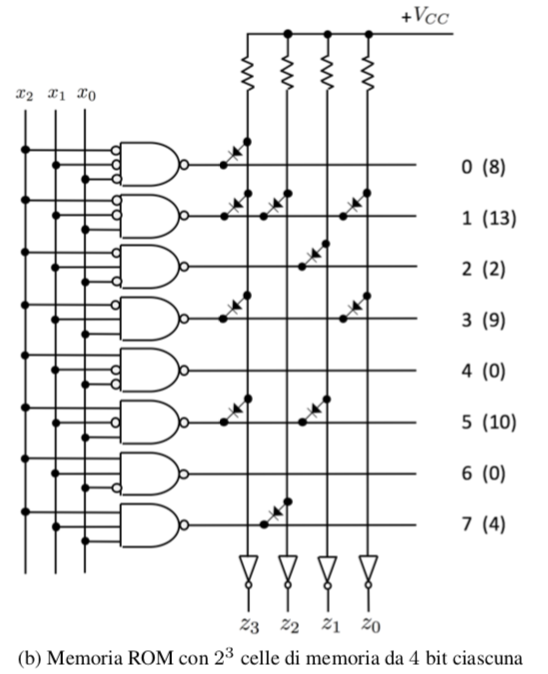 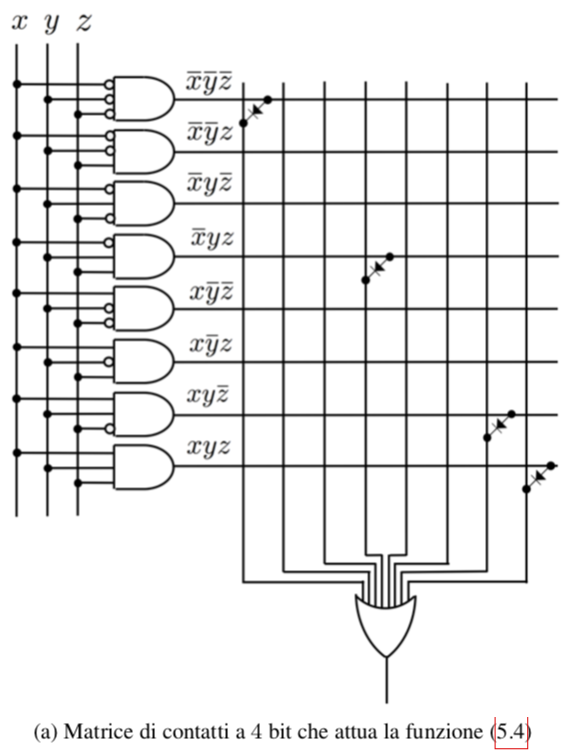 1 1 0 1 = 13
contenuto delle
celle di memoria
presenza del diodo = 1
assenza del diodo = 0
1 0 1 0 = 10
97
ROM
Funzionamento di una memoria ROM
Voglio vedere il contenuto
della cella con indirizzo 1,

                               cioè
indirizzi delle
celle di memoria
1
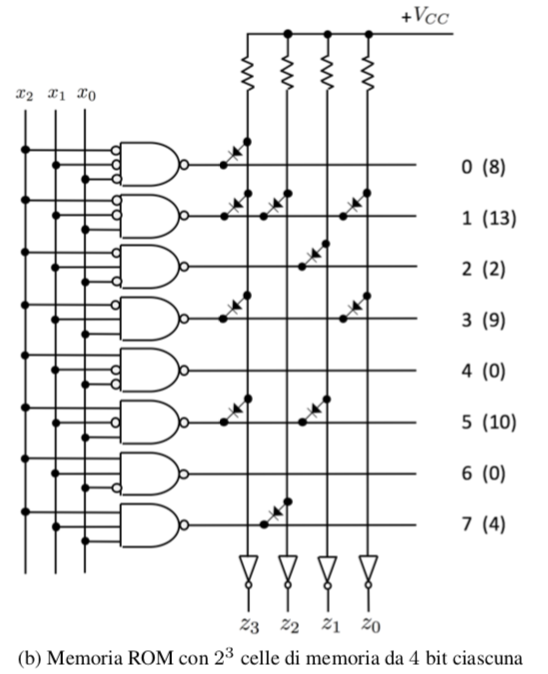 0 0 1
1
0
1
1
1
1
1
1
0
0
1
0
1 1 0 1 = 13
contenuto delle
celle di memoria
1
1
0
1
98
ROM
Funzionamento di una memoria ROM
Voglio vedere il contenuto
della cella con indirizzo 5,

                               cioè
indirizzi delle
celle di memoria
1
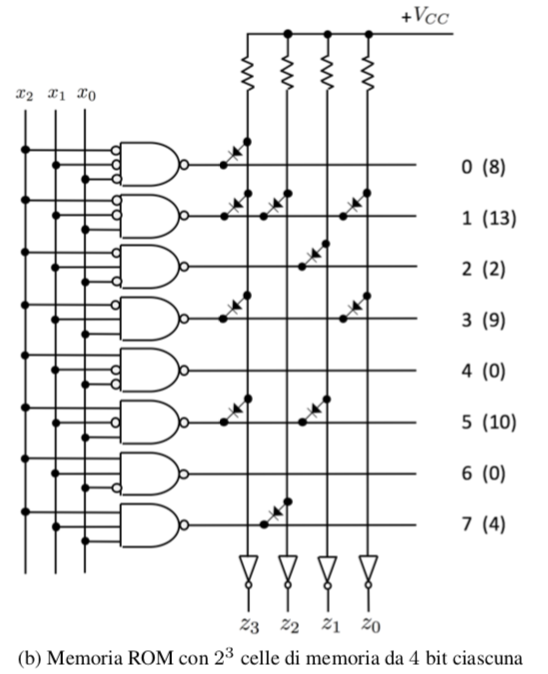 1 0 1
1
1
1
1
1
0
1
1
0
1
0
1
1 0 1 0 = 10
contenuto delle
celle di memoria
1
0
1
0
99
ROM-PROM-EPROM
Nelle ROM propriamente dette, la matrice non ha inizialmente alcun punto di contatto tra righe e colonne. E’ il costruttore che fa le connessioni in base alla matrice di bit desiderata dal committente. Per le memorie ROM, che sono appunto di sola lettura, non è possibile variare il contenuto della memoria dopo la programmazione fatta in fabbrica.
Nel caso debba essere l’utente a programmare la ROM si ricorre alle cosiddette 
PROM (Programmable Read Only Memory); la matrice ha inizialmente tutti i punti di 
contatto tra righe e colonne, attraverso un diodo e un fusibile. Inizialmente tutti i 
fusibili sono interi e dunque tutti i bit sono a 1. Programmare un bit a 0 richiede la 
fusione del relativo fusibile.
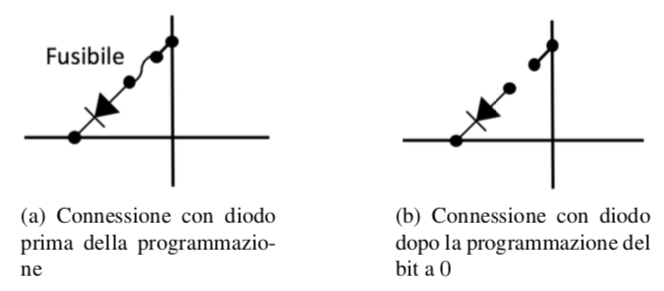 100
ROM-PROM-EPROM
Esiste anche la possibilità di modificare la programmazione ricorrendo alle 
EPROM (Erasable PROM), basate sulla tecnologia dei Floating Gate MOSFET; 
la memoria è in un contenitore che presenta una piastrina di quarzo, attraverso 
la quale possono passare raggi ultravioletti che ripristinano la programmabilità 
cancellando la programmazione precedente.
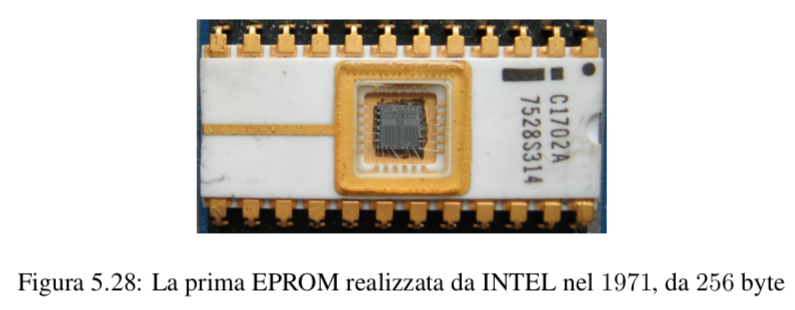 101
ALU
Moduli per la realizzazione dell’unità logico-aritmetica
Unità Logico Aritmetica, (ALU - Arithmetic Logic Unit) - Si realizzano operazione su 
numeri interi quali somma, sottrazione, incremento, decremento, scorrimento di bit, 
ma anche AND, OR, XOR, complementazione, prodotti e moltiplicazioni.
Semisommatore (o Half Adder)
Nucleo di partenza per costruire una ALU, realizza la somma di due bit con riporto.
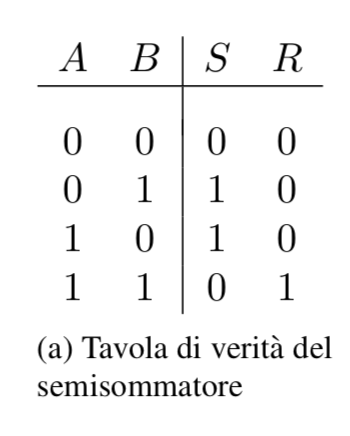 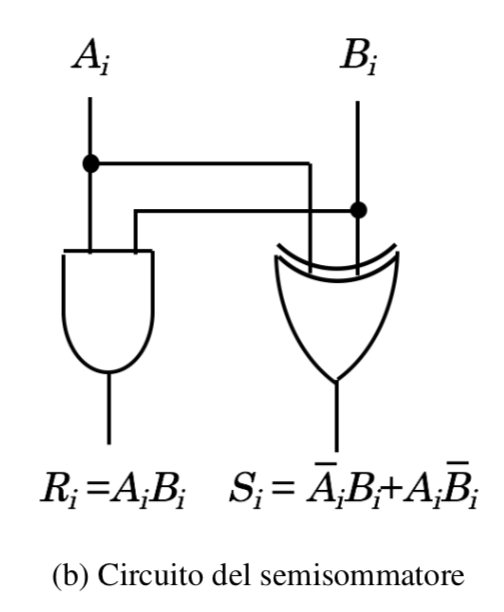 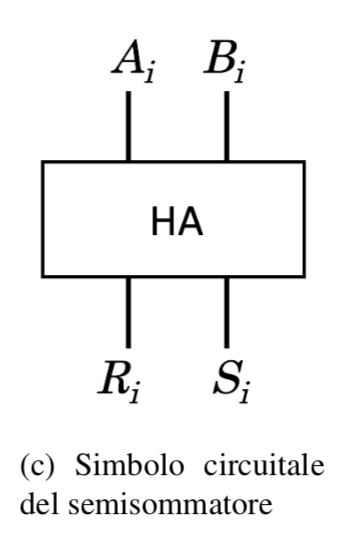 102
ALU
Se ora vogliamo effettuare la somma completa tra due numeri interi
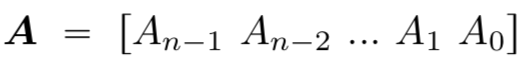 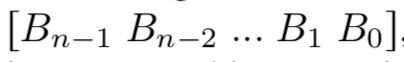 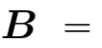 espressi in notazione posizionale con n bit, dobbiamo costruire una rete che accetti 
in ingresso 2n bit e generi la somma binaria dei due



secondo il classico procedimento di somma con riporto
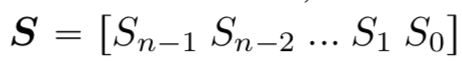 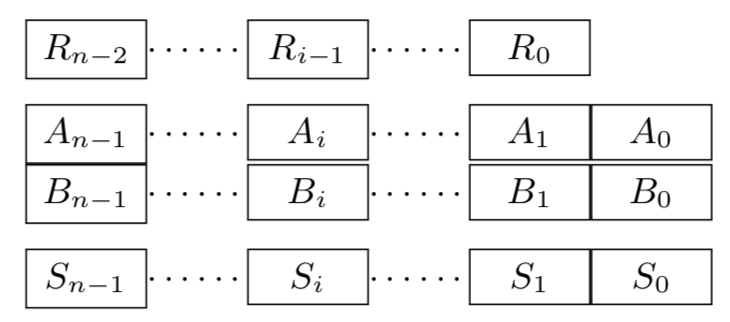 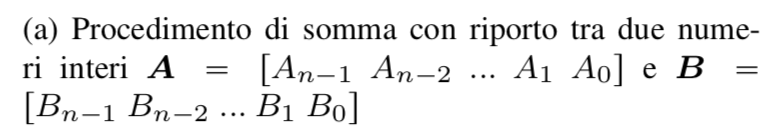 103
ALU
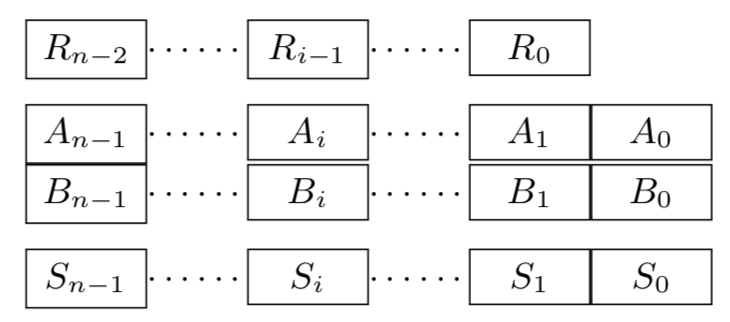 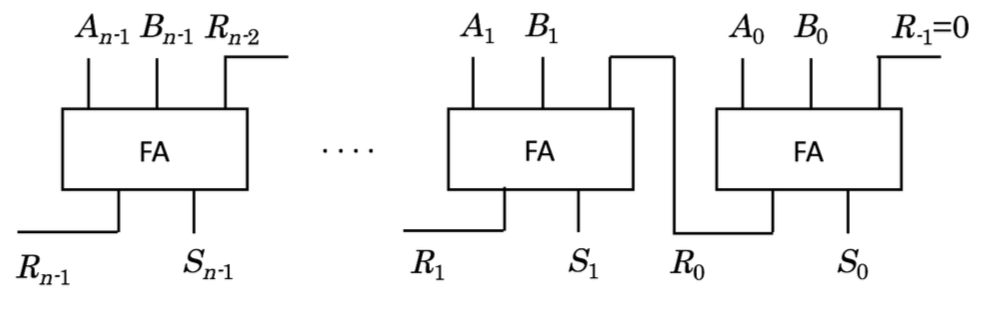 Sommatore completo
Somma con riporto e relativo circuito sommatore
104
ALU
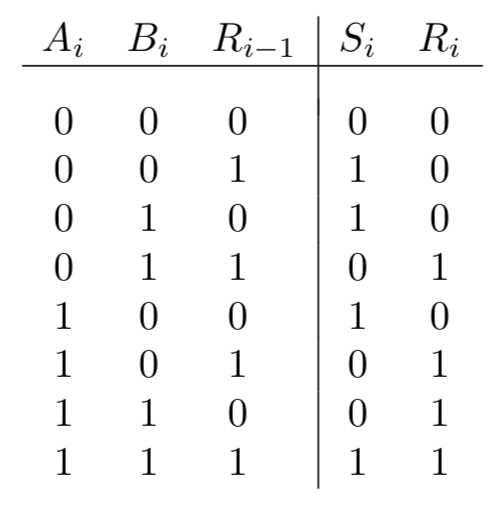 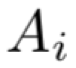 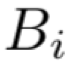 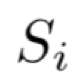 00
01
11
10
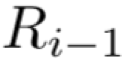 0
1
1
0
0
0
1
1
0
1
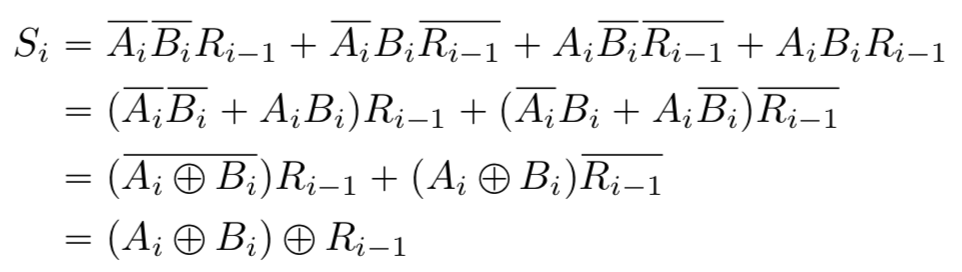 ricordiamo che
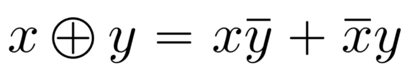 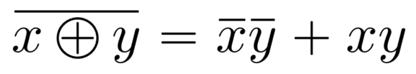 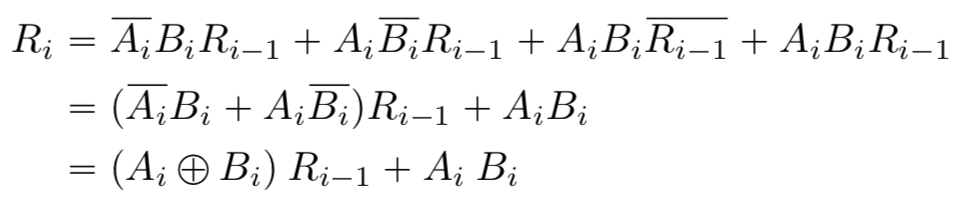 105
ALU
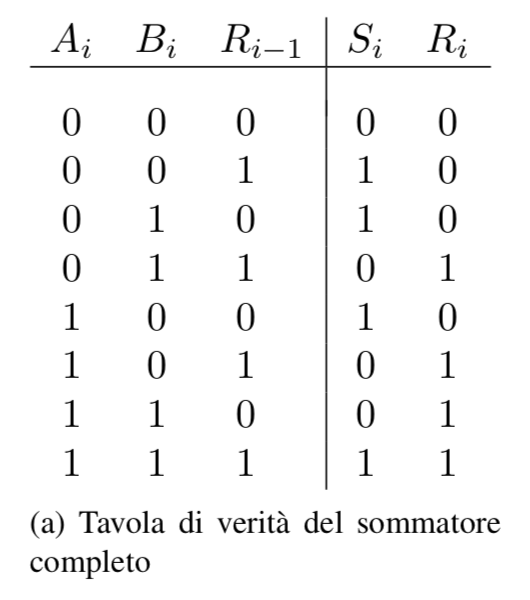 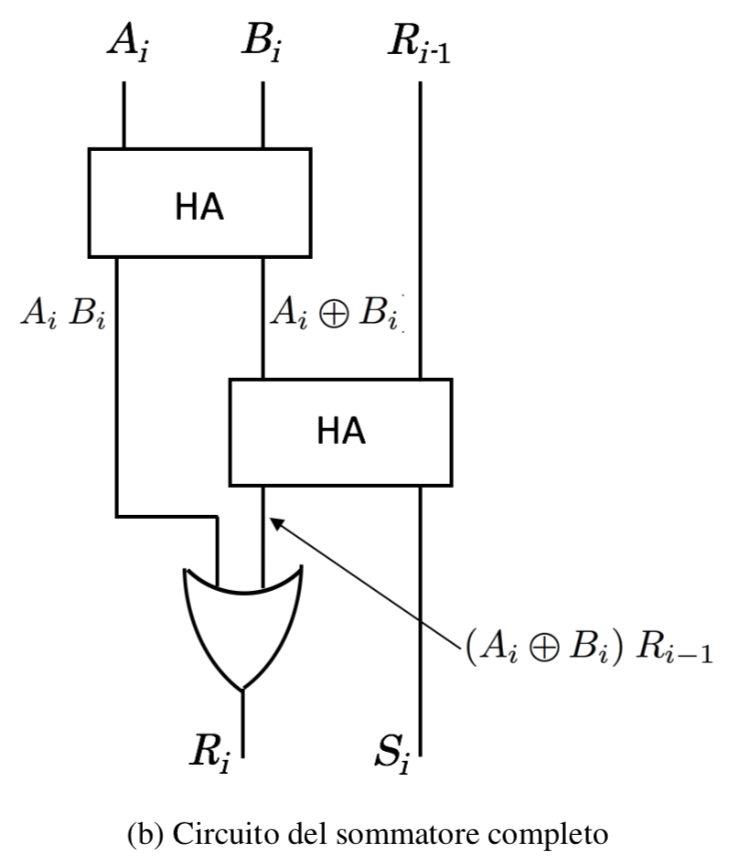 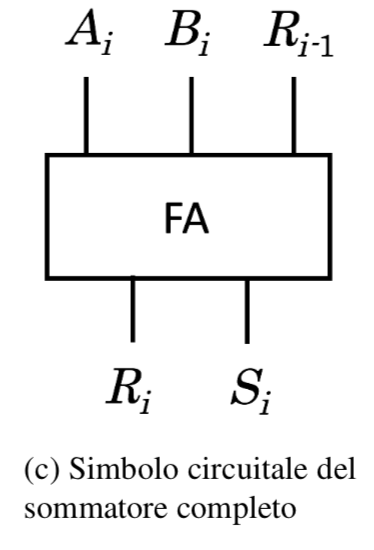 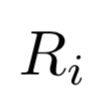 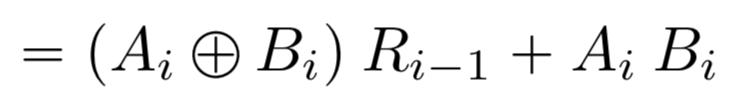 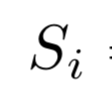 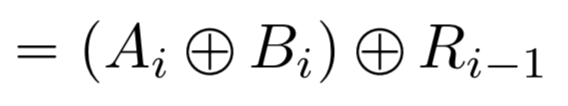 106
ALU
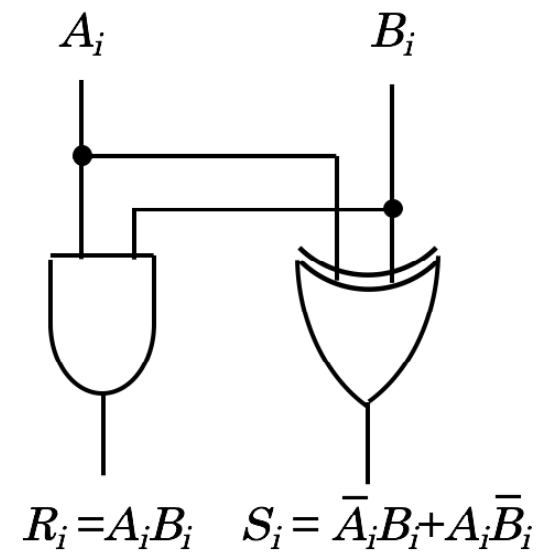 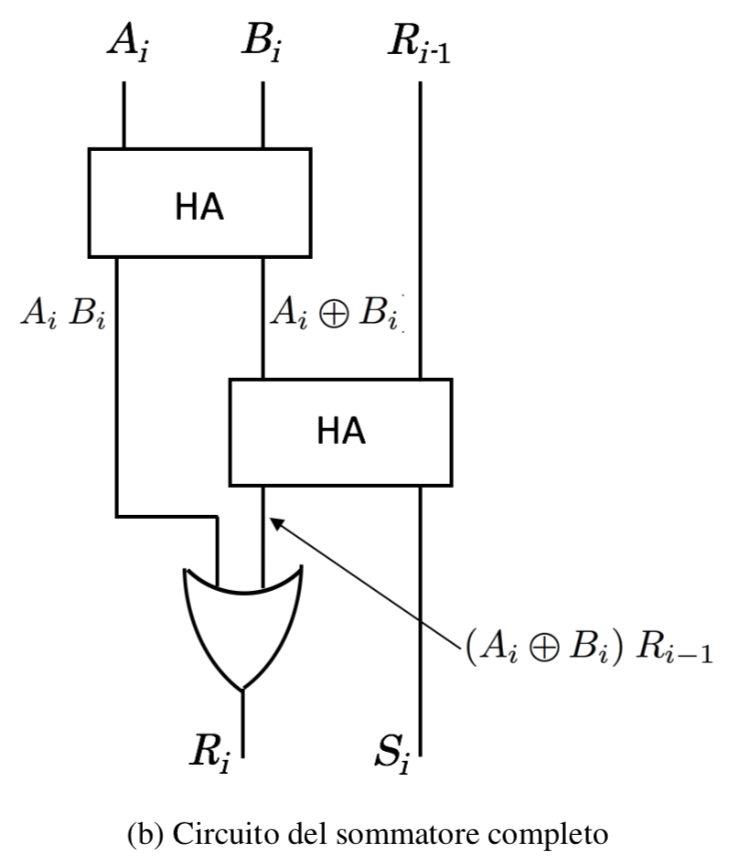 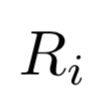 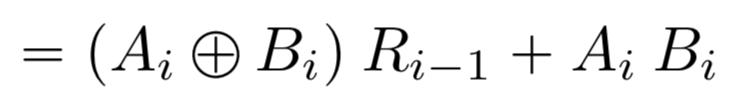 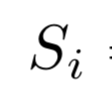 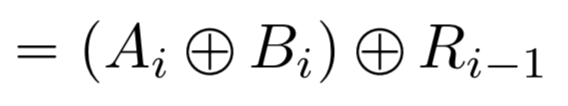 107
Riprendiamo il circuito sommatore e proviamo
a inventarci un metodo per fare le differenze
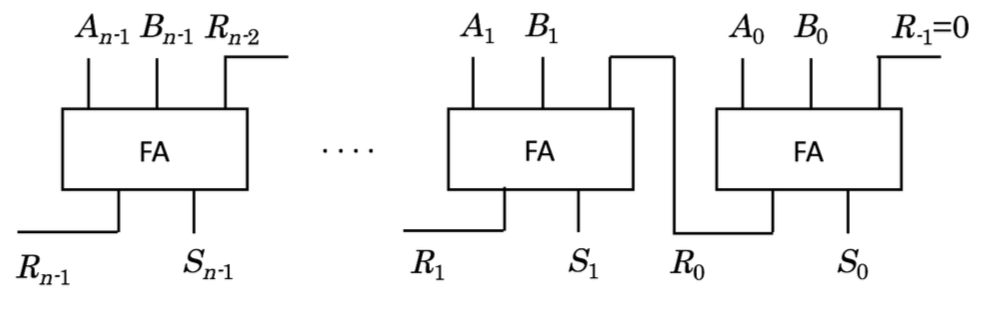 108
ALU
Calcolo della differenza mediante sommatore
Con qualche piccola modifica del sommatore è possibile costruire un 
circuito per effettuare delle differenze.
Si può infatti verificare che per fare la differenza  A – B  si calcola A + (-B)
 e   -B   si ottiene complementando B   e sommando  + 1
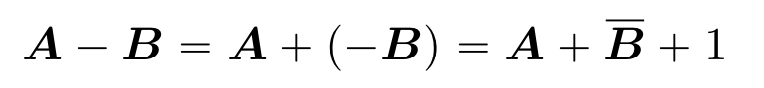 Vediamo ora di giustificare questo fatto mostrando 
come si rappresentano i numeri negativi.
109
Somma tra due numeri da 5 bit
0
0
0
1
1
1
1
+
1
3
1
1
0
1
23
1
=
1
0
1
0
1
26
= 26
+8
+2
16
110
Numeri negativi
Digressione: codifica dei numeri interi
523
notazione posizionale
5 2 310  =  5*102 + 2*101 + 3*100

1 0 1 12 = 1*23 + 0*22 + 1*21 + 1*20
con n bit di memoria posso codificare tutti i numeri interi
positivi da 0 a 2n-1
2n-1
0
111
Numeri negativi
Esempio   n=4

1111	15
1110	14
1101	13
1100	12
1011	11
1010	10
1001	 9
1000	 8
0111	 7
0110 	 6
0101	 5
0100	 4
0011	 3
0010	 2
0001	 1
0000	 0
da 0   a    24-1=15
con i numeri binari in notazione posizionale 
posso fare le operazioni secondo le regole 
consuete
0+0 = 0
0+1 = 1
1+0 = 1
1+1 = 0 con riporto di 1


0*0 = 0
0*1 = 0
1*0 = 0
1*1 = 1
112
Numeri negativi
1
0100 *    4*    
 0011      3
 ____     __
 0100
0100
_____
01100     12
1010 +  10
0011     3
____
1101    13
attenzione però
che con n=4
se sommo 10 con 12
ottengo un errore
1
1010 +  10
  1100    12 
  ____
1 0110     6
Errore di overflow: si ha un bit di overflow 
non riproducibile dalla memoria della 
macchina
113
Numeri negativi
+
8
2
0
2
5
2
0
2
=
1
1
1 eliminato automaticamente dall’overflow!!
Come codificare i numeri negativi?

Con la codifica mediante complemento a 2

Per introdurla facciamo un esempio col caso
decimale, che ci è più familiare
3
7
Supponiamo di disporre di due celle di memoria
decimali e di voler fare l’operazione
37 - 15
Posso scrivere  37 - 15 = 37 + (100 - 15) - 100 =
37 + 85 -100 = 122 - 100 = 22
-
=
114
Numeri negativi
+
8
2
5
2
=
Come codificare i numeri negativi?

Codifica dei numeri negativi con complemento a 10
3
7
85 diventa la rappresentazione di -15
115
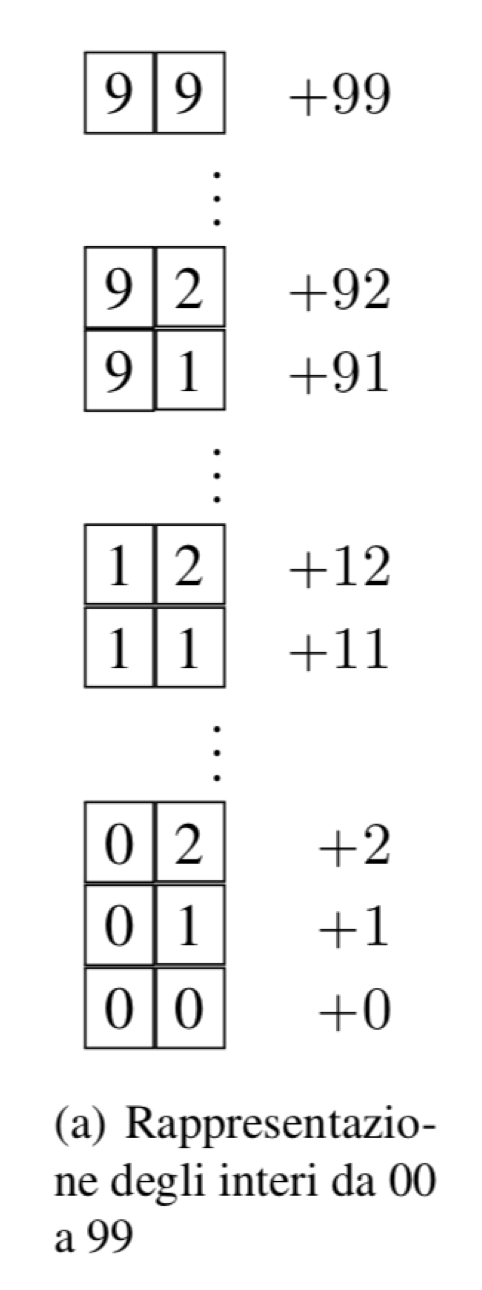 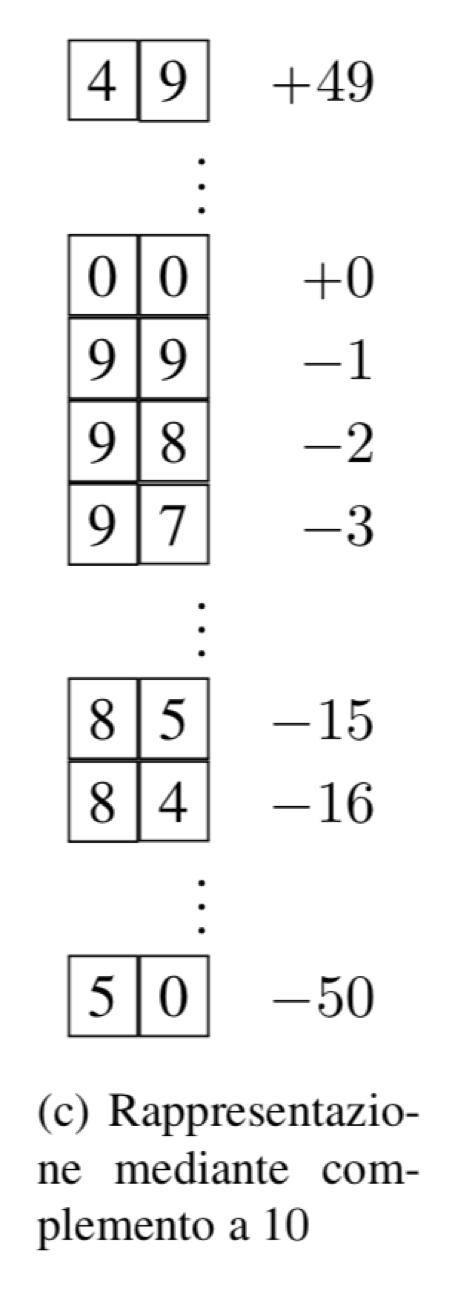 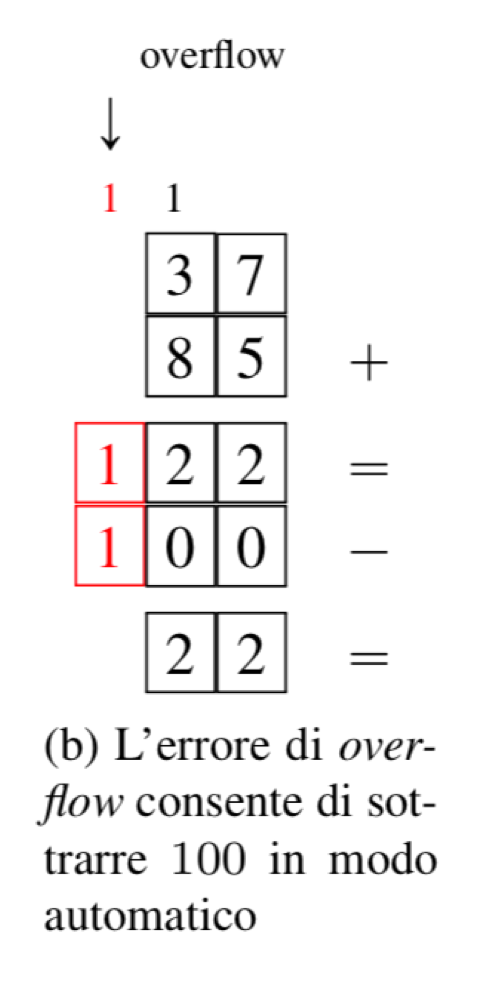 116
Vediamo ora il caso binario
Per la base 10 e con due celle di memoria ho aggiunto e tolto 100 = 102

Per la base 2 con n celle devo aggiungere e togliere  2n

Se uso p.es. n=4 dovrò aggiungere e togliere 24 = 16
117
Numeri negativi
5
14
0101  +5
  1110  -2
  ____
1 0011  +3
19
2) Codifica
Caso binario
0111	+7
0110 	+6
0101	+5
0100	+4
0011	+3
0010	+2
0001	+1
0000	 0
1111	-1
1110	-2
1101	-3
1100	-4
1011	-5
1010	-6
1001	-7
1000	-8
i conti tornano

Es

5-2 = 5+(24-2)-24

      = 5+14-16

    = 19-16

    = 3
1
1
il bit viene cancellato
automaticamente dall’overflow
118
119
Numeri negativi
2) Codifica
In pratica, con la codifica 
mediante complemento a 2:
0111	+7
0110 	+6
0101	+5
0100	+4
0011	+3
0010	+2
0001	+1
0000	 0
1111	-1
1110	-2
1101	-3
1100	-4
1011	-5
1010	-6
1001	-7
1000	-8
se devo codificare -x

uso la codifica di 2n - x

letto con n bit in overflow
-1 ha la codifica di 24-1 = 15, cioè 	   1111
-2 ha la codifica di 24-2 = 14, cioè 	   1110
e così via
-2n-1
0
2n-1-1
120
Numeri negativi
0111	+7
0110 	+6
0101	+5
0100	+4
0011	+3
0010	+2
0001	+1
0000	 0
1111	-1
1110	-2
1101	-3
1100	-4
1011	-5
1010	-6
1001	-7
1000	-8
Altra regola pratica:

la codifica di un numero negativo            si ottiene 
complementando la rappresentazione binaria di    
         e poi sommando 1.
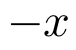 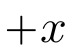 Ciò perché
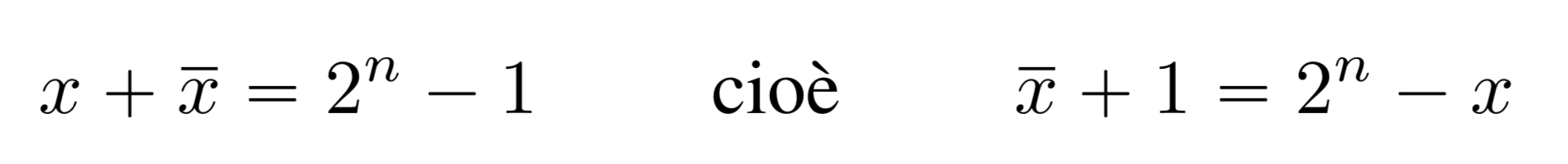 Esempio:

0011	+3

complemento

1100	sommo 1
0001

1101	che è codifica di -3
1011
0100

1111
121
ALU
Torniamo ora alla ALU
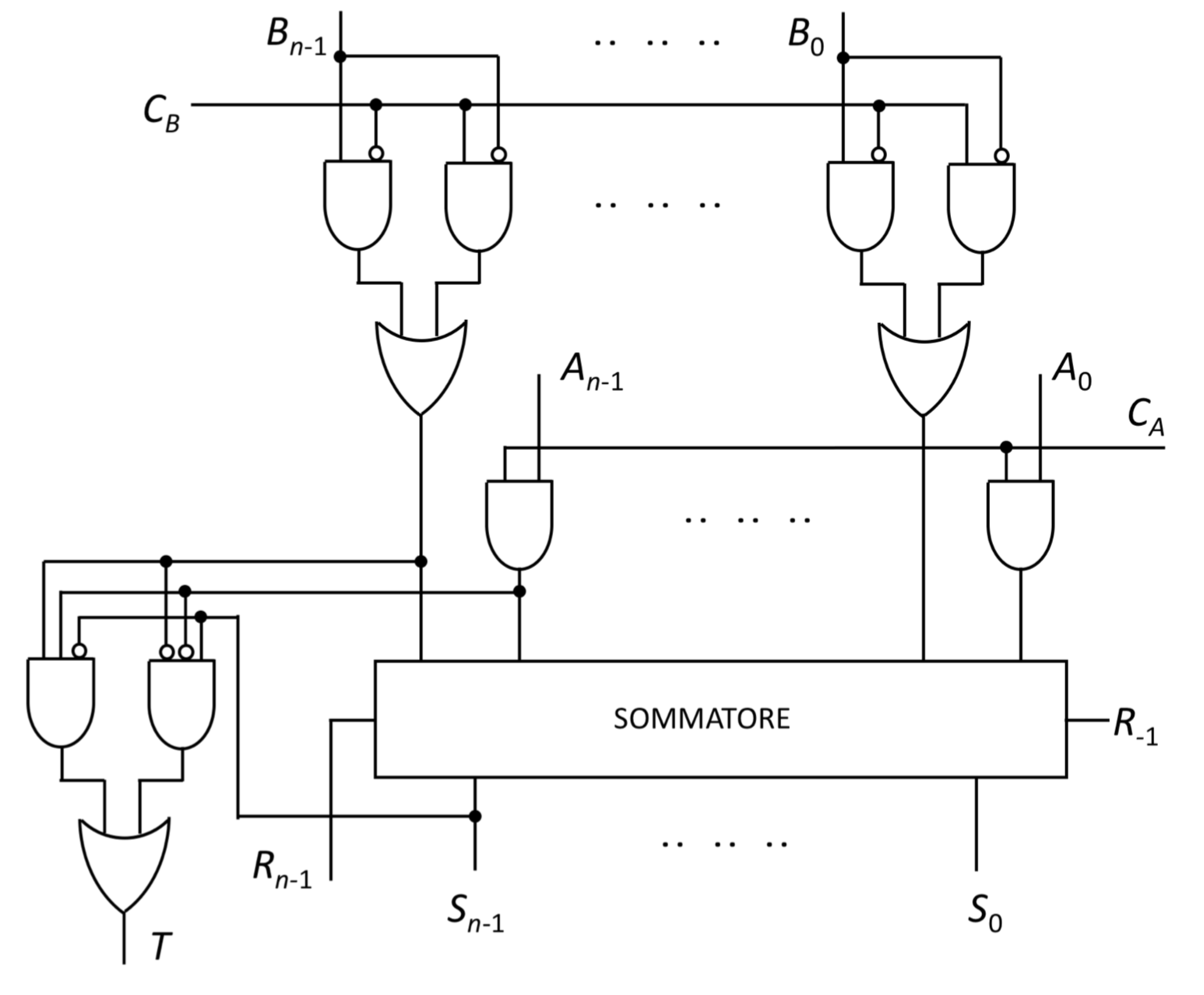 serve per azzerare
l’ingresso A
determina se B viene o 
meno complementato 
prima di entrare nel 
sommatore 
CB = 0	B  diretto
CB = 1	B  complementato
se CB = 1 bisogna 
porre R-1 = 1 per 
sommare +1, rea-lizzando così il numero negativo
a cosa serve?
122
ALU
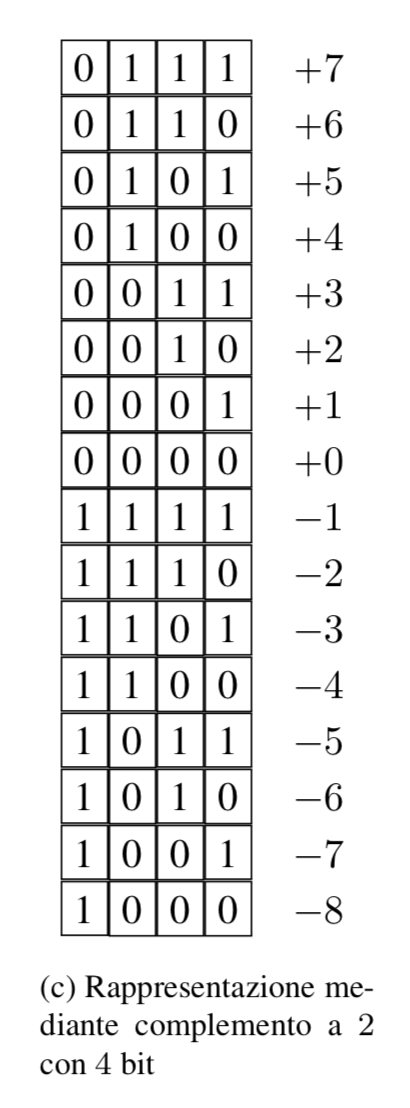 Questa rete serve per identificare gli errori
di overflow
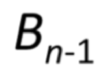 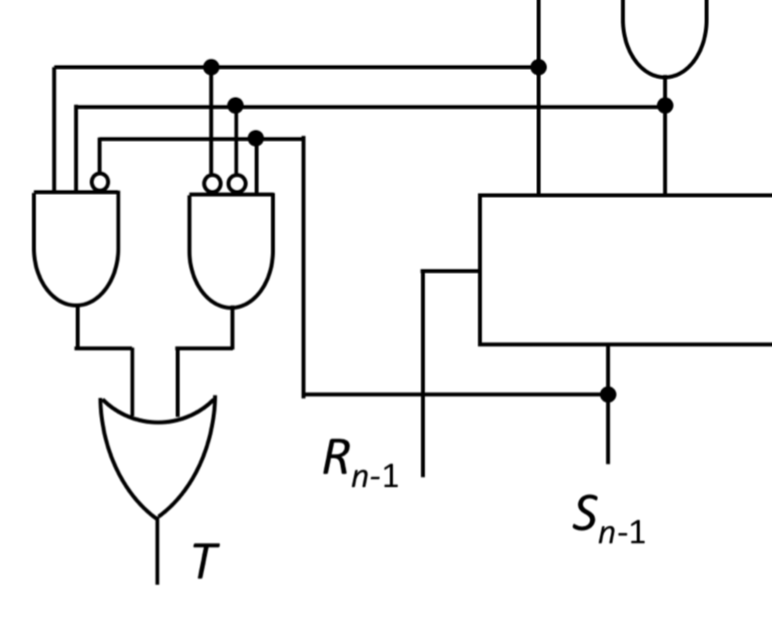 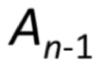 L’overflow si realizza quando:
si sommano due numeri negativi (1 nella prima posizione) 
e il risultato è positivo (0 nella prima posizione)
oppure
si sommano due numeri positivi (0 nella prima posizione) 
e il risultato è negativo (1 nella prima posizione)
123
ALU
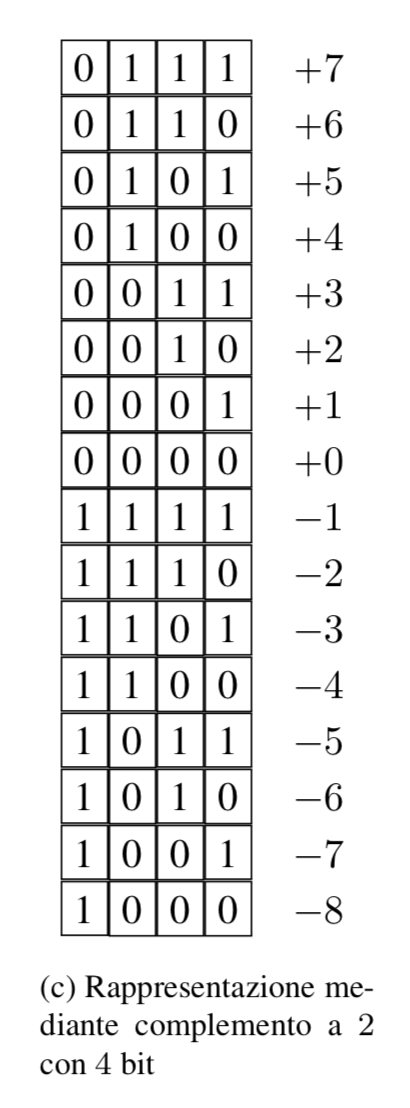 si sommano due numeri negativi (1 nella prima posizione) 
e il risultato è positivo (0 nella prima posizione)
0011	+3
0101	+5

1000	-8
0110	+6
0101	+5

1011	-5
1001	-7
  1011	-5

1 0100	+4
1100	-4
  1010	-6

1 0110	+6
si sommano due numeri positivi (0 nella prima posizione) 
e il risultato è negativo (1 nella prima posizione)
124
ALU
An-1 Bn-1
entrambi 0
con
Sn-1 = 1
Bn-1
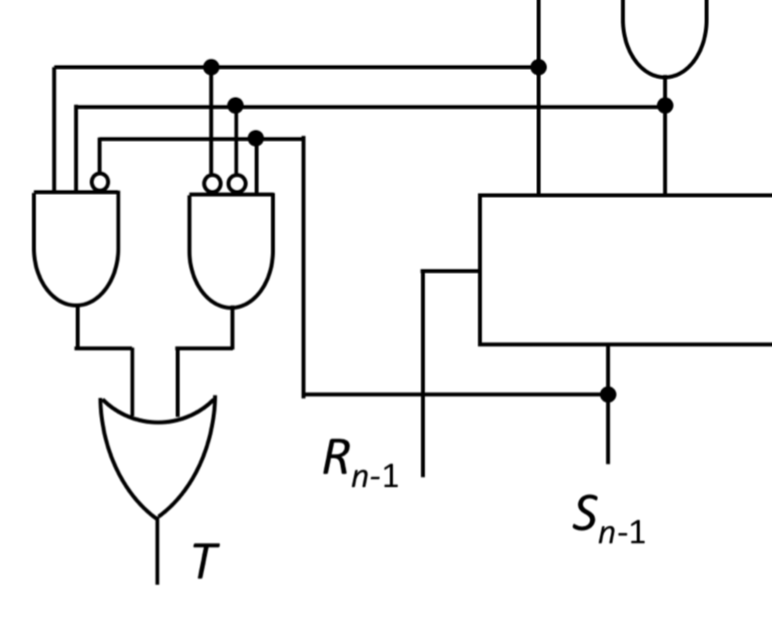 An-1
= 1
l’uscita va a 1
125
ALU
An-1 Bn-1
entrambi 1
con
Sn-1 = 0
Bn-1
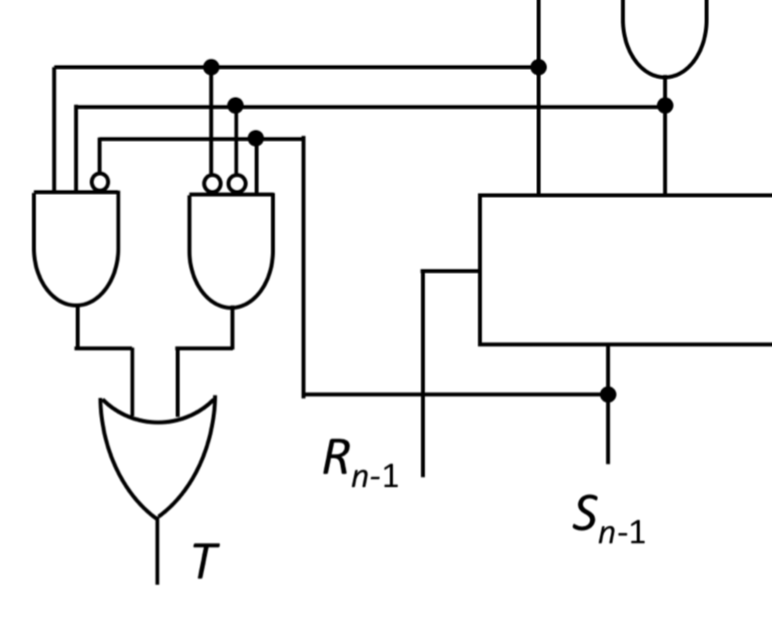 An-1
= 0
l’uscita va a 1
126
ALU
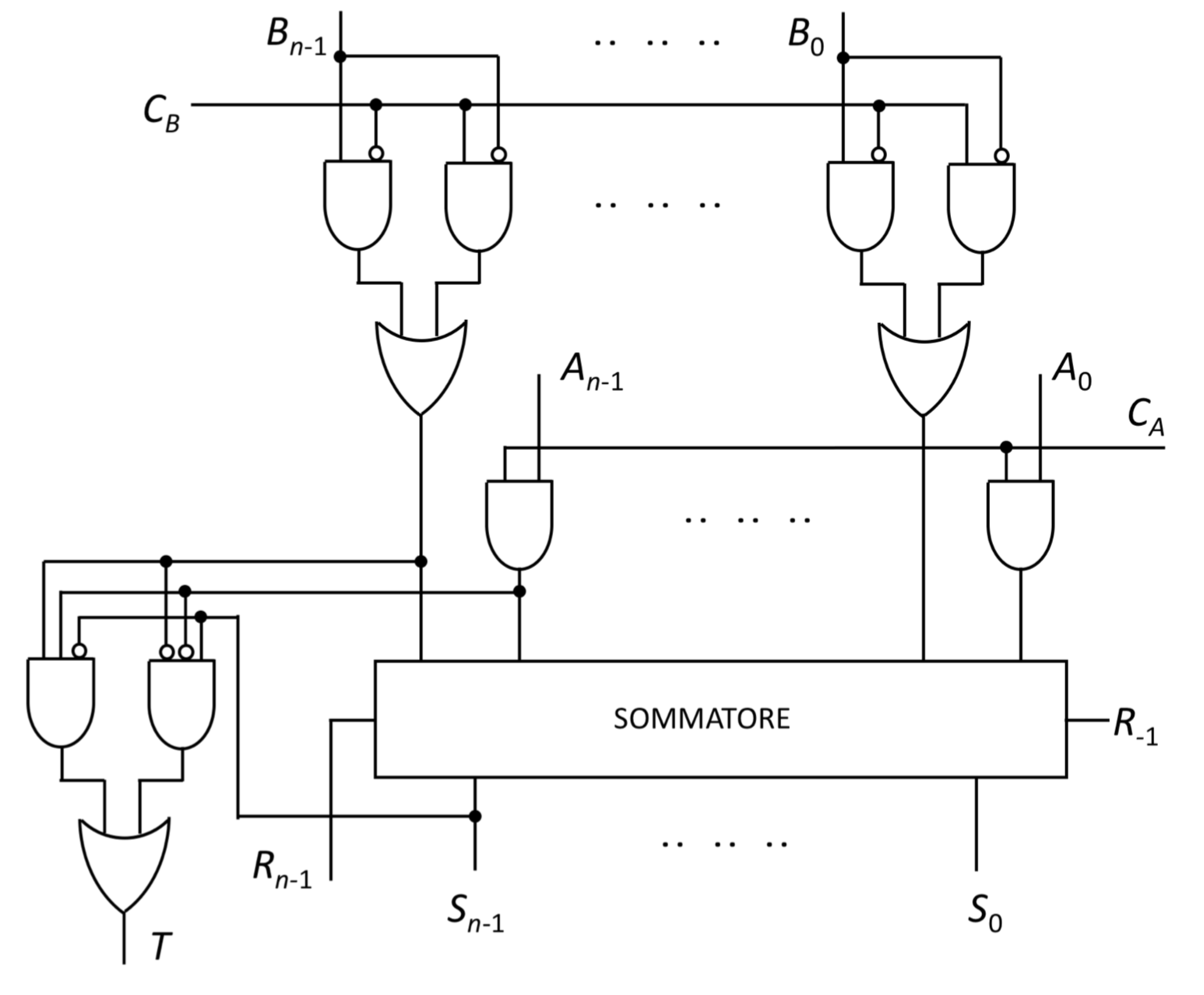 Vediamo come si comporta la rete
a seconda dei valori di CA , CB , R-1
ricordando che:
CA= 1 significa A
CA= 0 significa A=0

CB= 0 significa B diretto
CB= 1 significa B negato

R-1= 1 significa +1
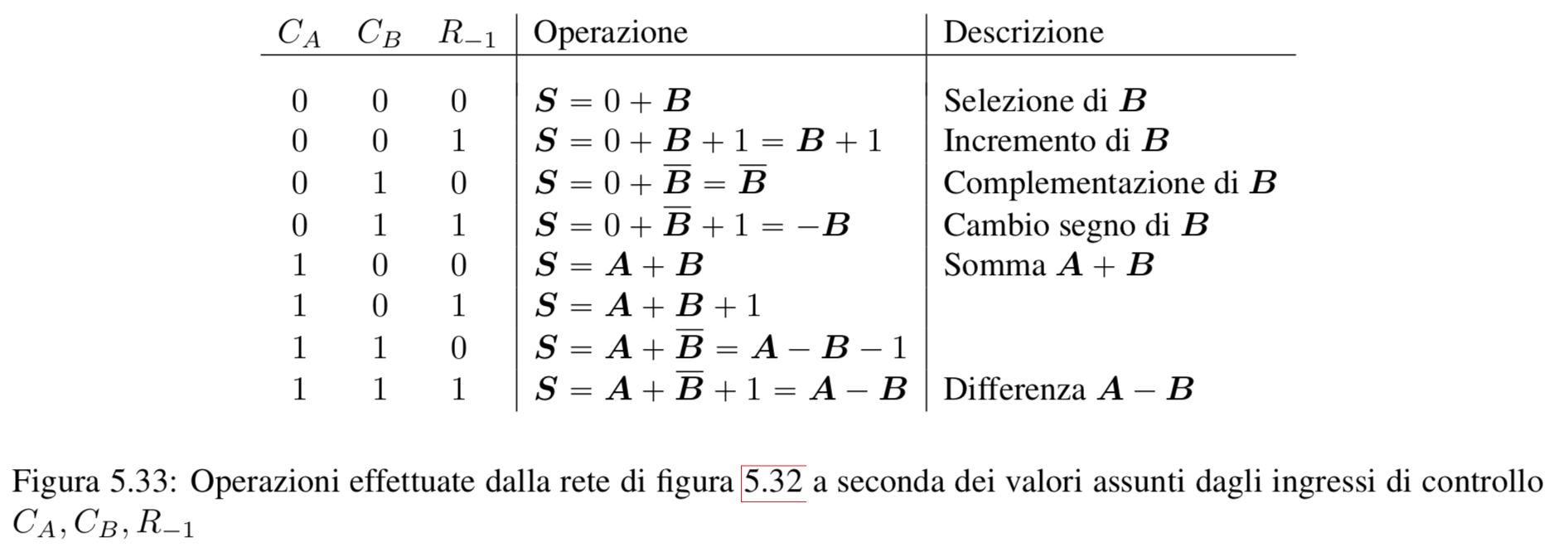 127
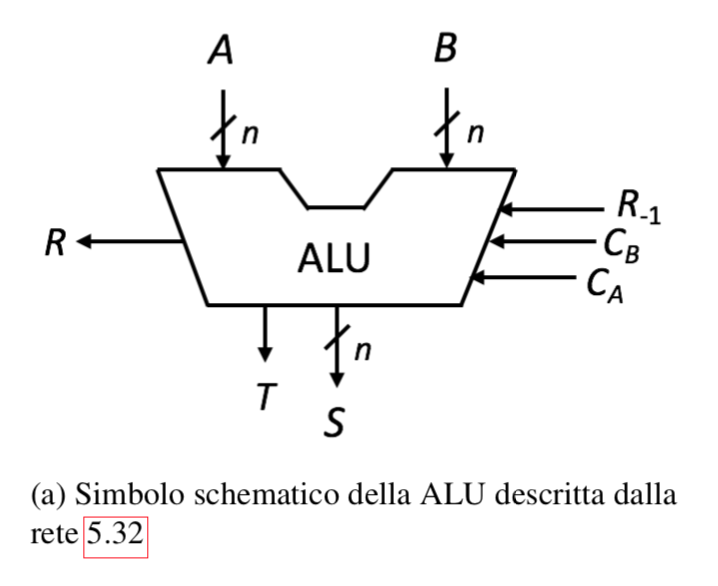 A	primo addendo	R-1 	1 per sottrazione
B	secondo addendo	CA 	azzeramento primo addendo
S	somma			CB 	controllo somma/sottrazione
R	riporto			T	allarme overflow
128